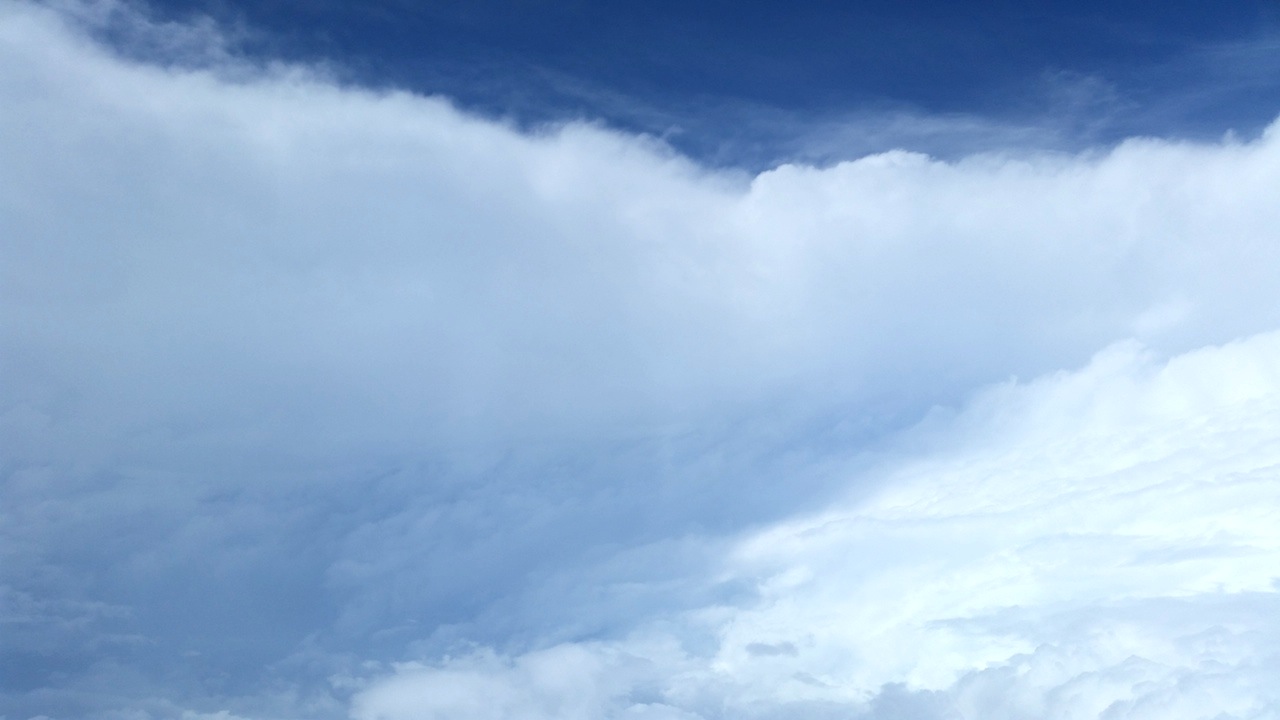 Observations of the TC Warm Core & Diurnal Cycle during Hurricane Edouard
Jason P. Dunion1, Chris Velden2, & Derrick Herndon2

1 University of Miami – NOAA/AOML/Hurricane Research Division – University at Albany/SUNY
2 UW-CIMSS
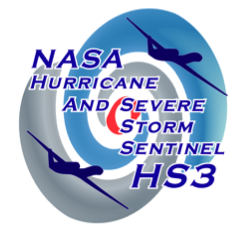 NASA HS3-HSRP Science Meeting, May 5 – 7, 2015
NASA Research Park, Moffett Field, CA
1
Discussion
Hurricane Edouard’s Warm Core
14 & 16 September analyses
 

2) Hurricane Edouard’s TC Diurnal Cycle
Edouard vs climatology
37 GHz microwave observations
P-3 LF radar observations
P-3 and GH GPS dropsonde observations
TC Warm Core
Hurricane Edouard: 14 & 16 Sep 2014
3
Hurricane Edouard: Observed Warm Core Structure
GH Dropsondes and AMSU Satellite
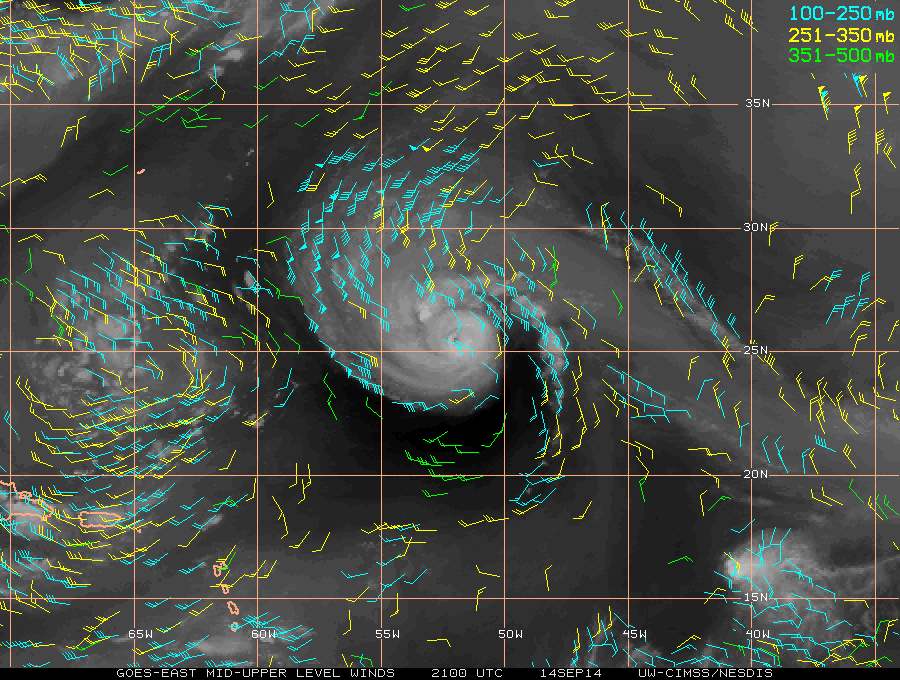 September 14, 2014  ~21 UTC
Combine dropsonde data from the 
endpoints (A and B) of GH transect during Hurricane Edouard with coincident NWP model (GDAS) temperature soundings at 8 points outside of TC circulation, to estimate 
a mean T_env.
Global Hawk Transect
X
X  GDAS Sounding Locations
X
X
B
X
X
A
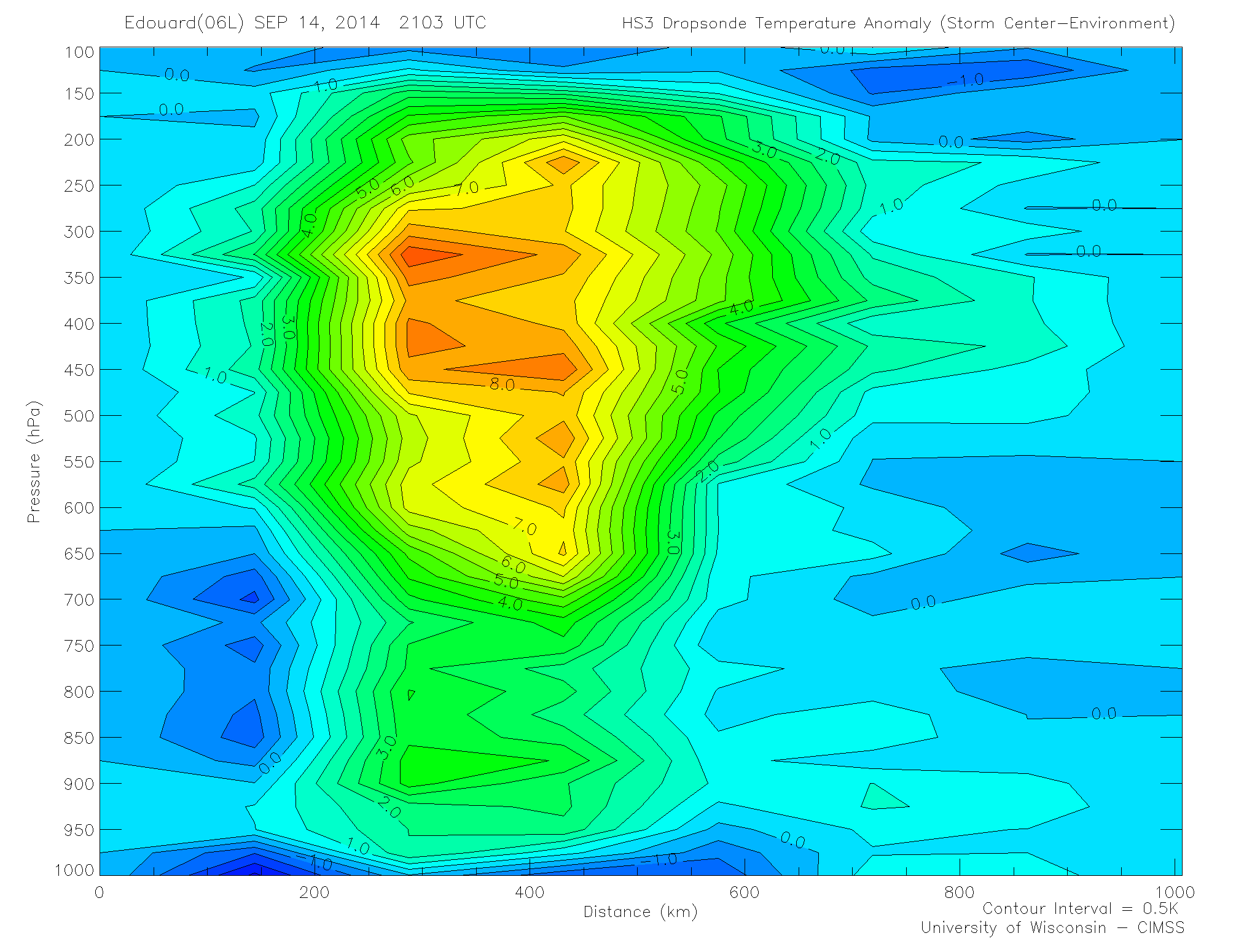 X
X
X
Compute the temperature anomaly using 
that T_env at each transect dropsonde location.
Display as a cross section along GH transect.
A
B
Hurricane Edouard: Observed Warm Core Structure
GH Dropsondes and AMSU Satellite
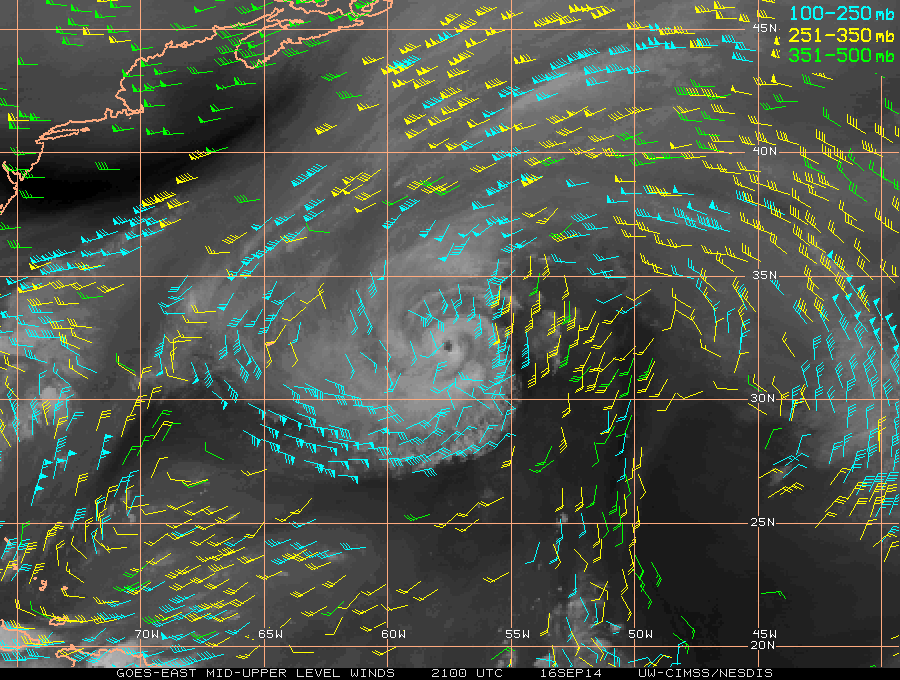 September 16, 2014  ~22 UTC
Combine dropsonde data from the 
endpoints (A and B) of GH transect during Hurricane Edouard with coincident NWP model (GDAS) temperature soundings at 8 points outside of TC circulation, to estimate 
a mean T_env.
X
Global Hawk Transect
X  GDAS Sounding Locations
X
X
B
X
X
A
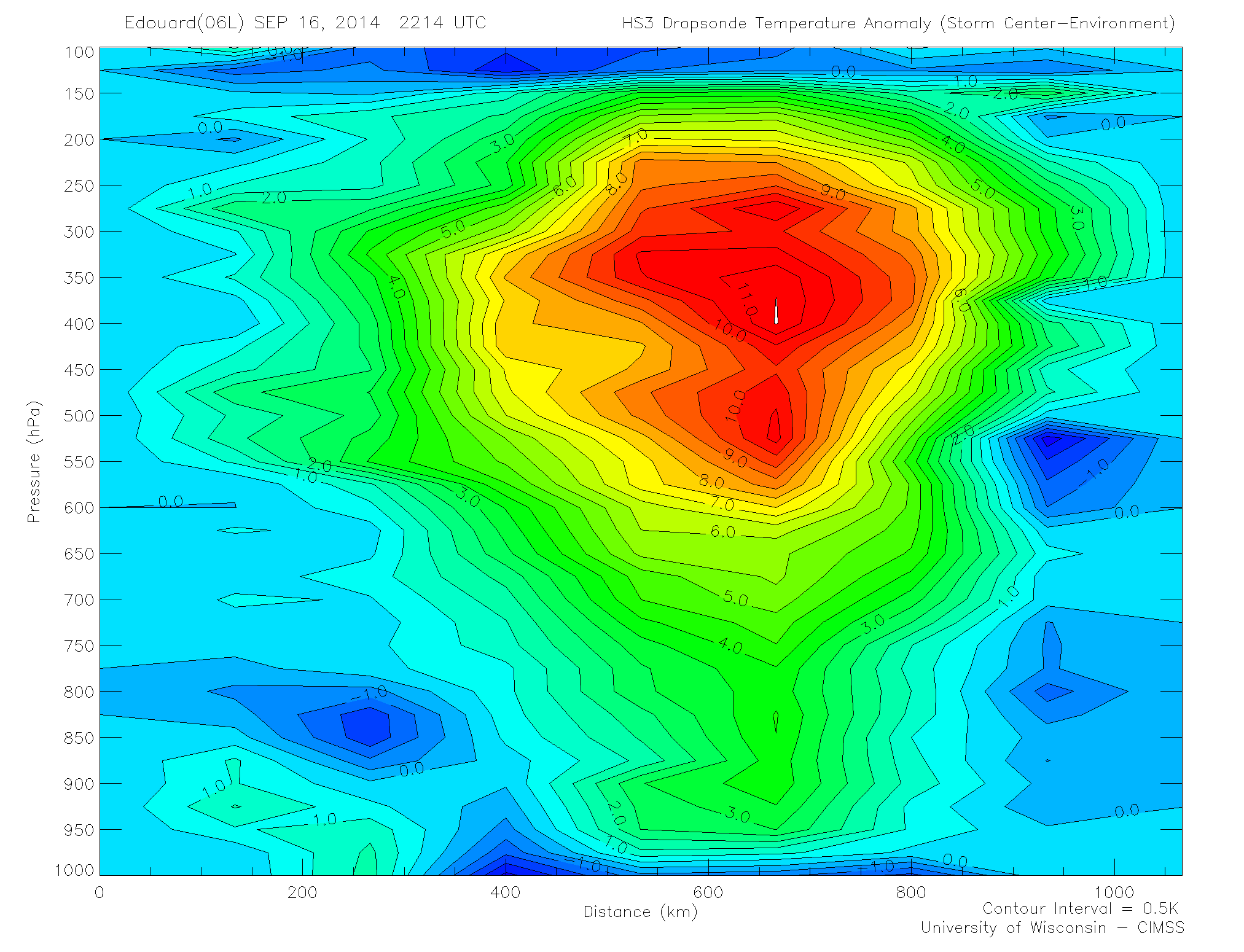 X
X
X
Compute the temperature anomaly using 
that T_env at each transect dropsonde location.
Display as a cross section along GH transect.
A
B
Comparison of TC Edouard’s observed warm core structure from GH dropsondes with satellite AMSU
September 14   ~21 UTC
September 14   ~19 UTC
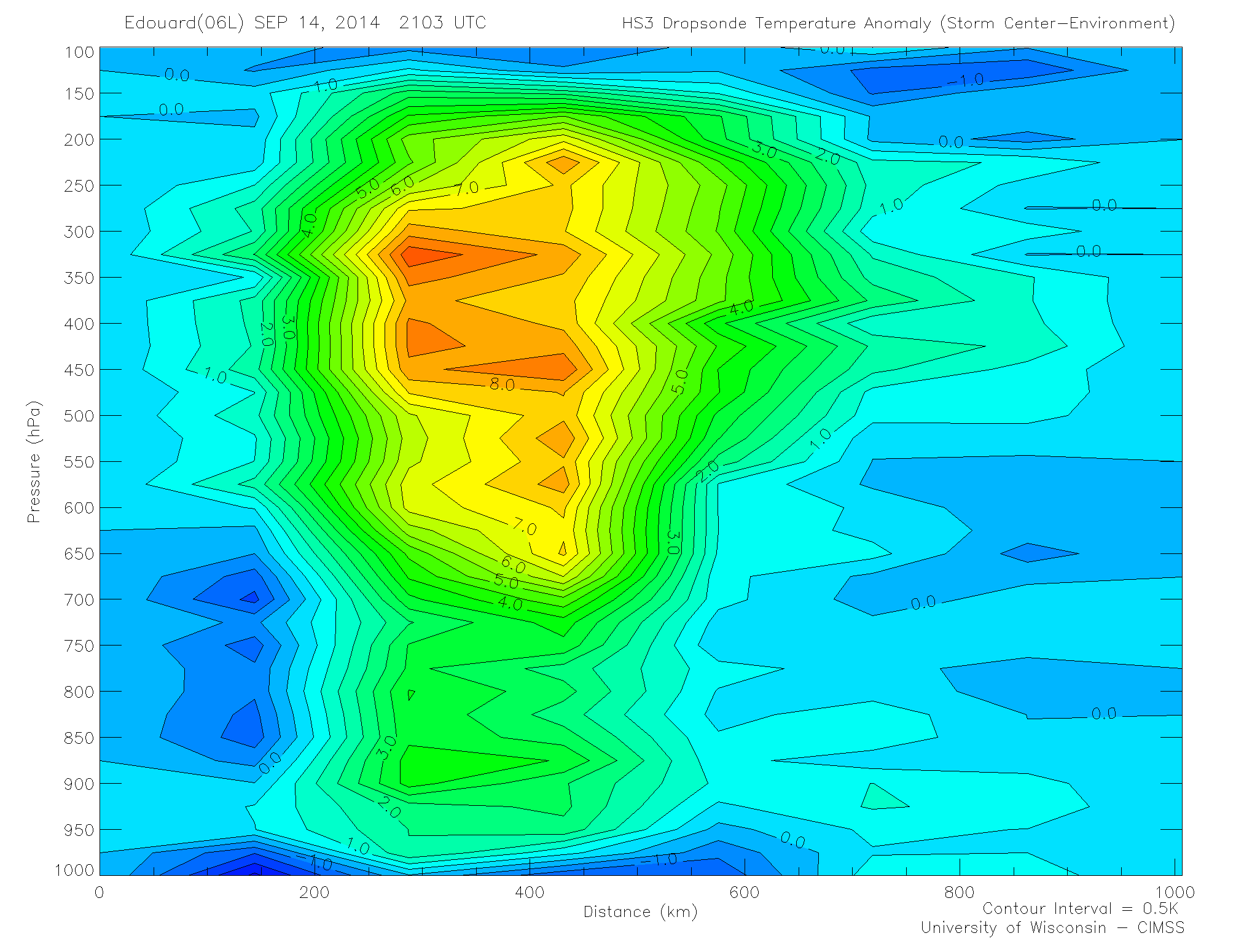 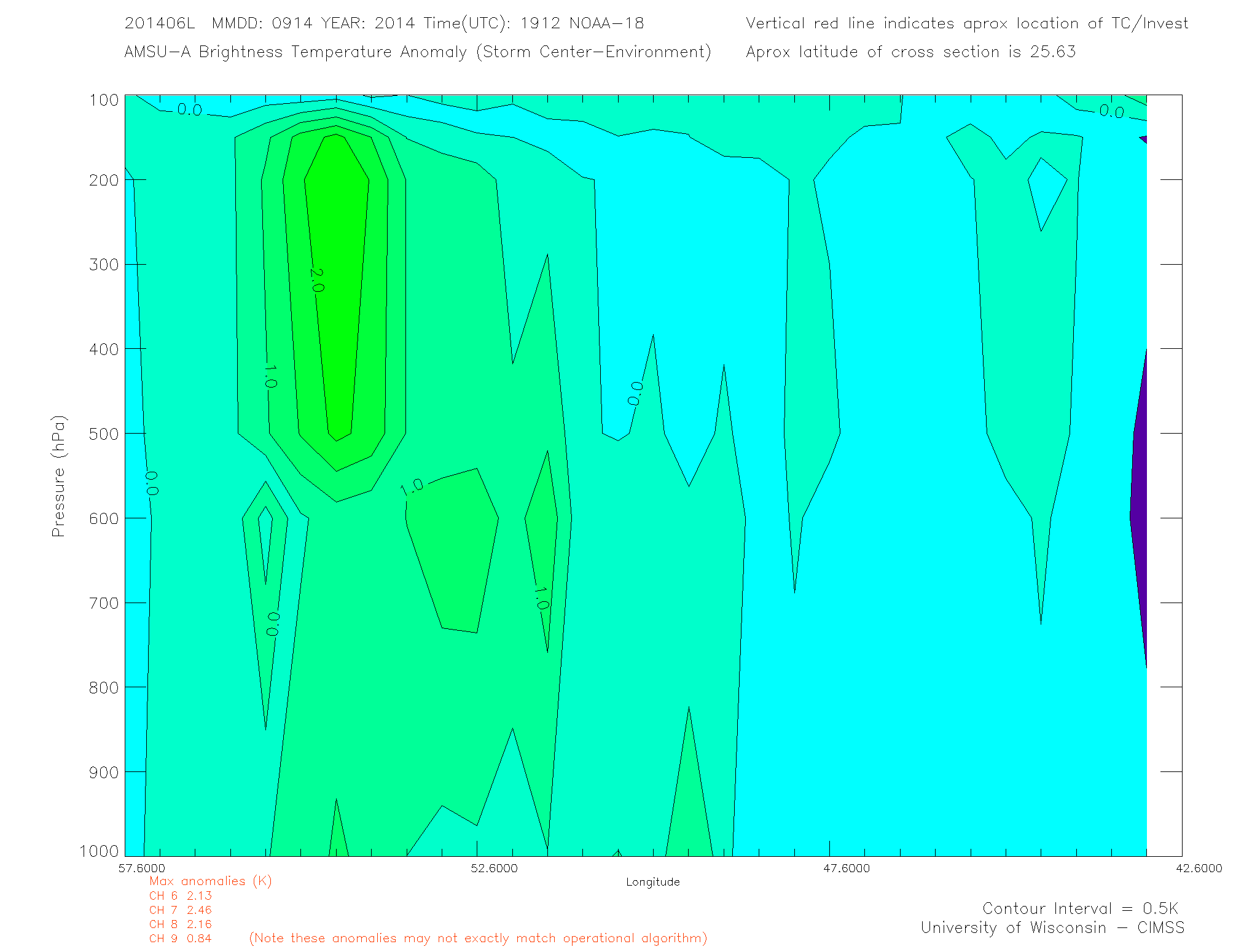 GH  Dropsonde Temperature Anomaly
   (Max ~ 9.0 C)
AMSU N-18 Temperature Anomaly
  (Max ~ 2.5C)
Comparison of TC Edouard’s observed warm core structure from GH dropsondes with satellite AMSU
September 16  ~22 UTC
September 16   ~20 UTC
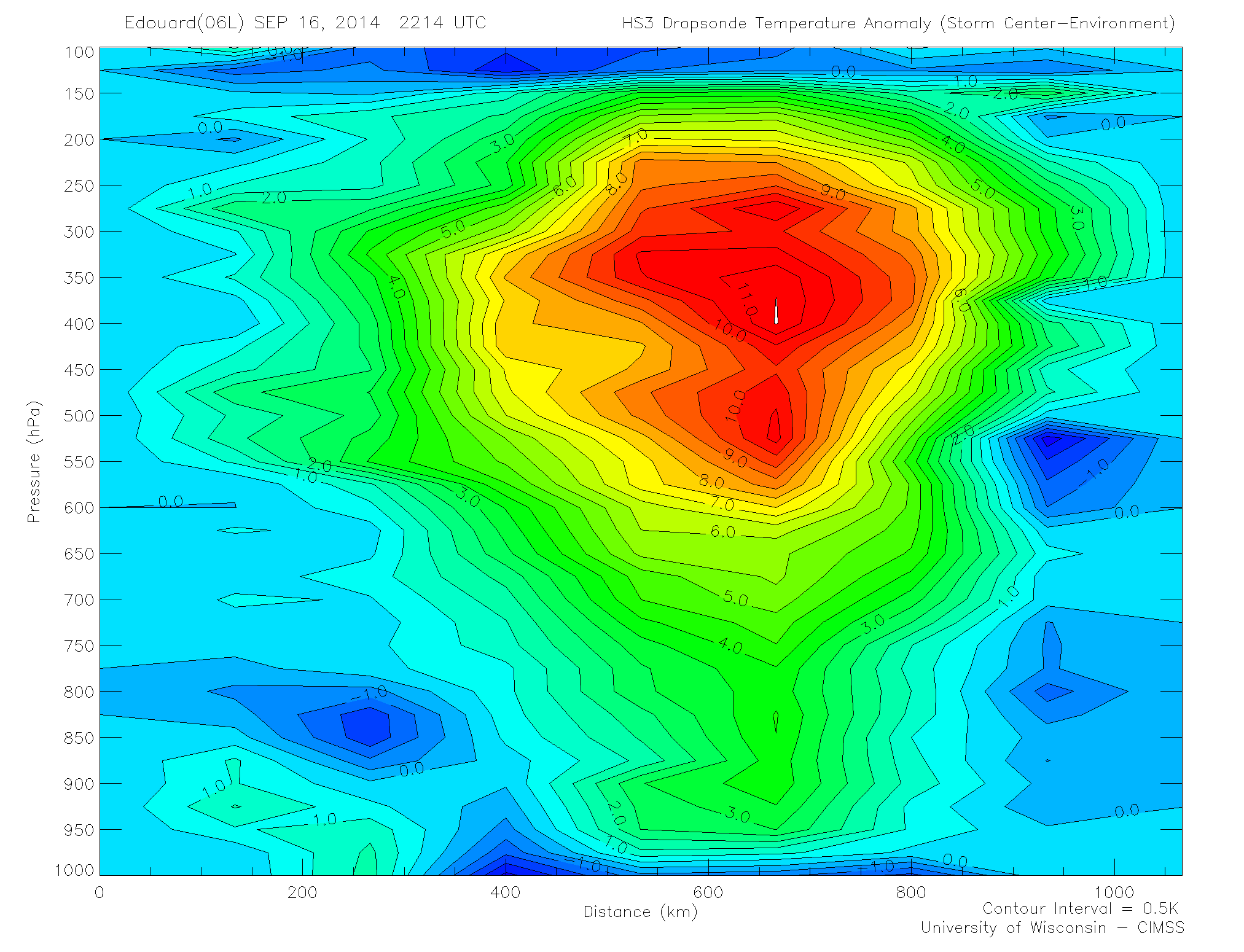 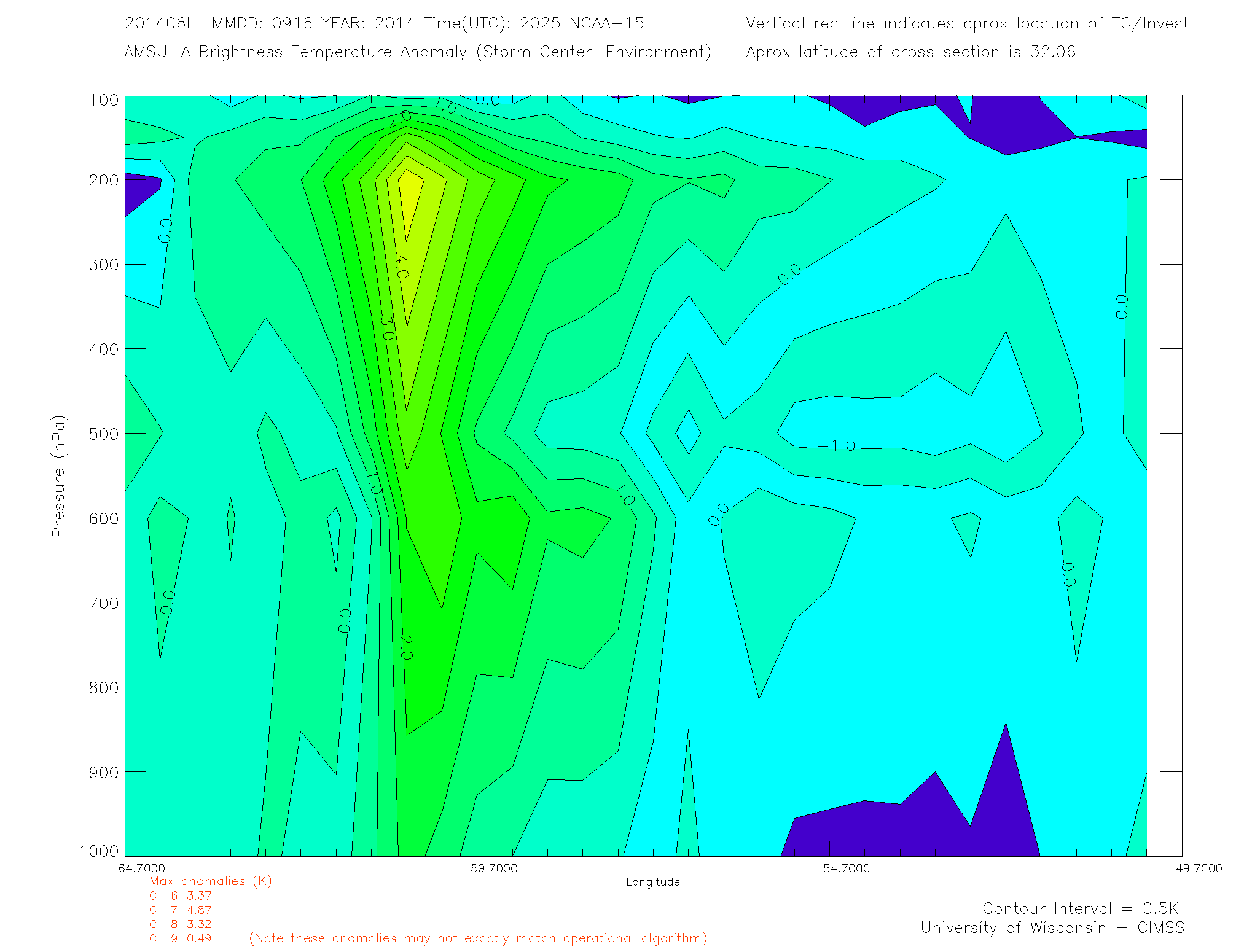 GH Dropsonde Temperature Anomaly
   (Max  ~11.5C)
AMSU N-15 Temperature Anomaly
(Max  ~4.5C)
TC Diurnal Cycle
Hurricane Edouard: 16 Sep 2014
8
Edouard 16 Sep 2014 TC Diurnal Cycle
GOES
Enhanced IR
GOES IR 6-hr 
Temperature Trend
GOES IR 6-hr 
Temp Trend (R=300km)
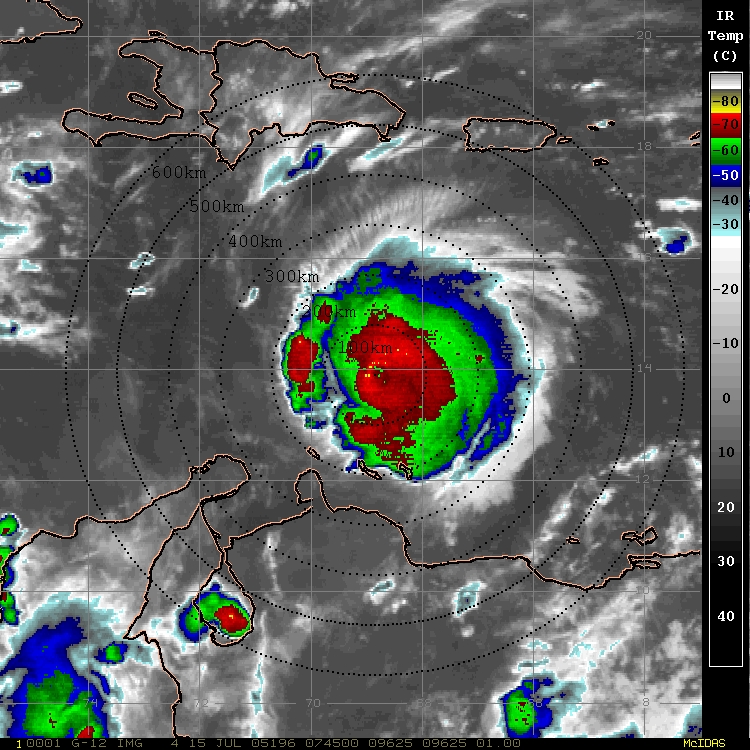 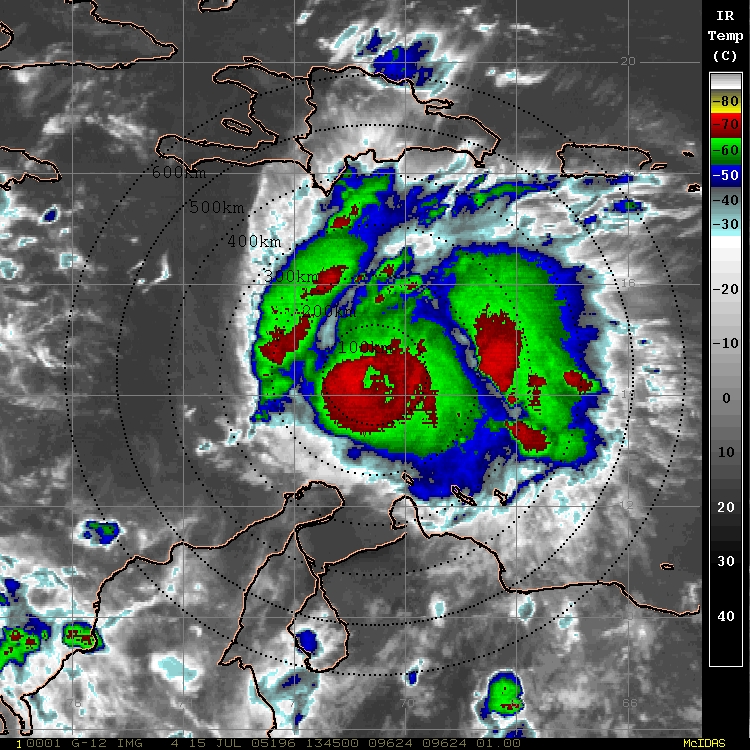 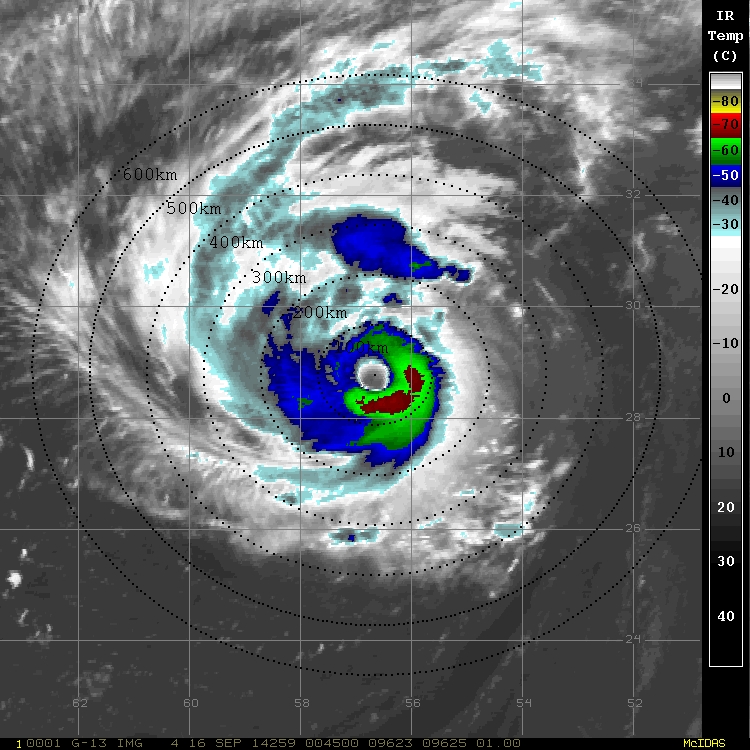 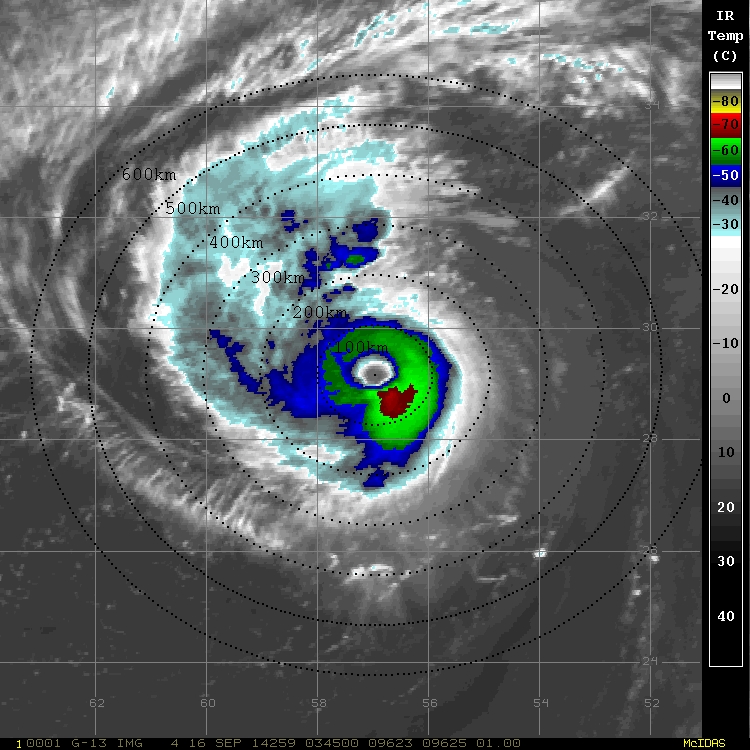 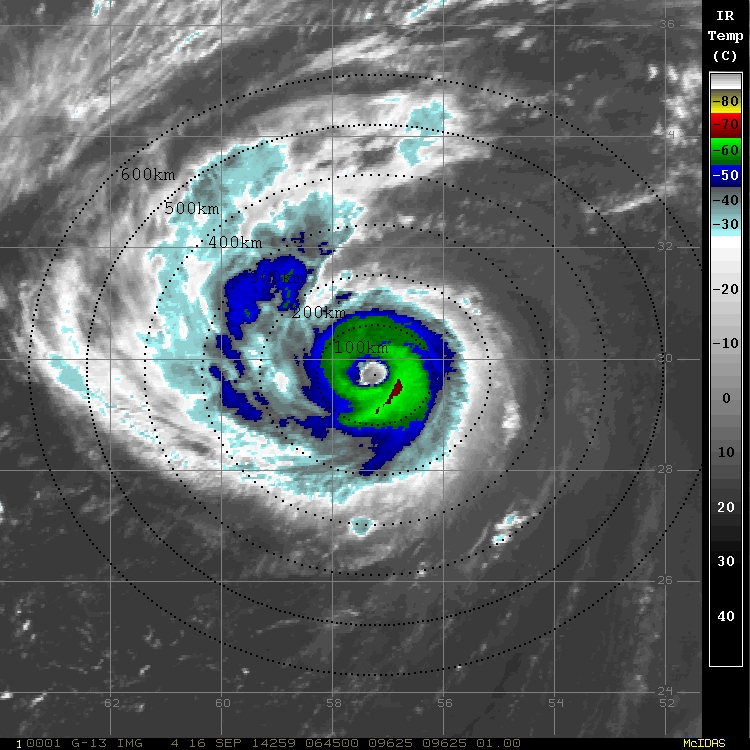 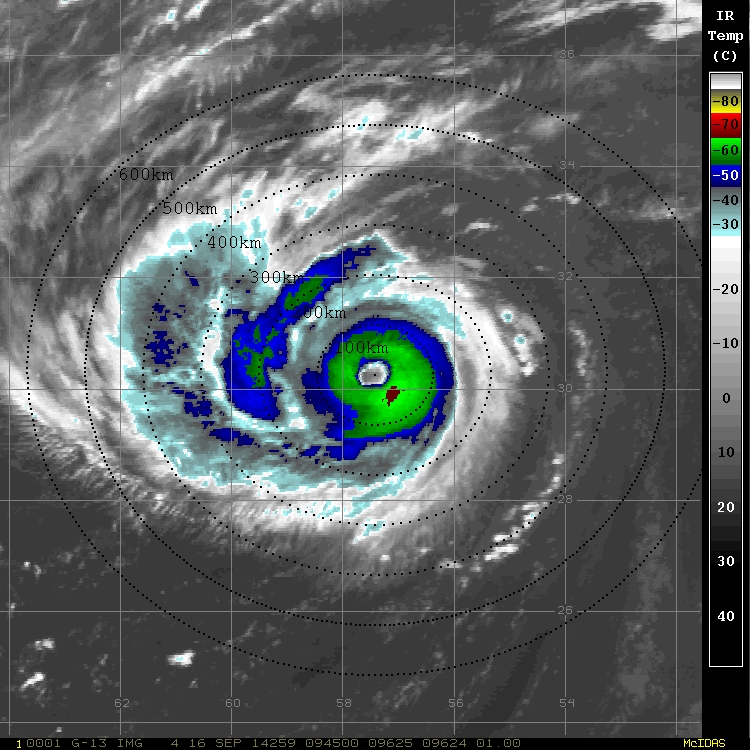 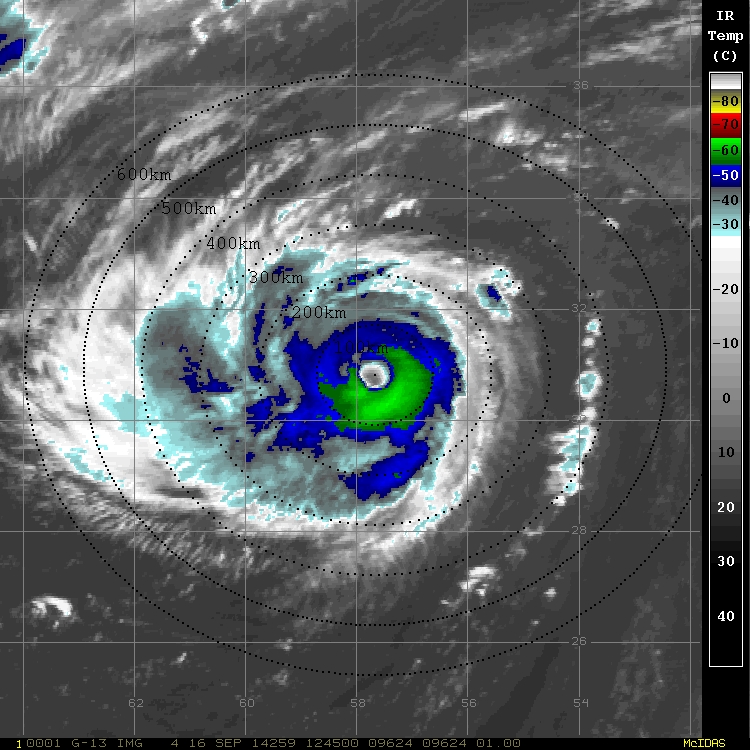 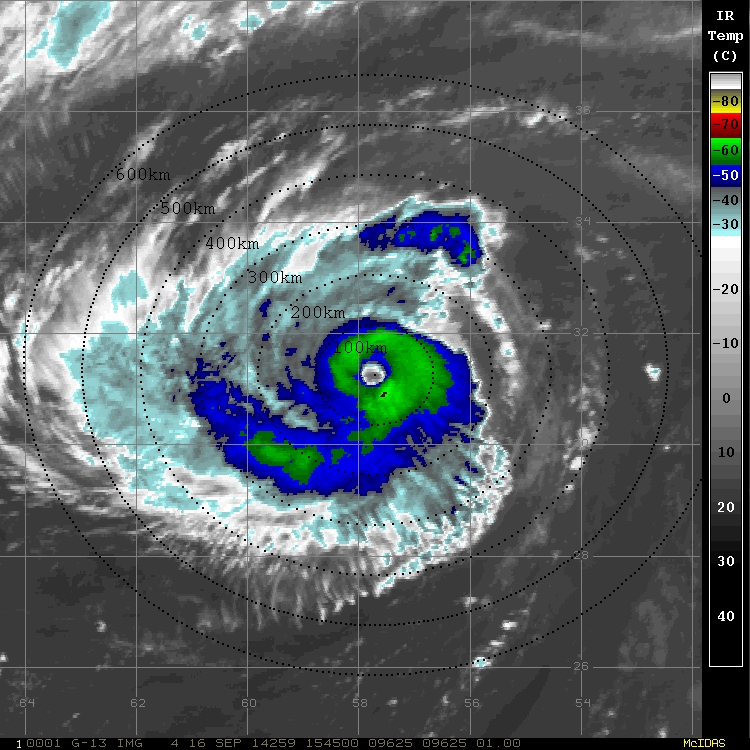 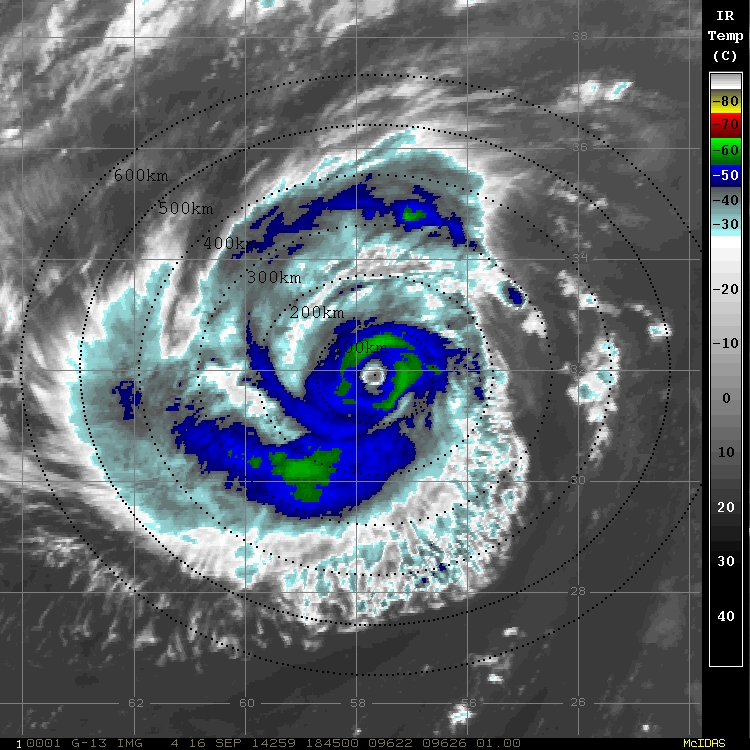 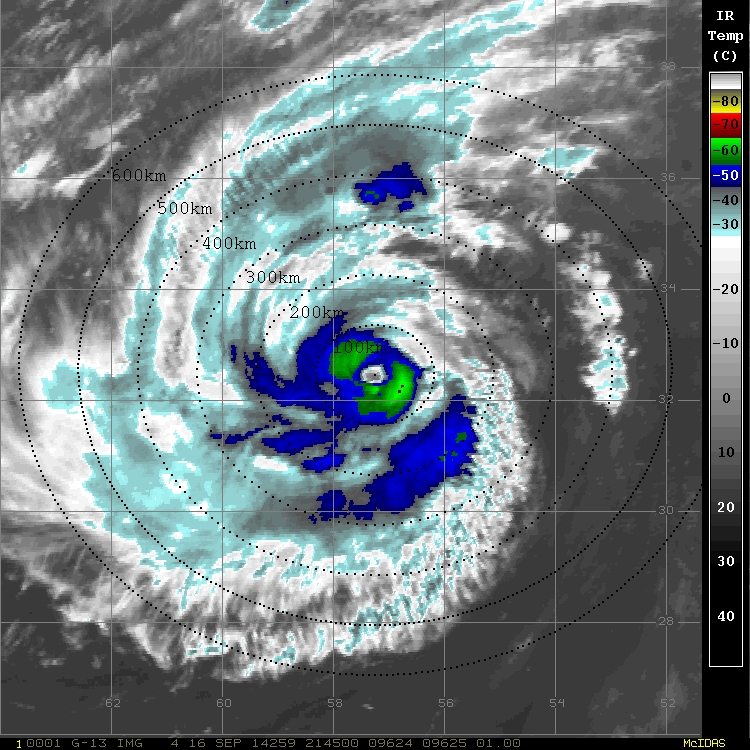 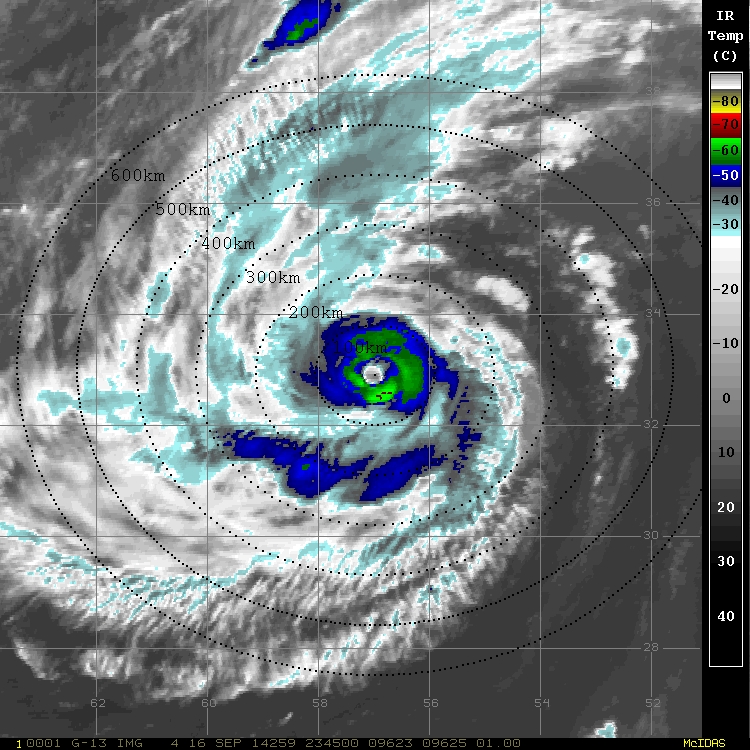 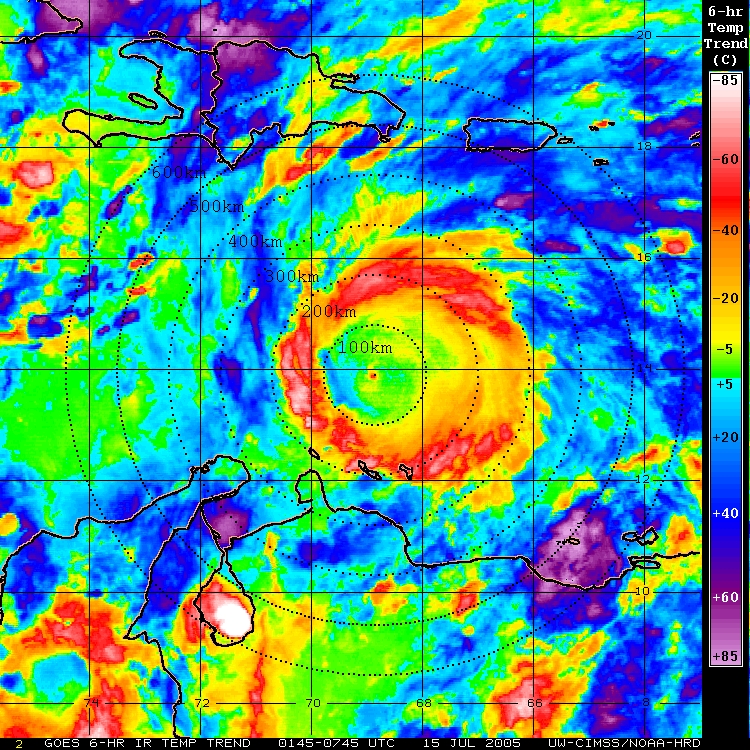 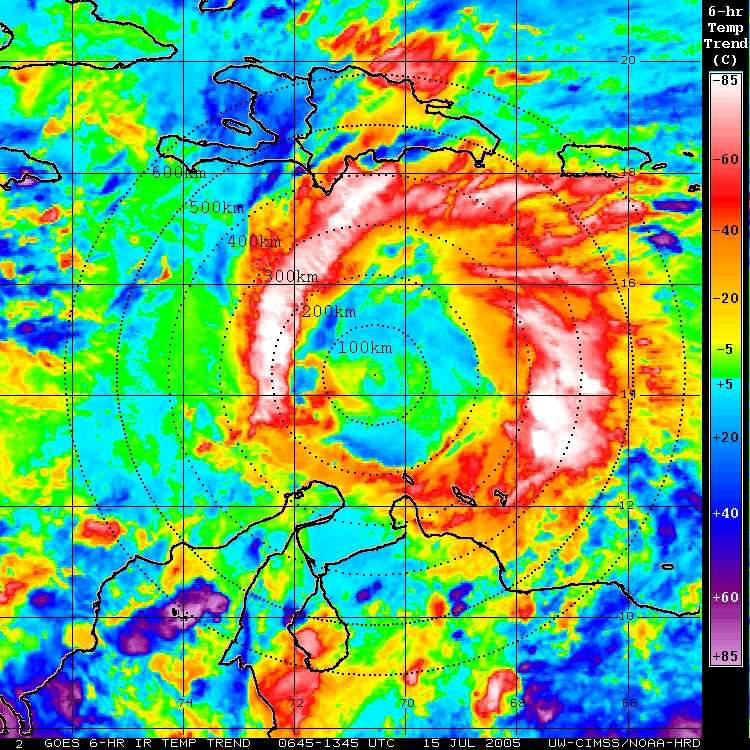 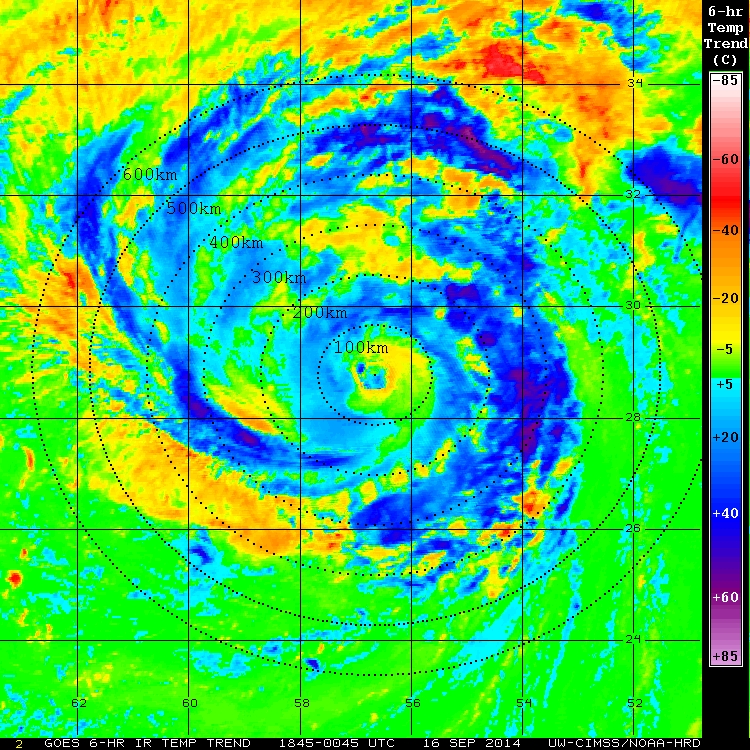 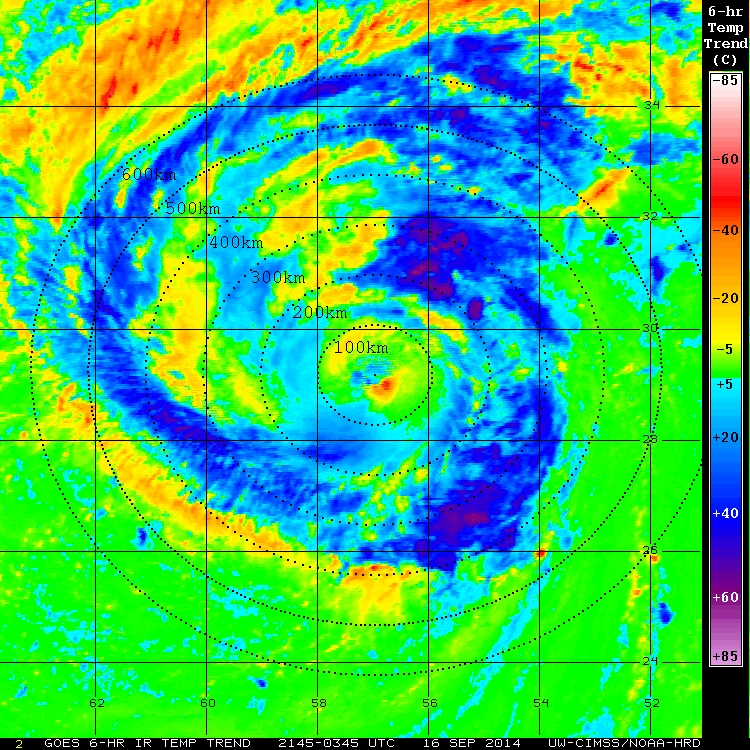 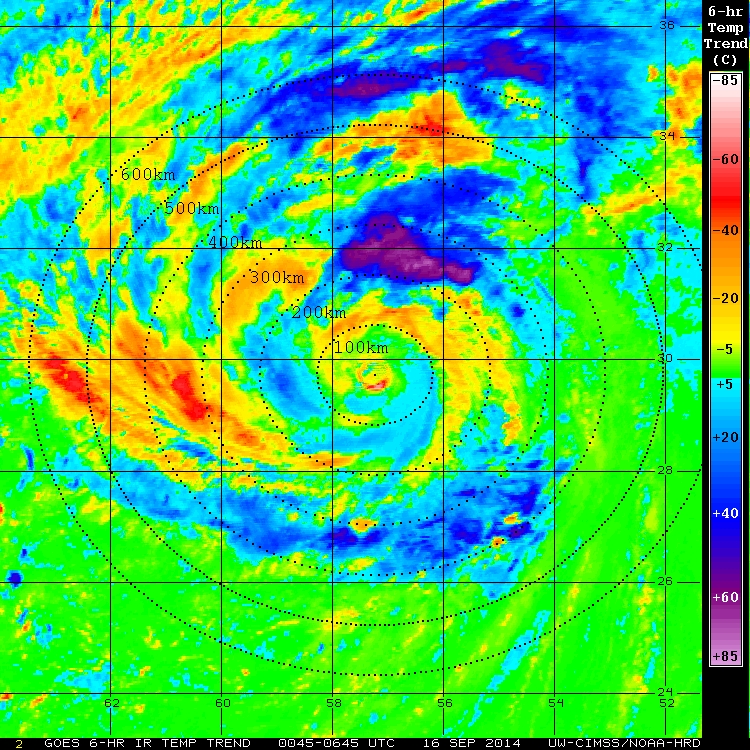 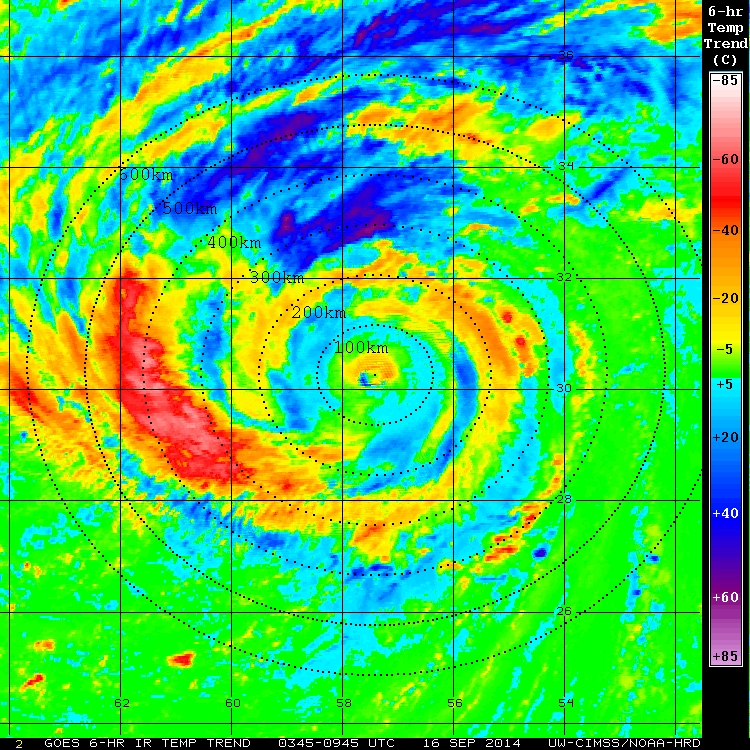 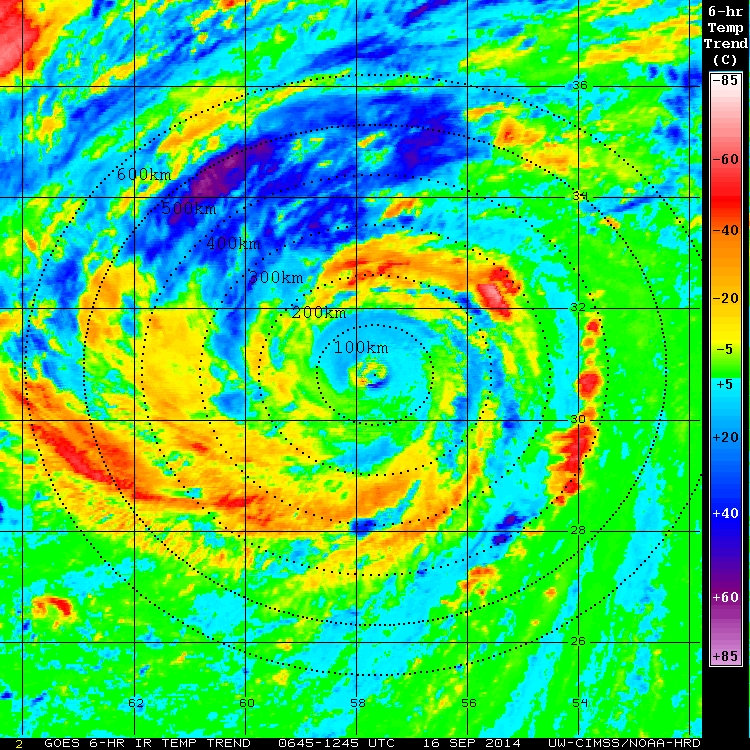 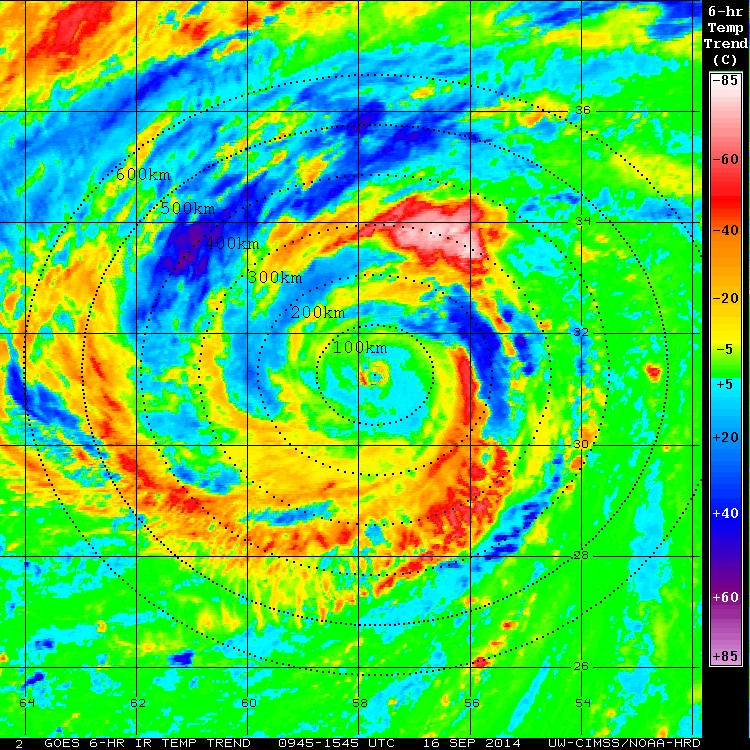 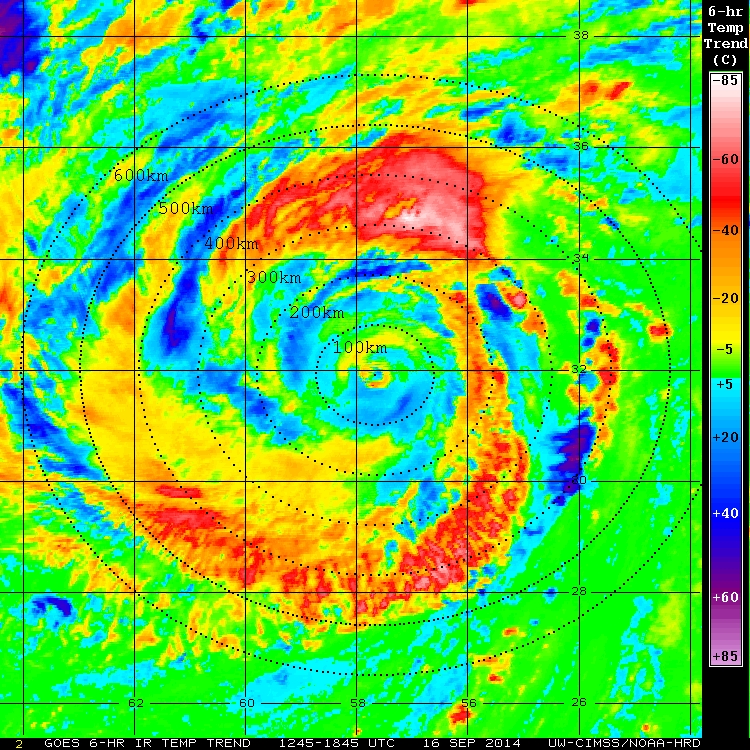 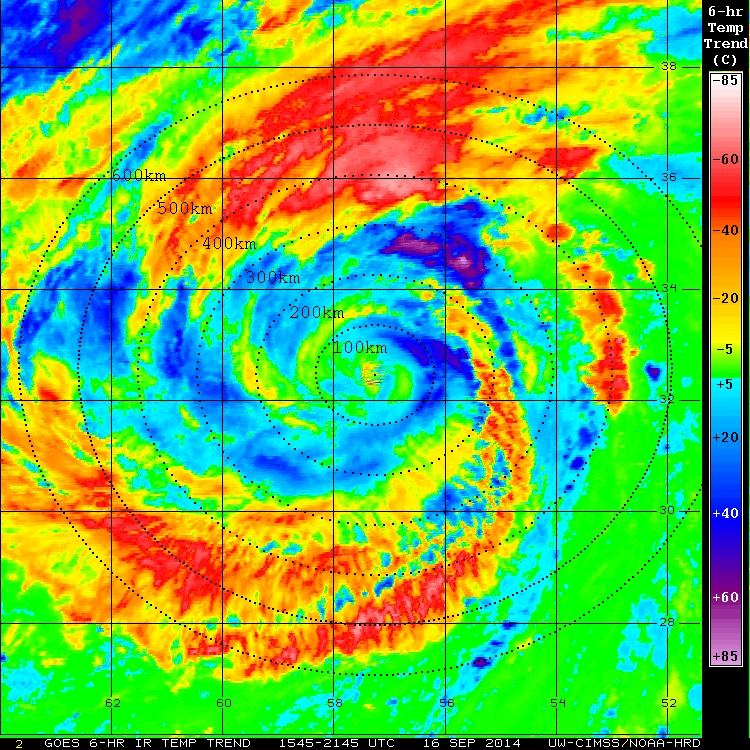 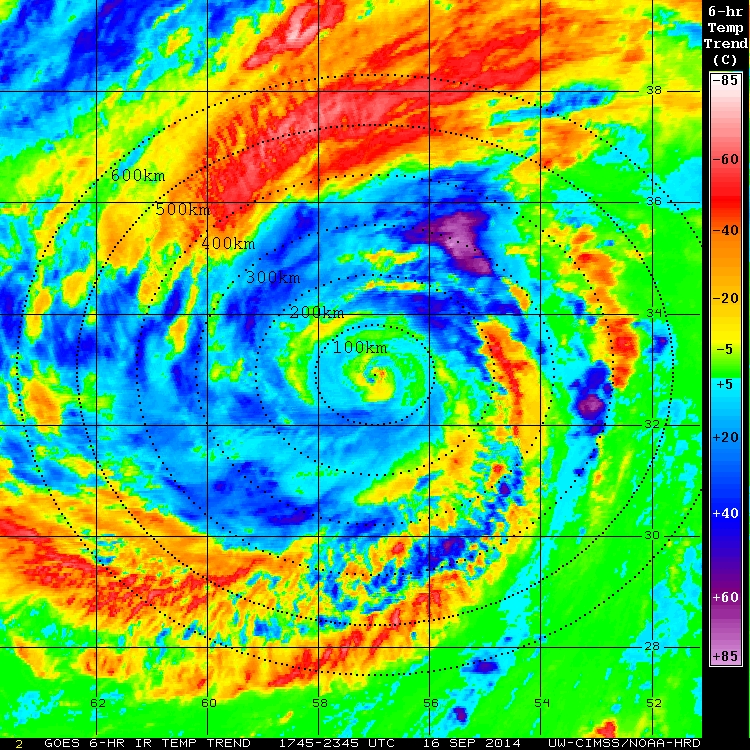 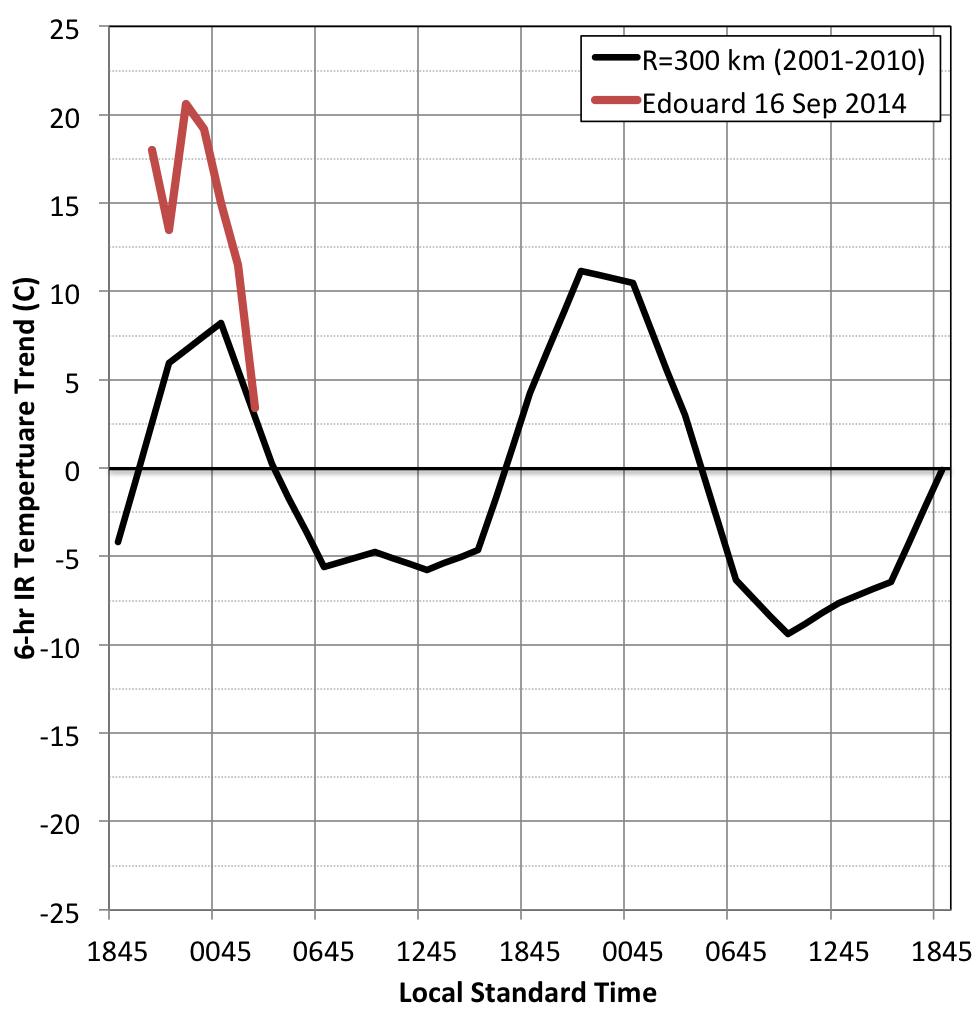 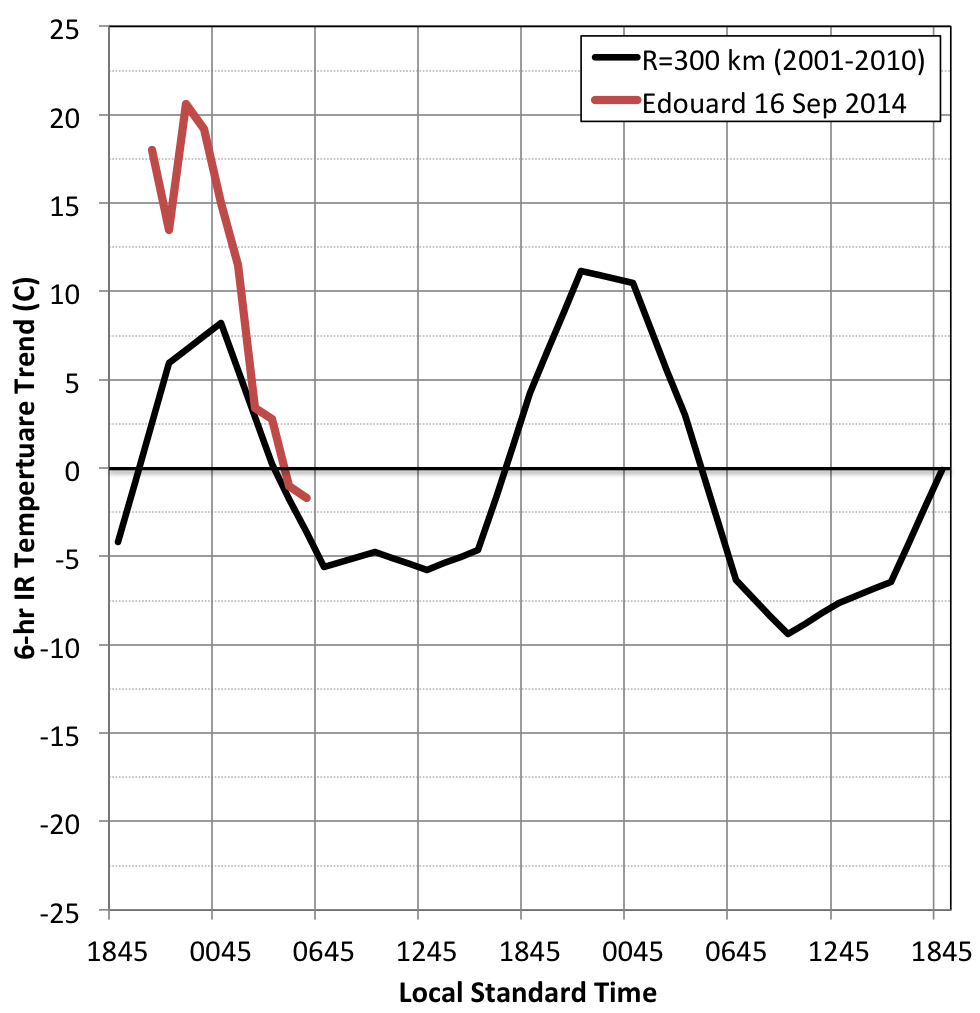 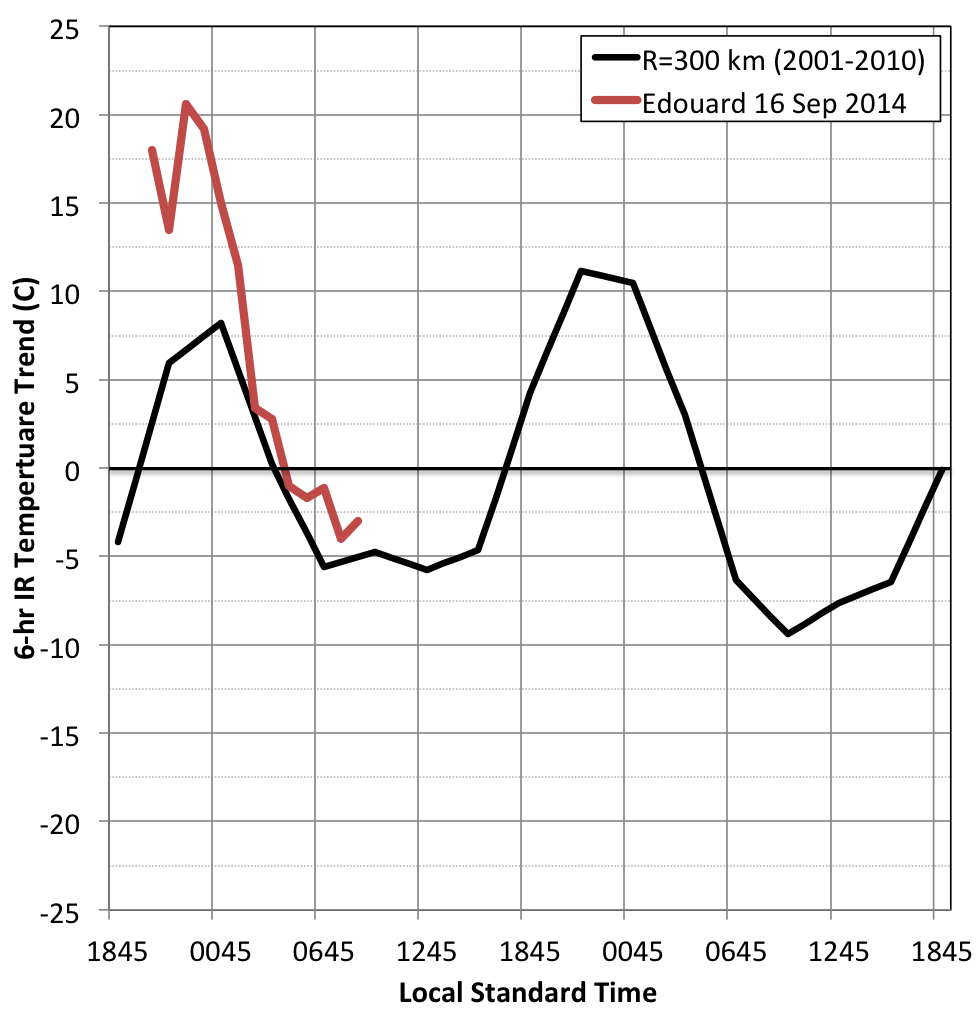 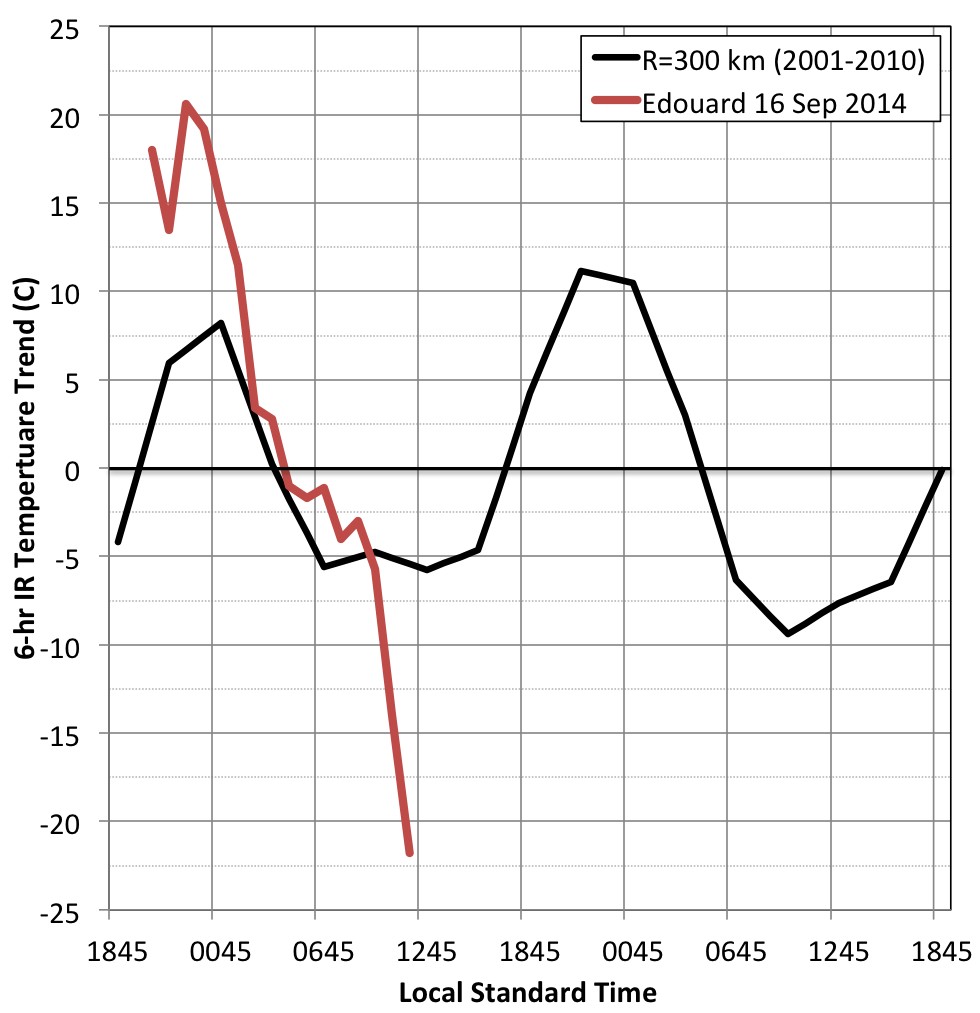 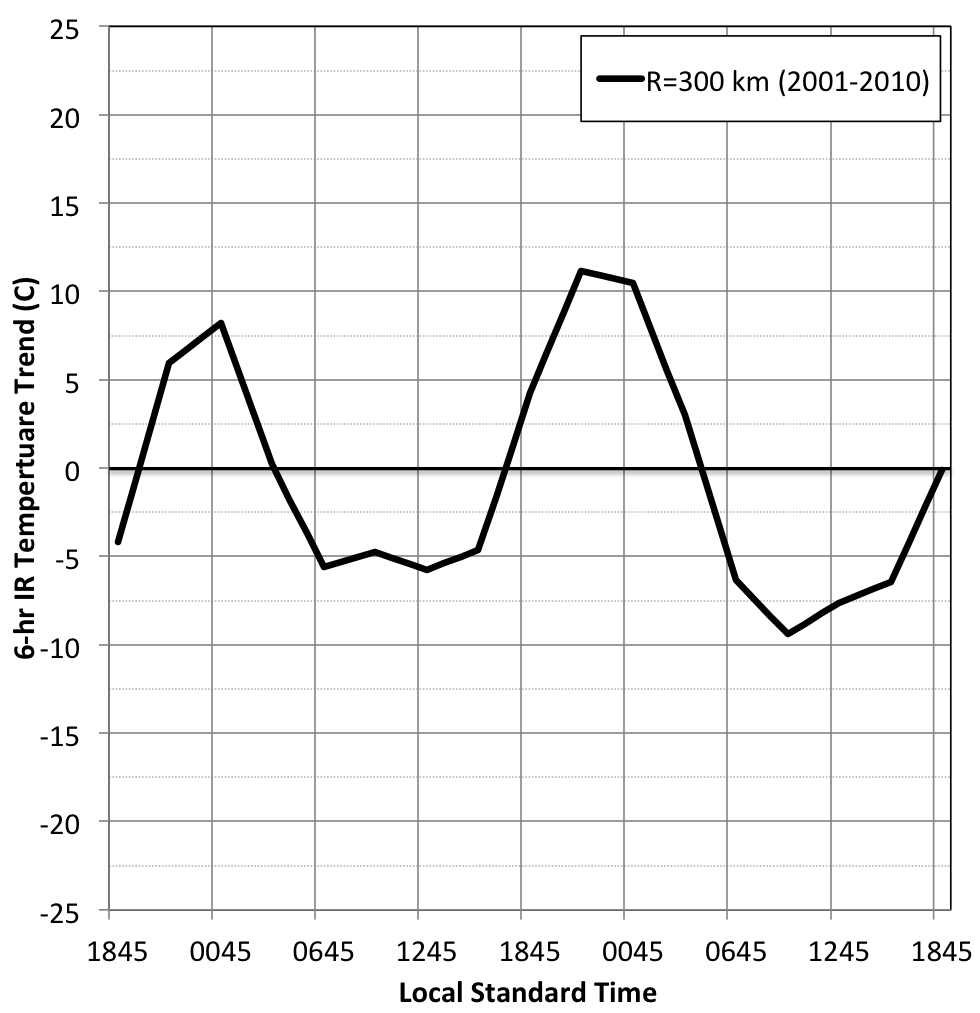 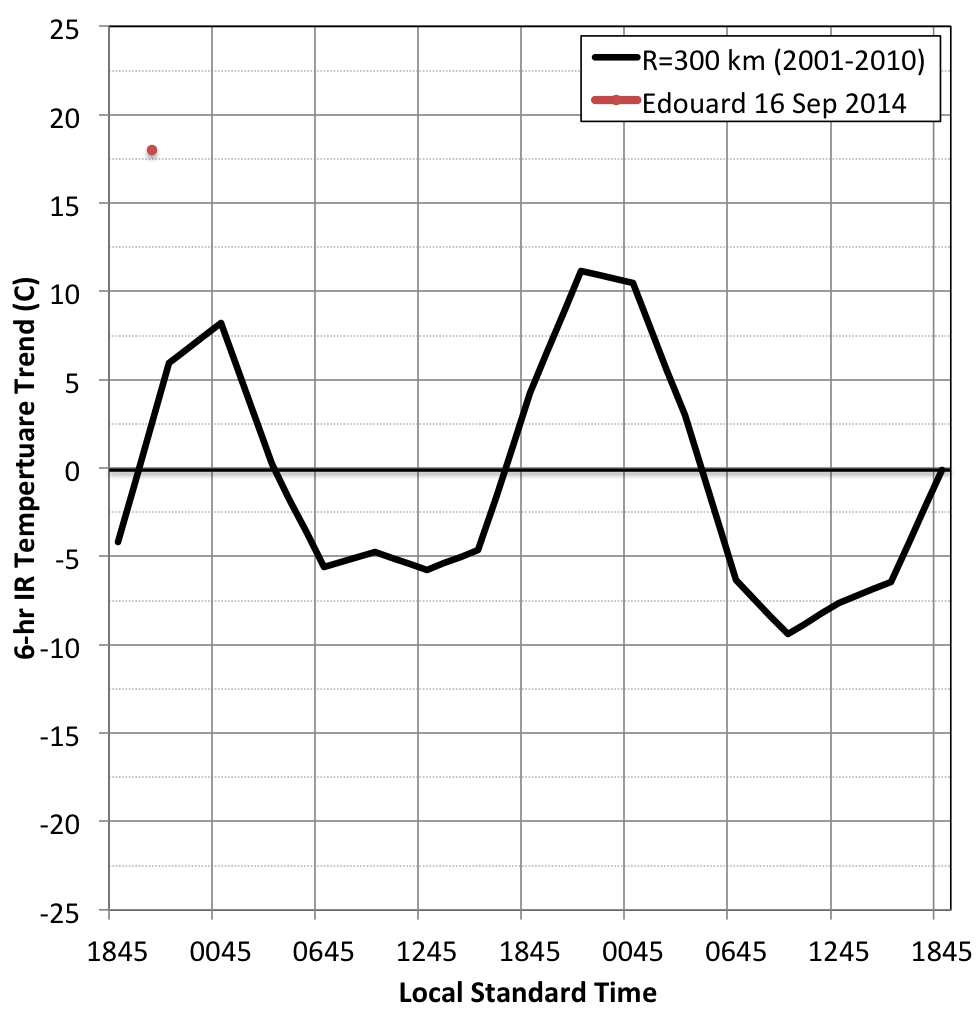 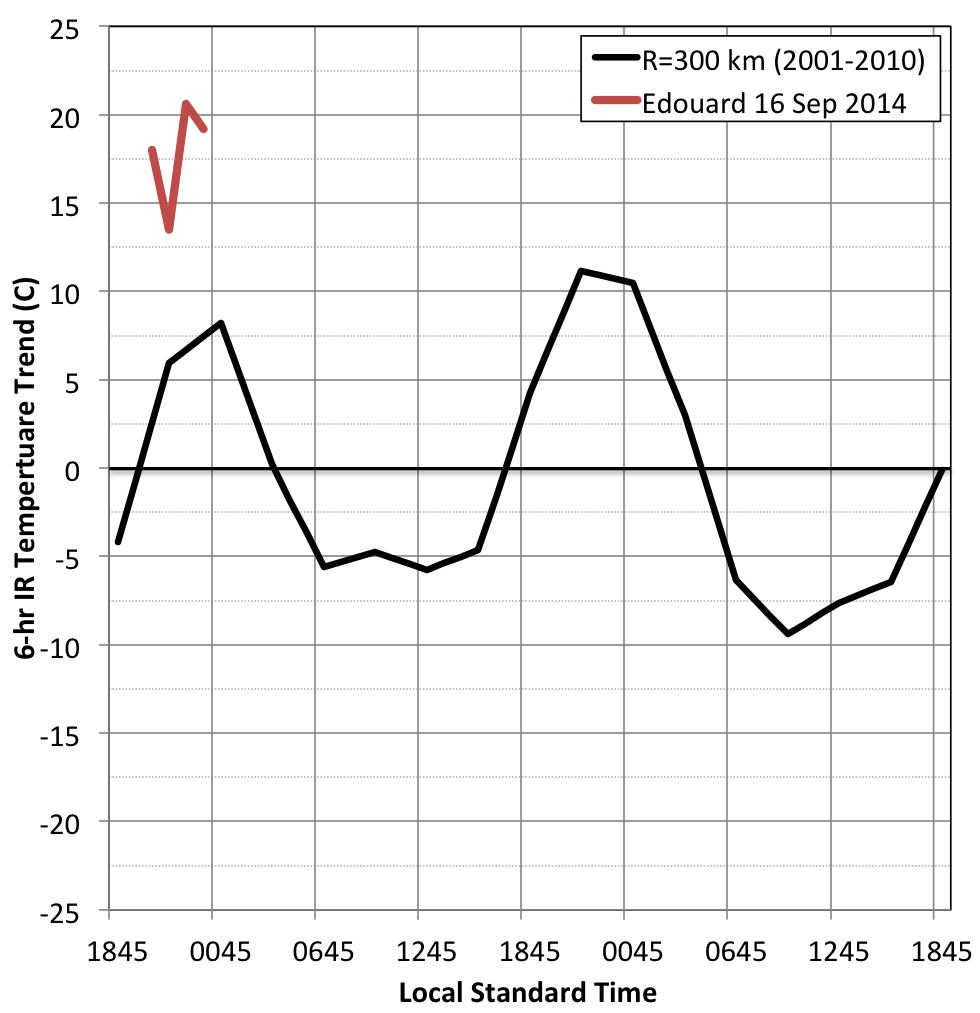 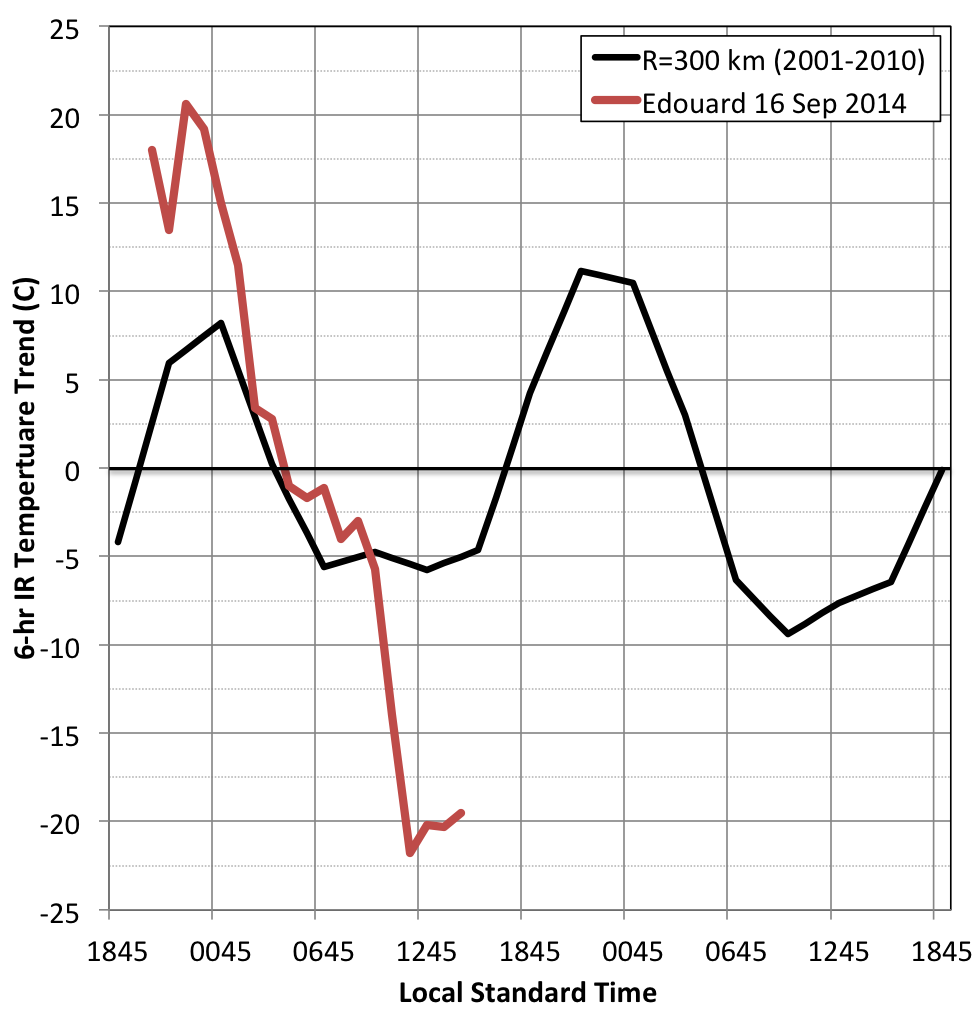 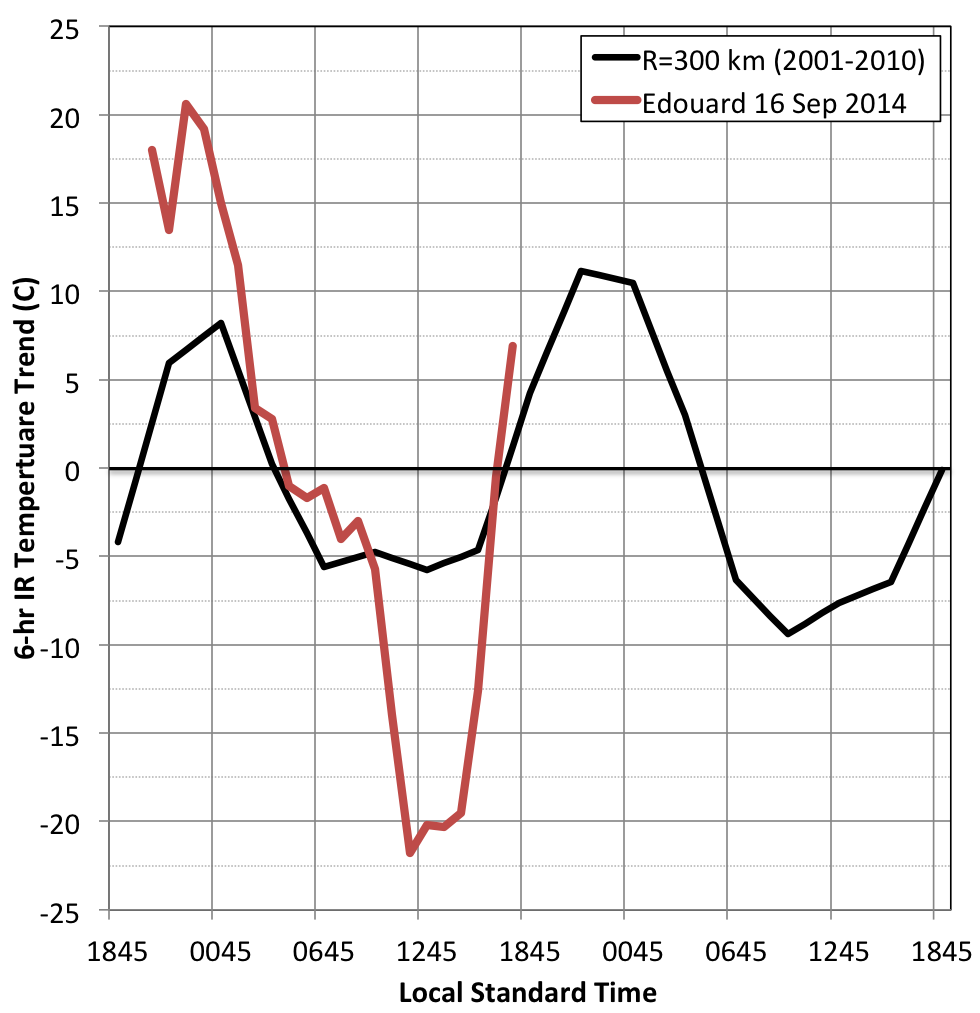 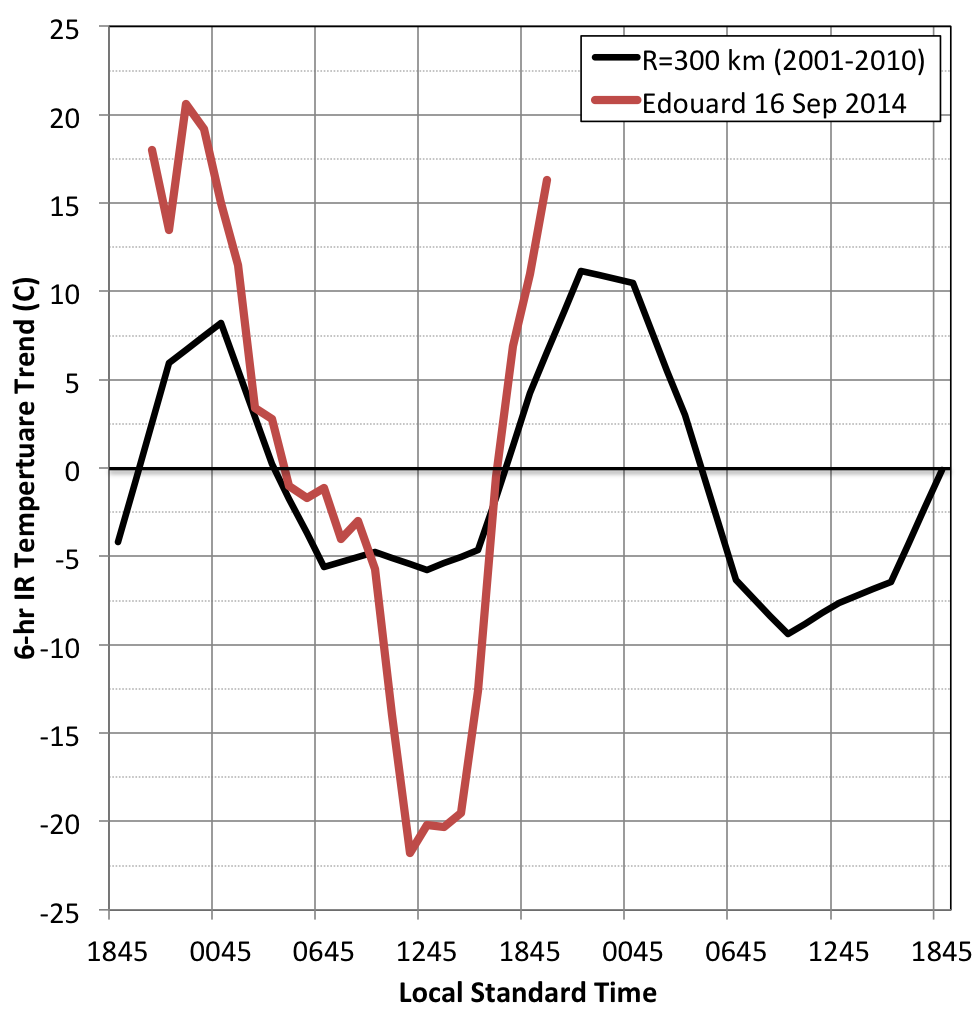 9
Edouard 16 Sep 2014 TC Diurnal Cycle
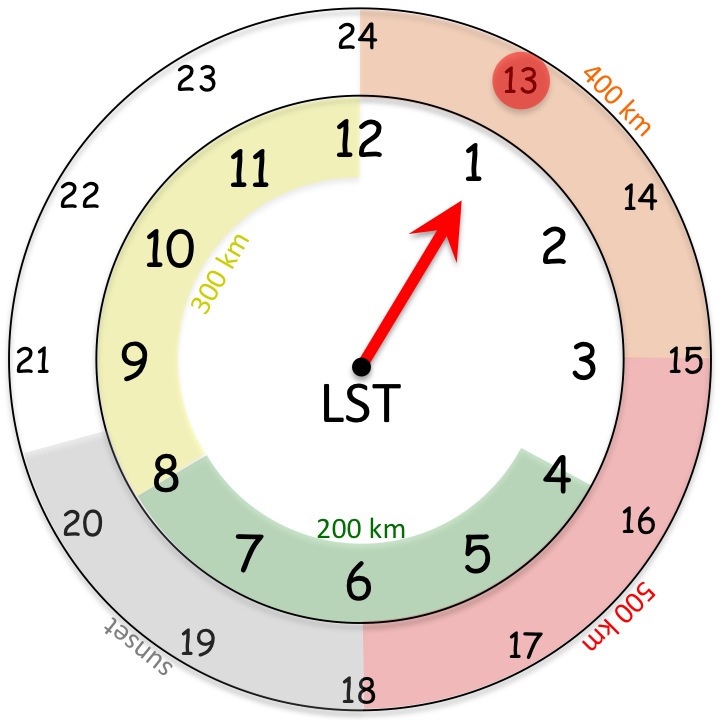 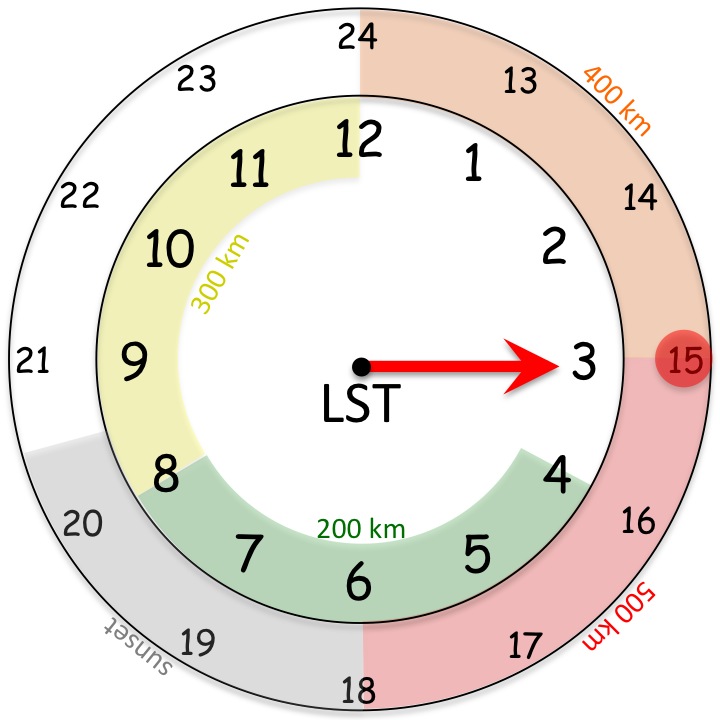 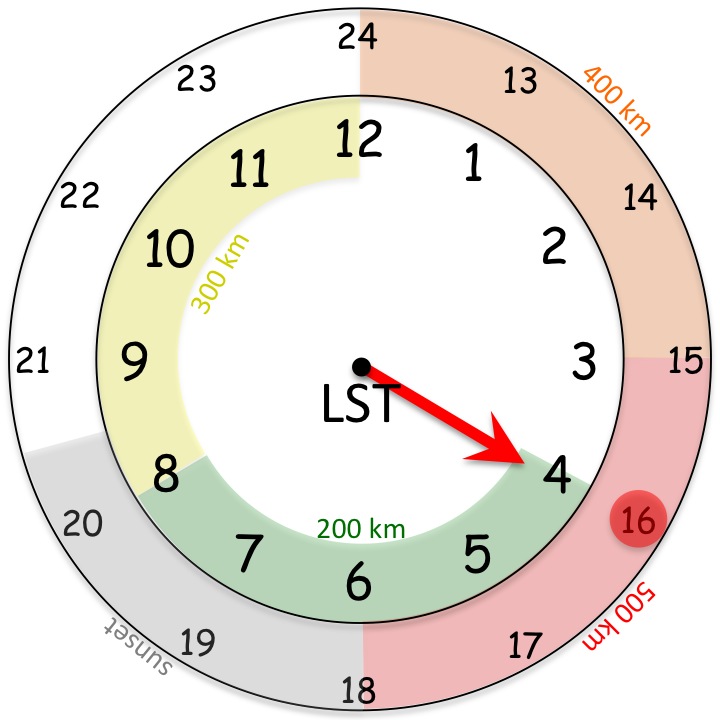 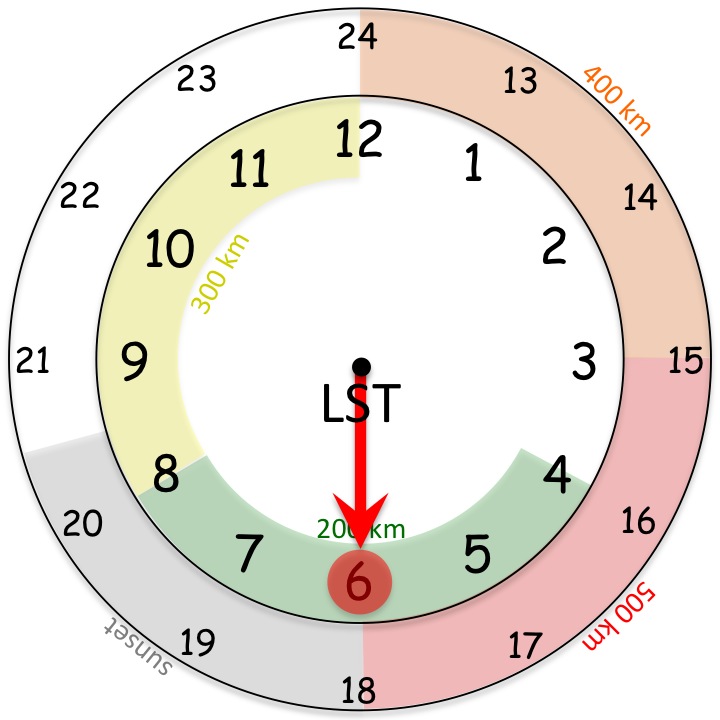 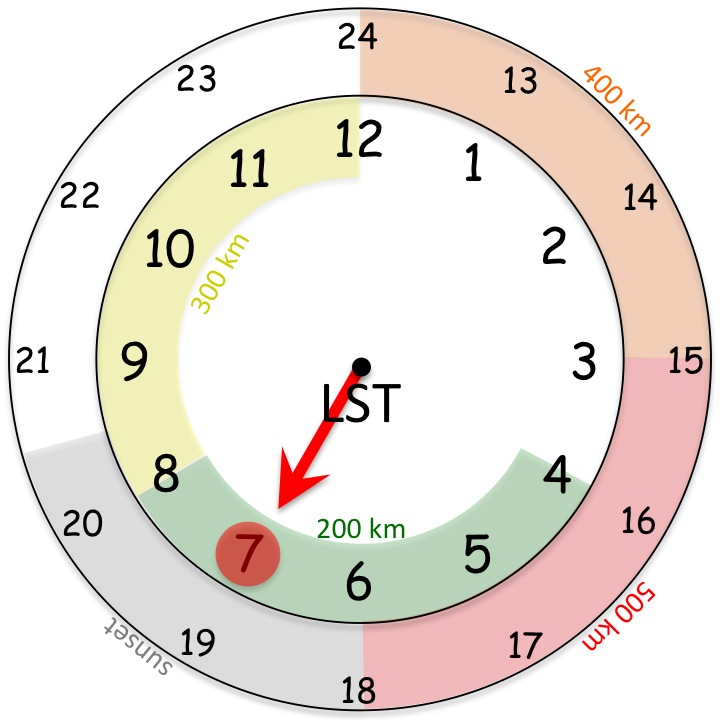 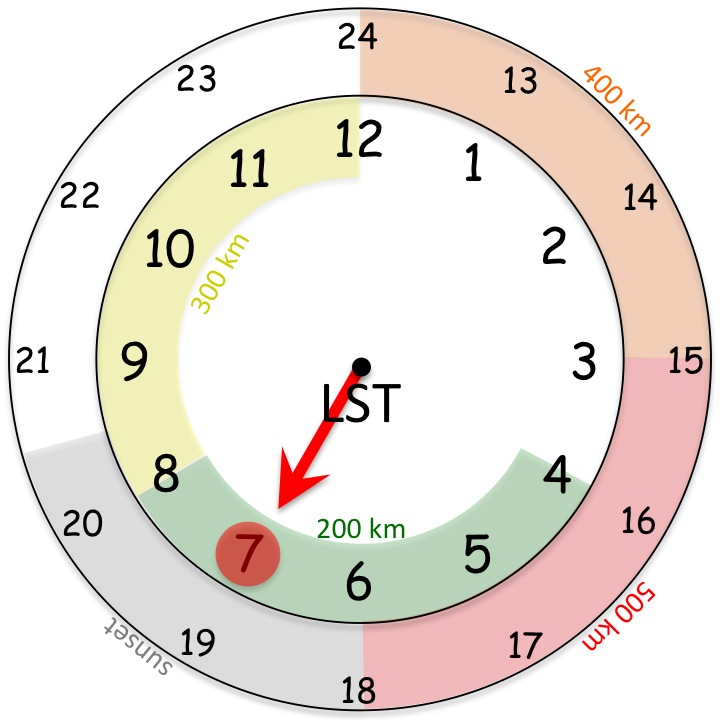 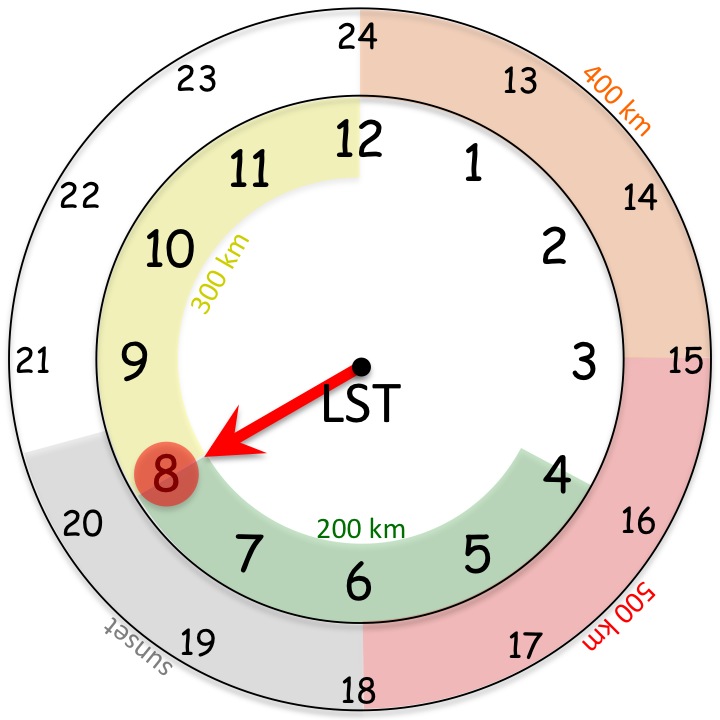 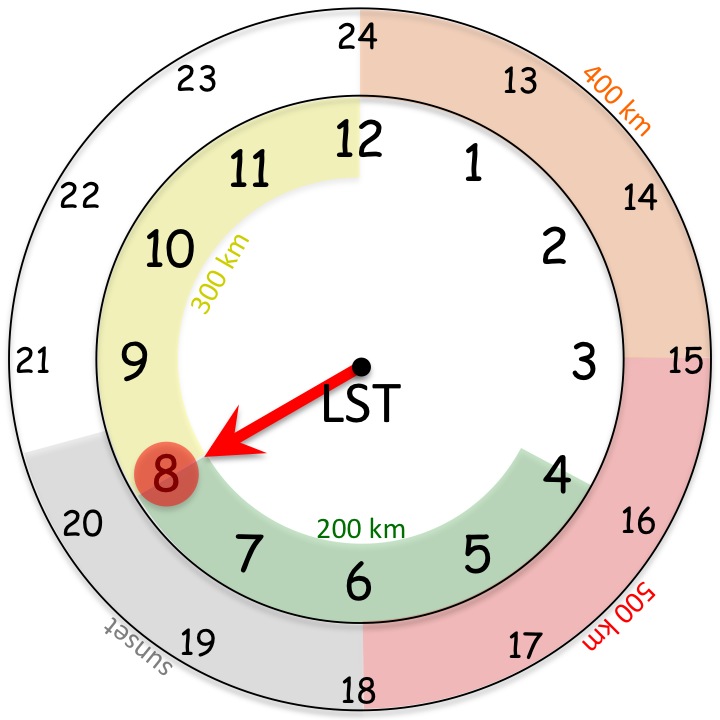 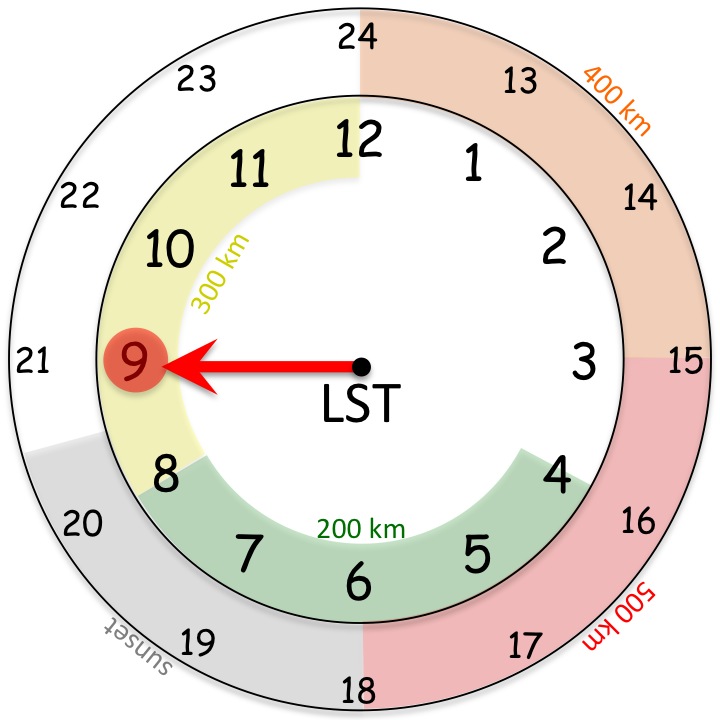 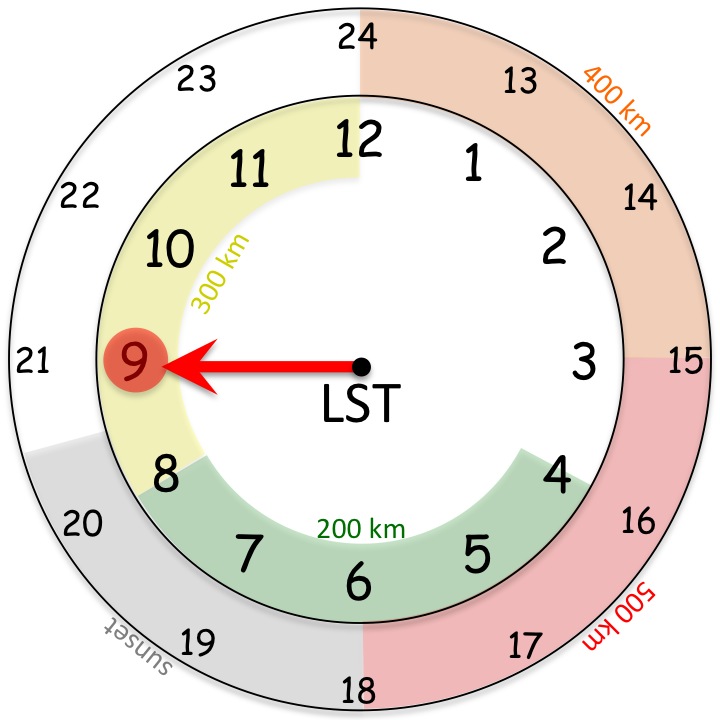 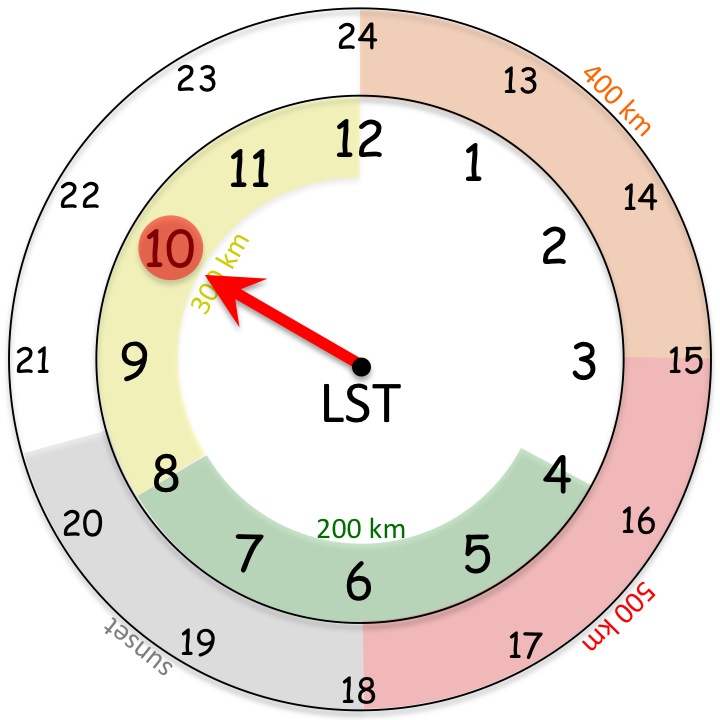 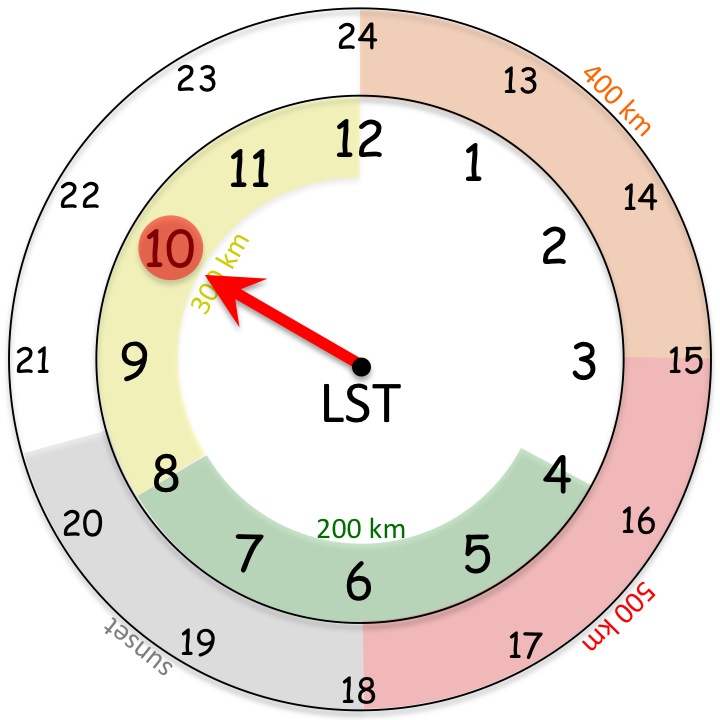 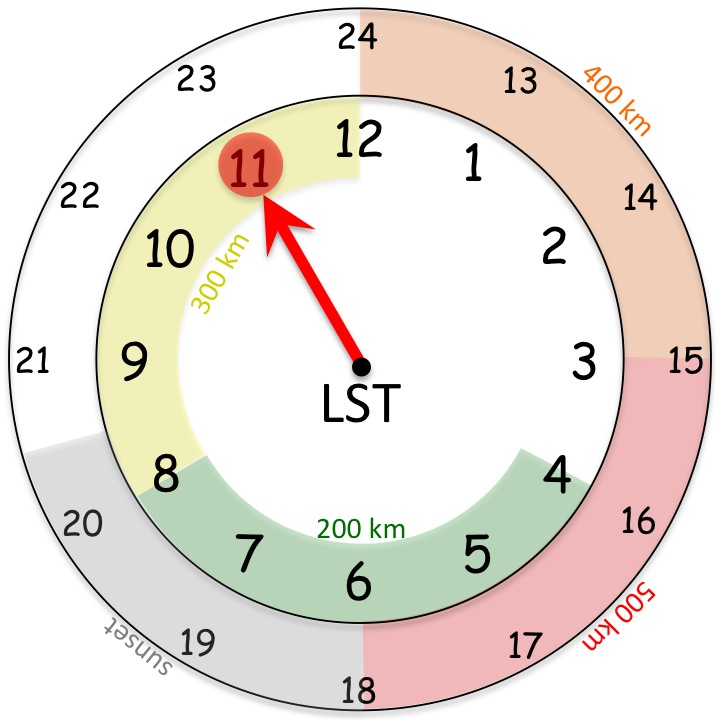 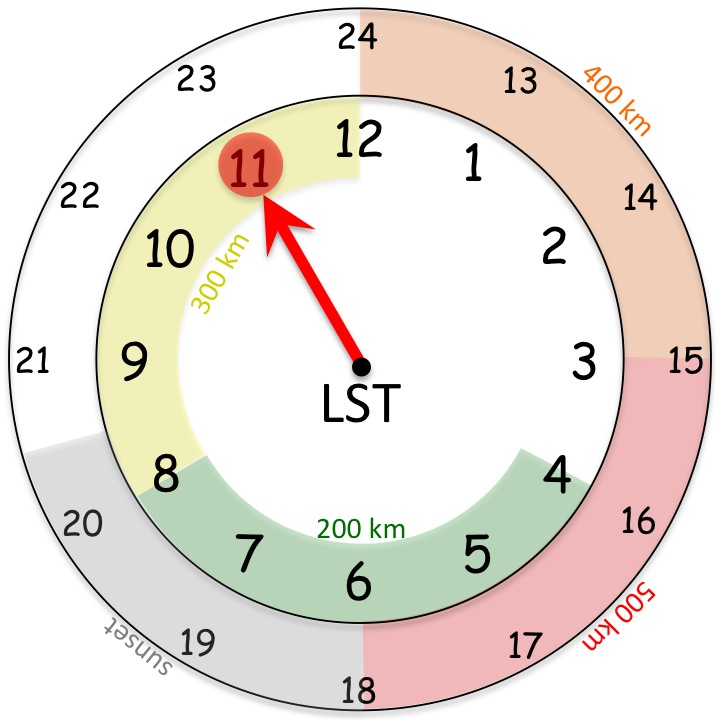 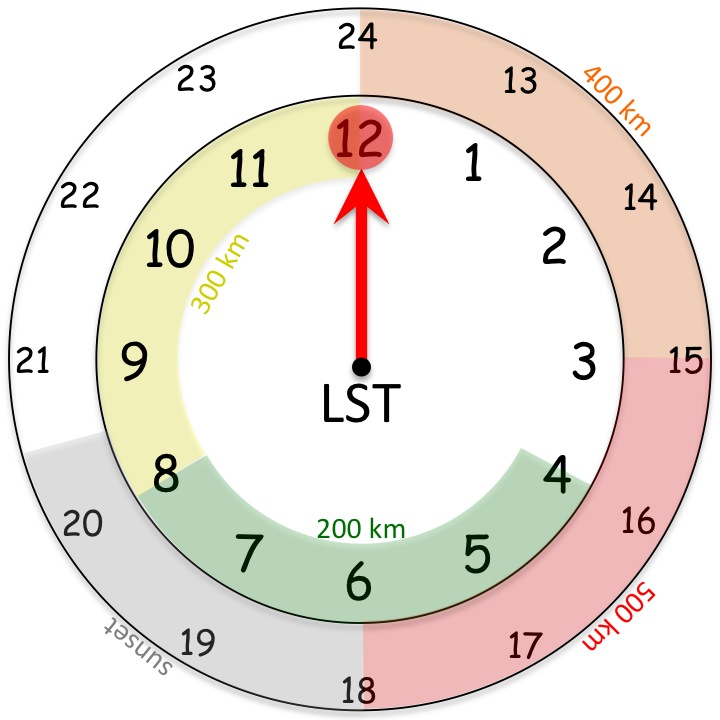 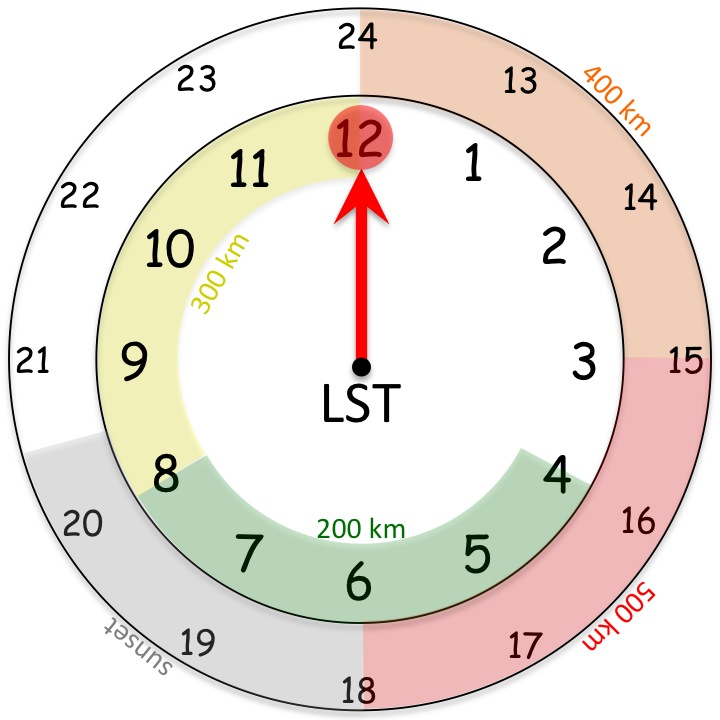 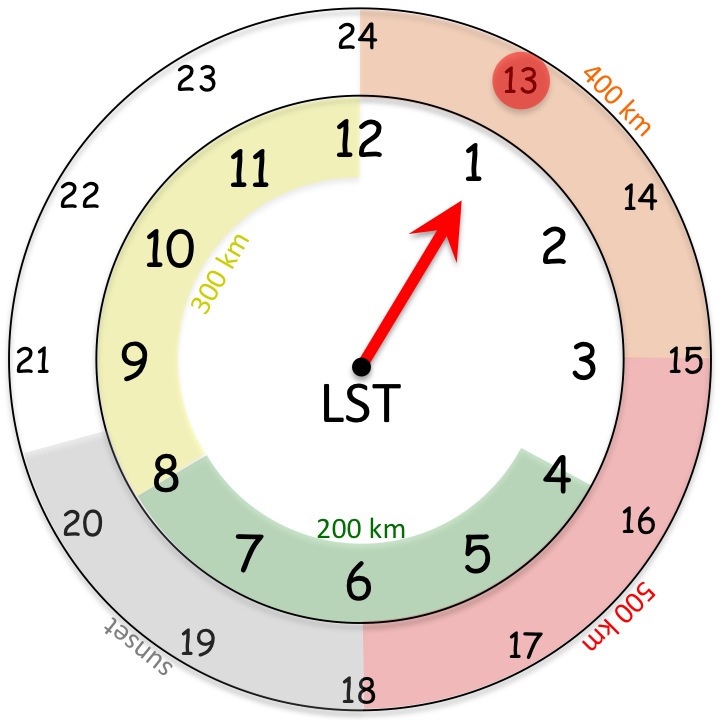 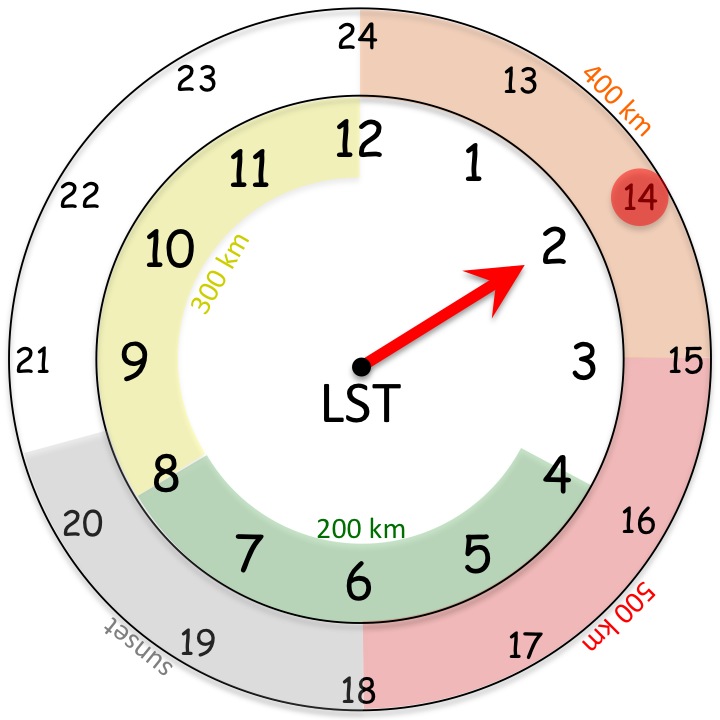 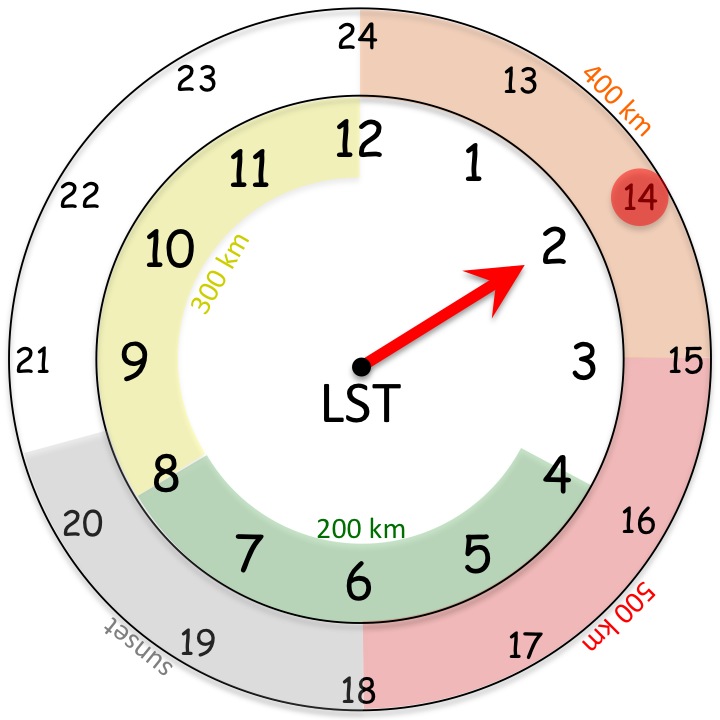 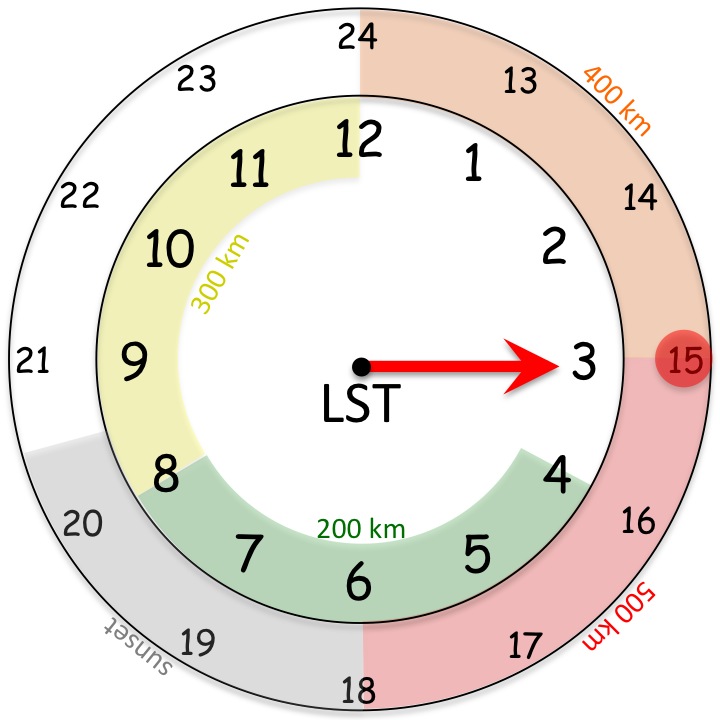 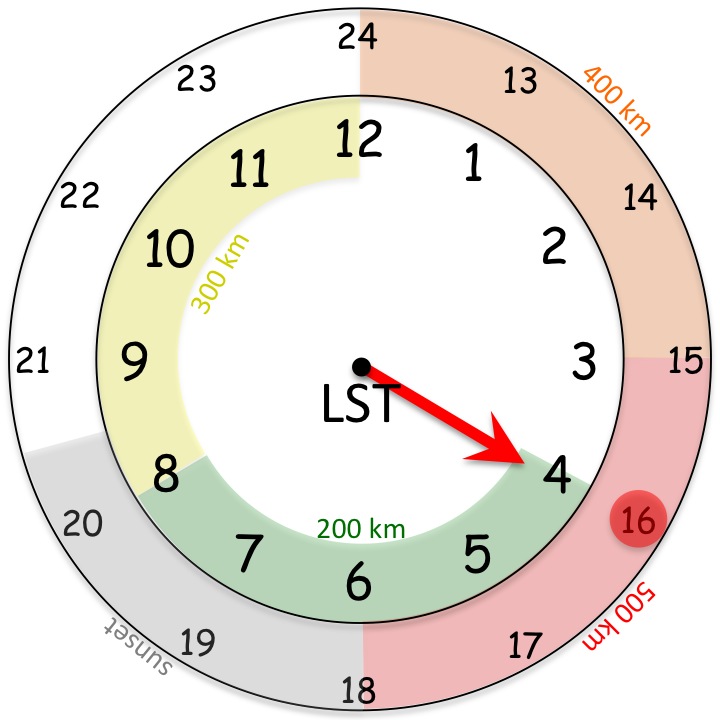 GOES IR 6-hr Temp Trend
GOES Infrared
GOES Visible
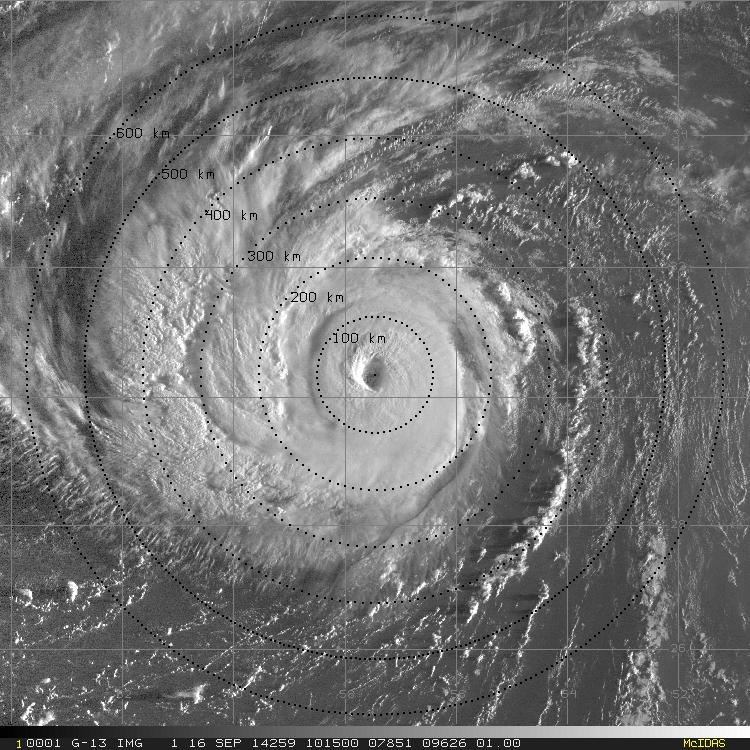 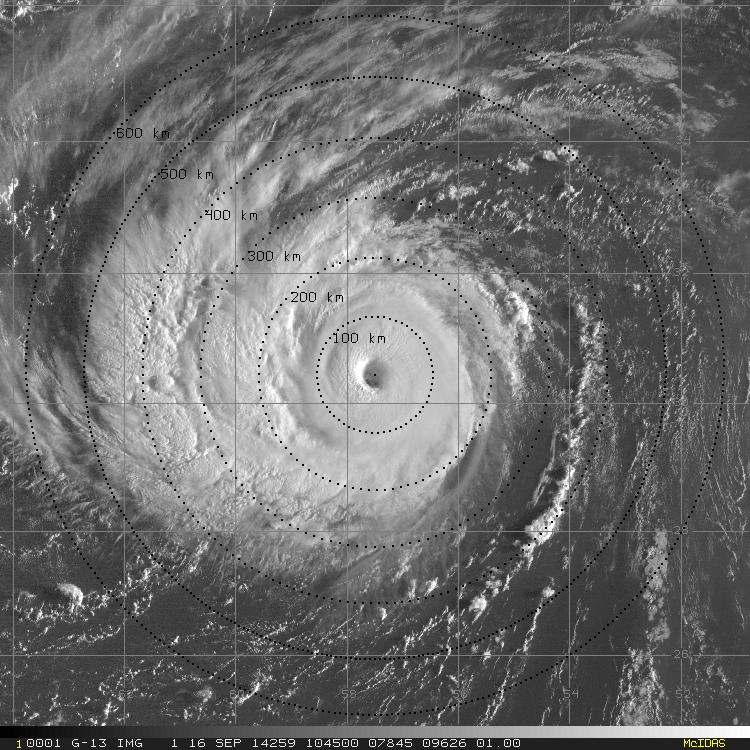 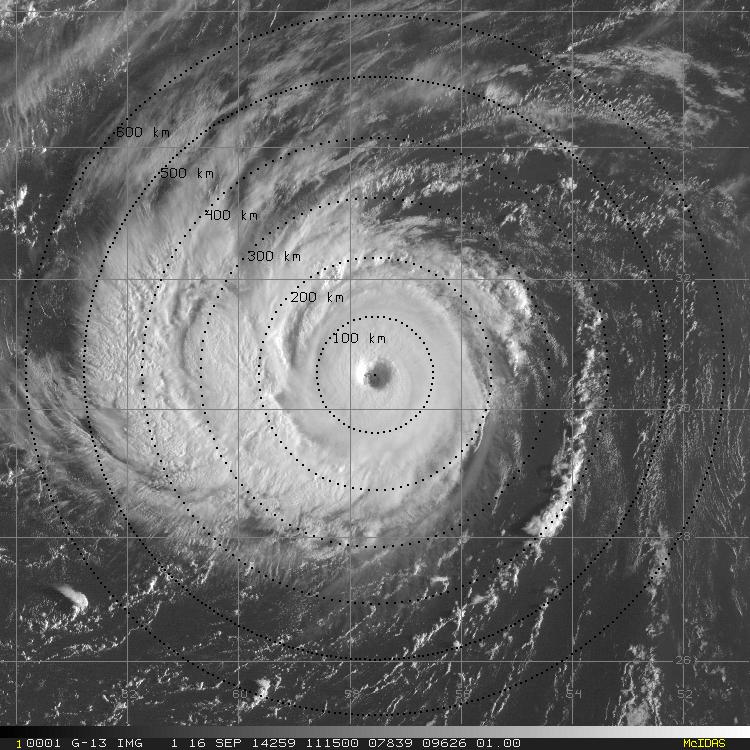 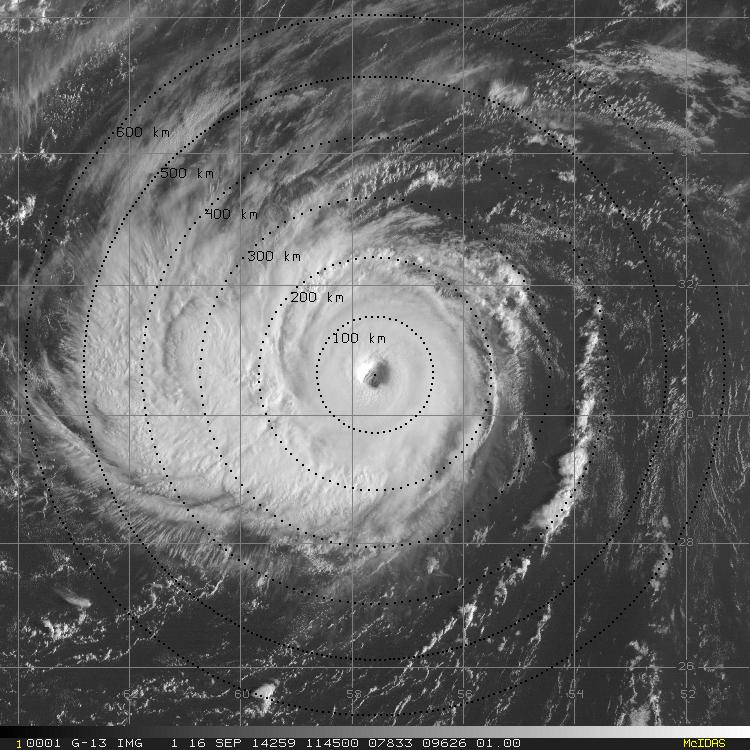 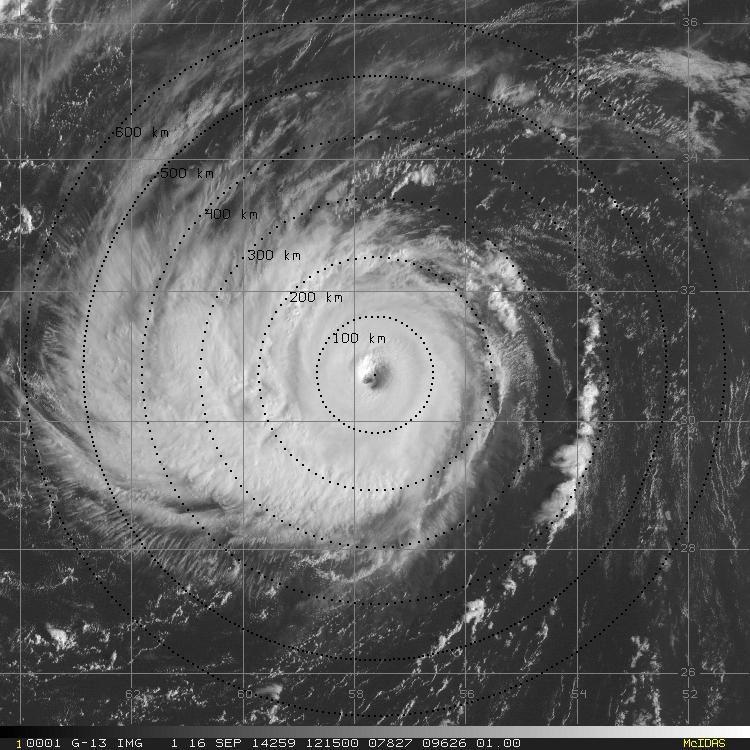 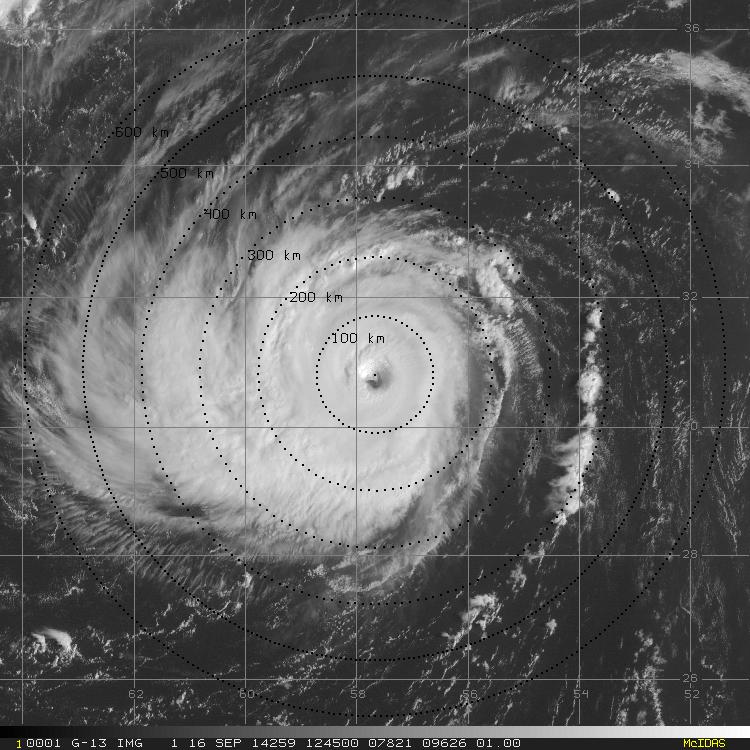 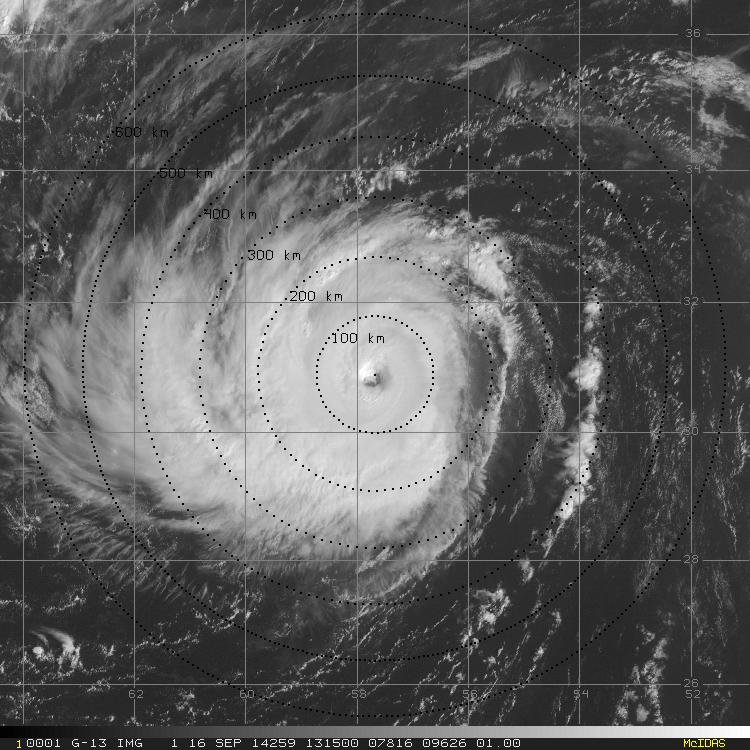 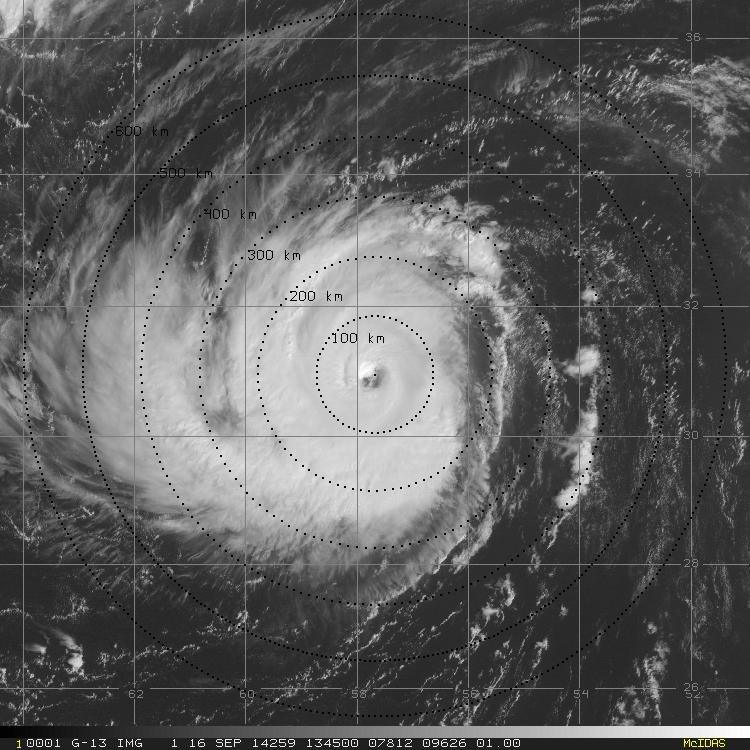 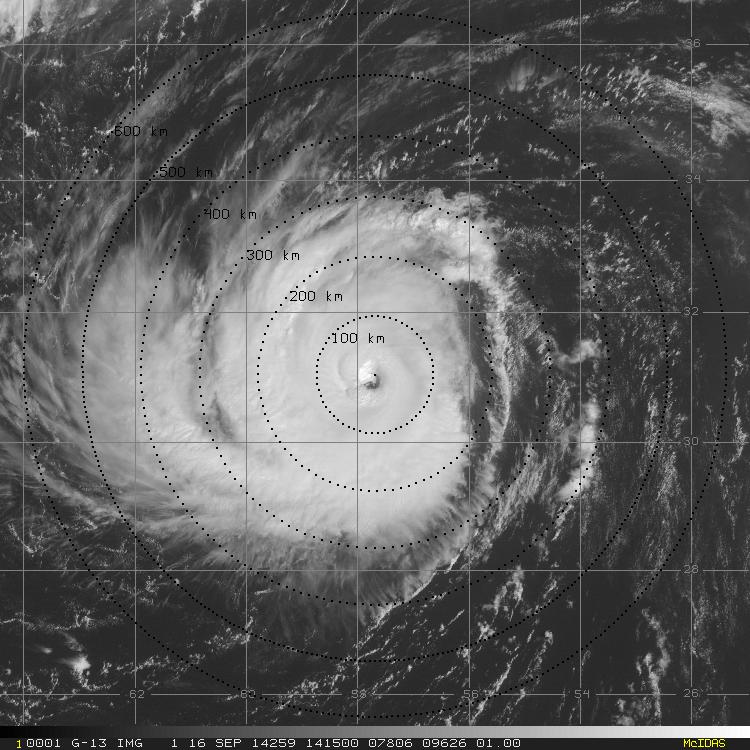 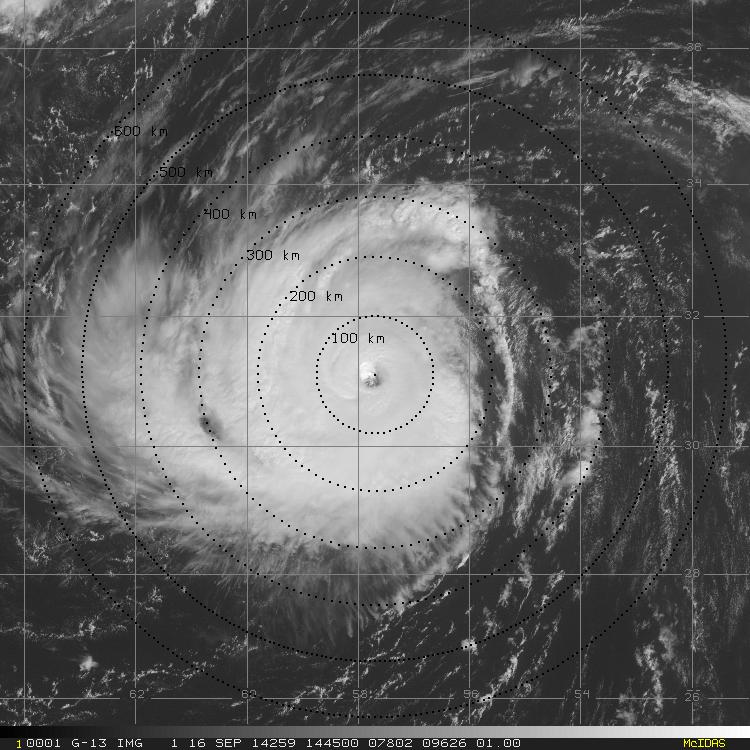 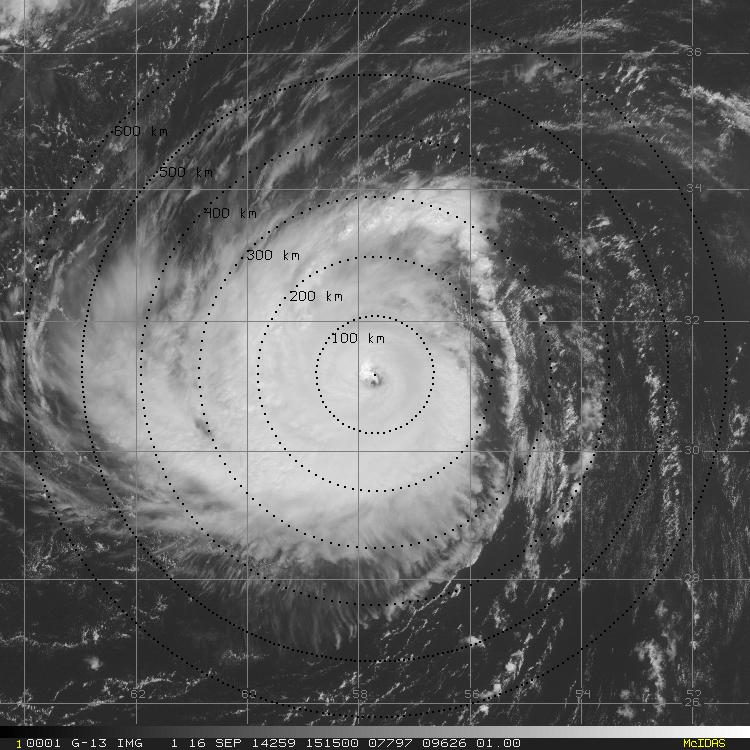 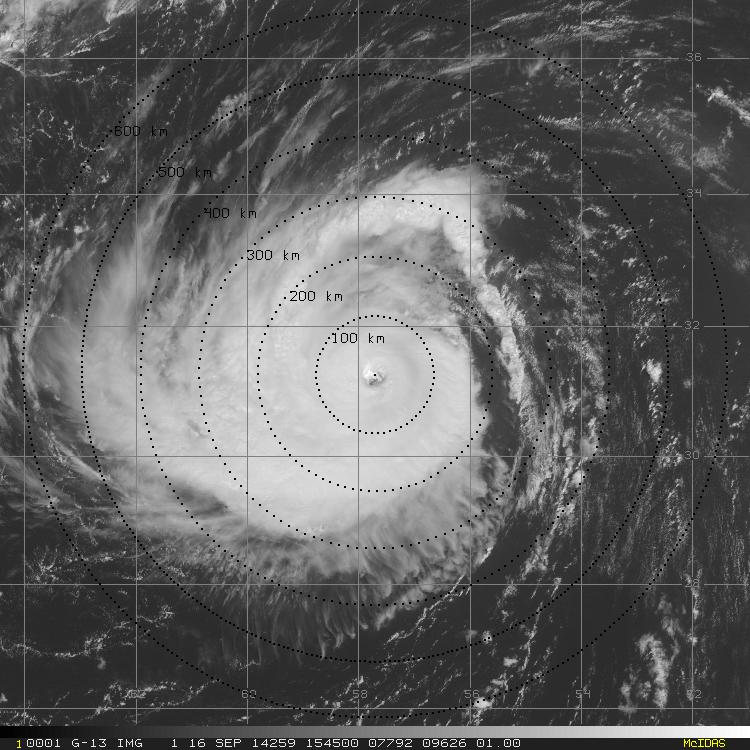 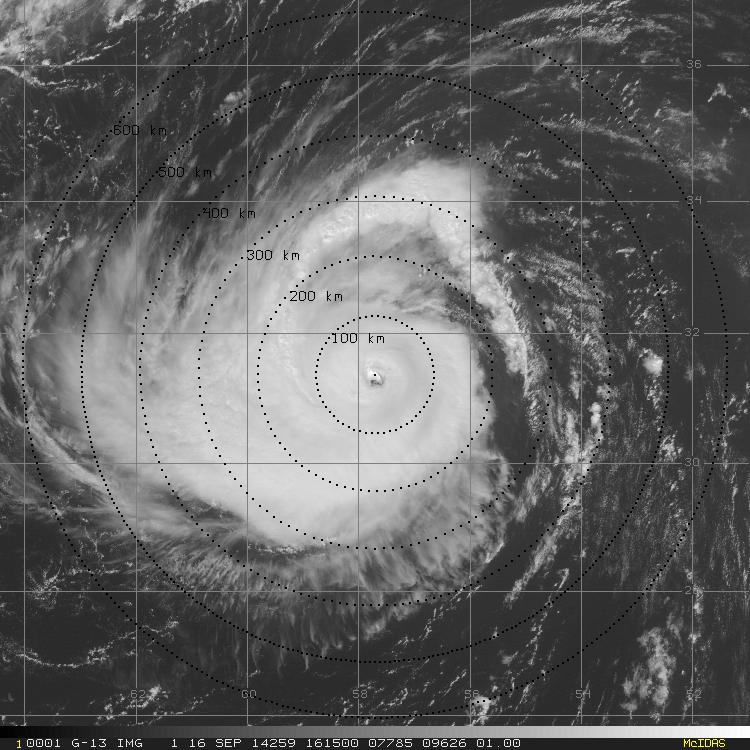 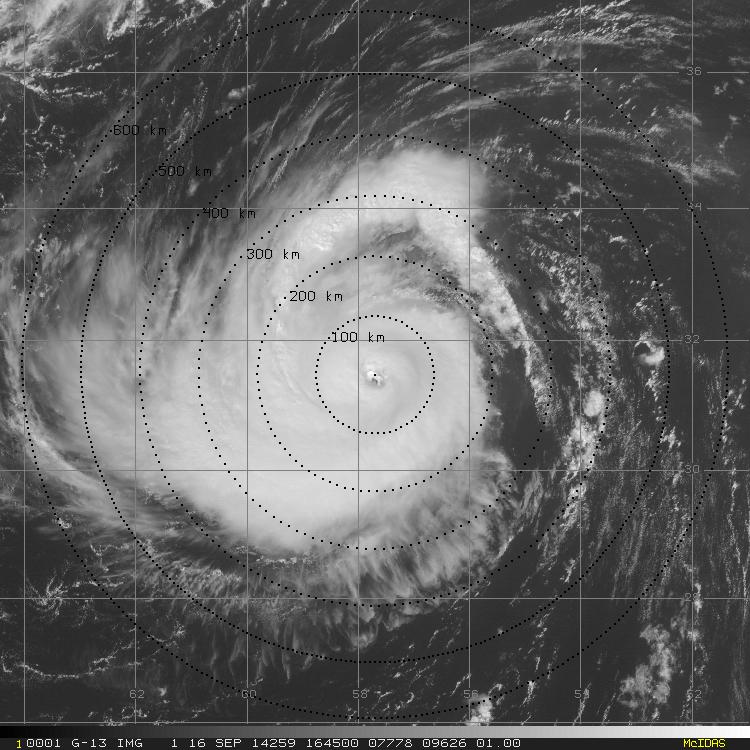 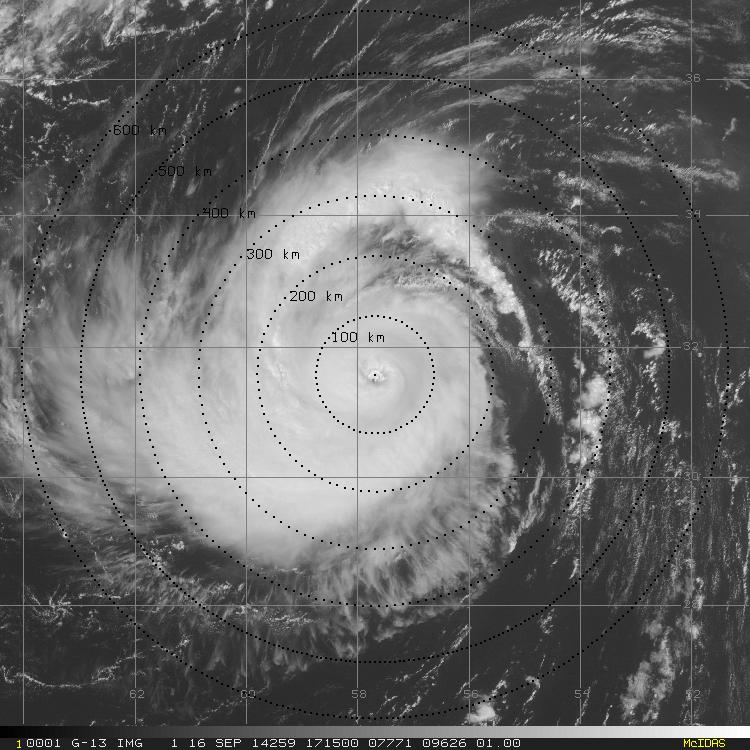 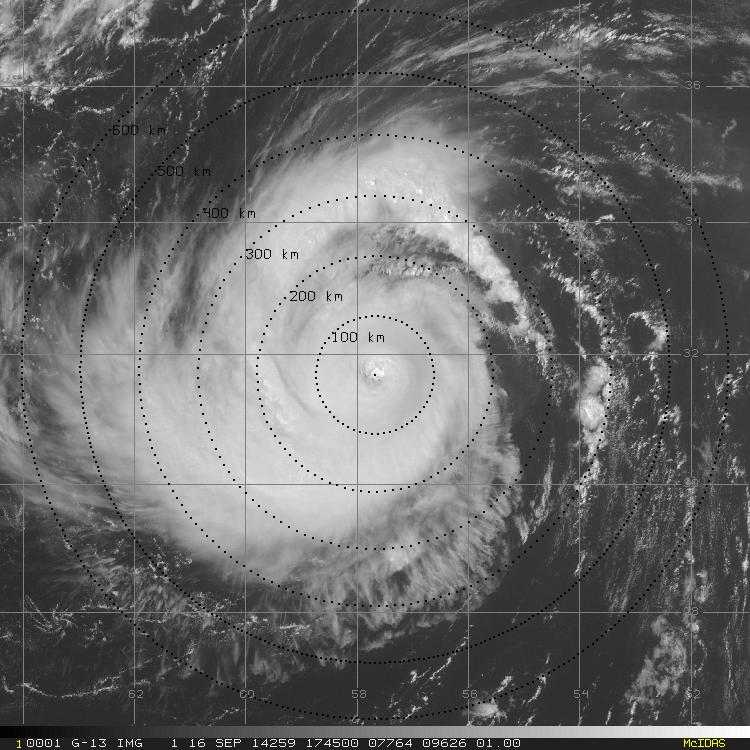 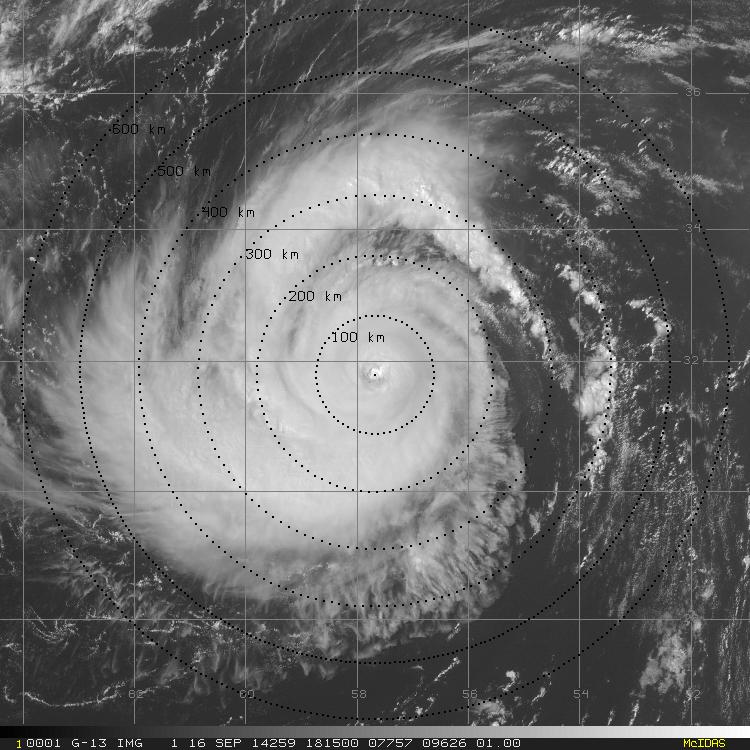 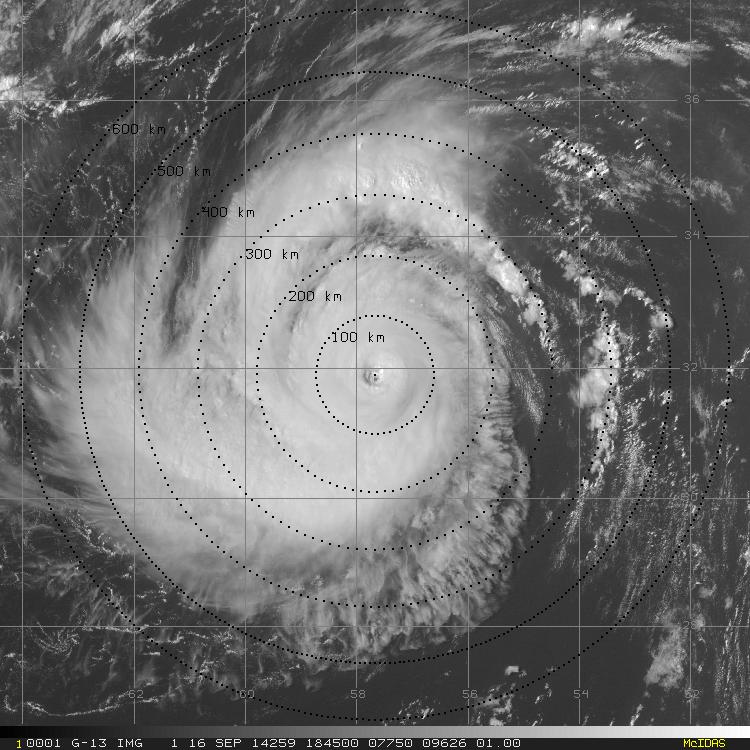 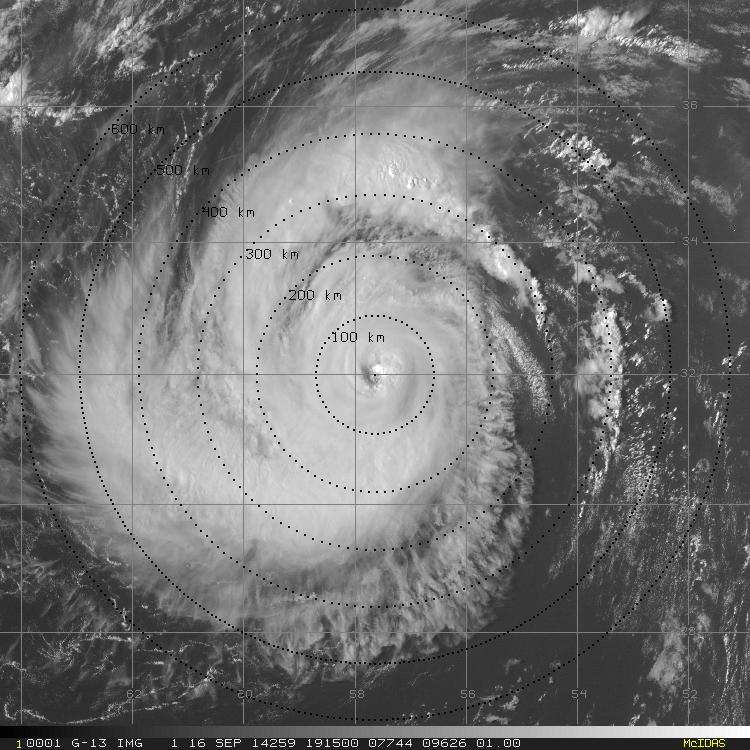 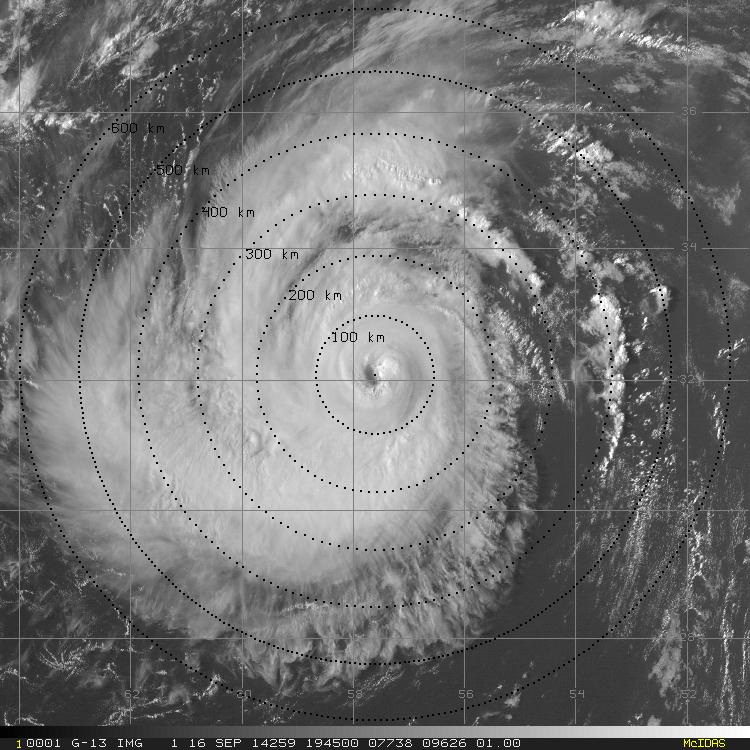 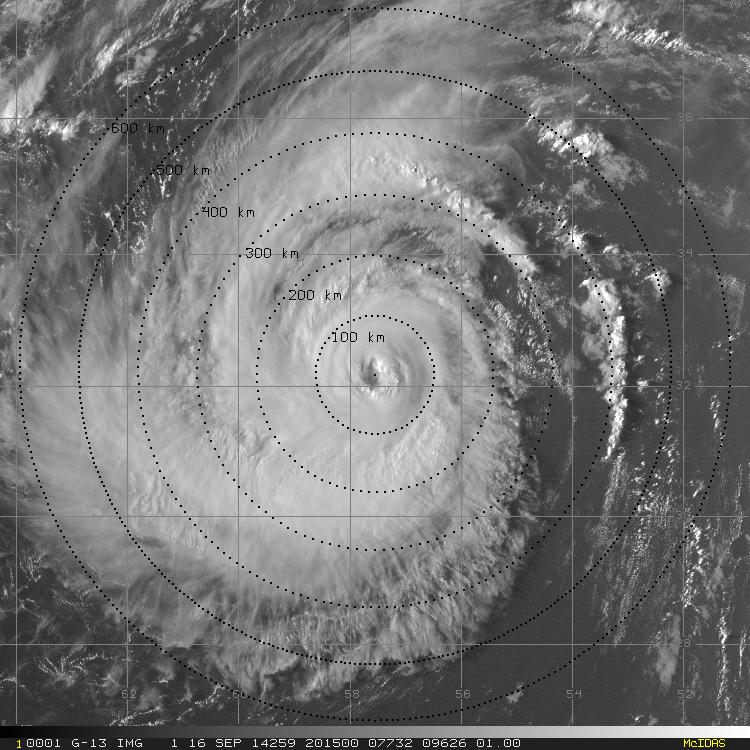 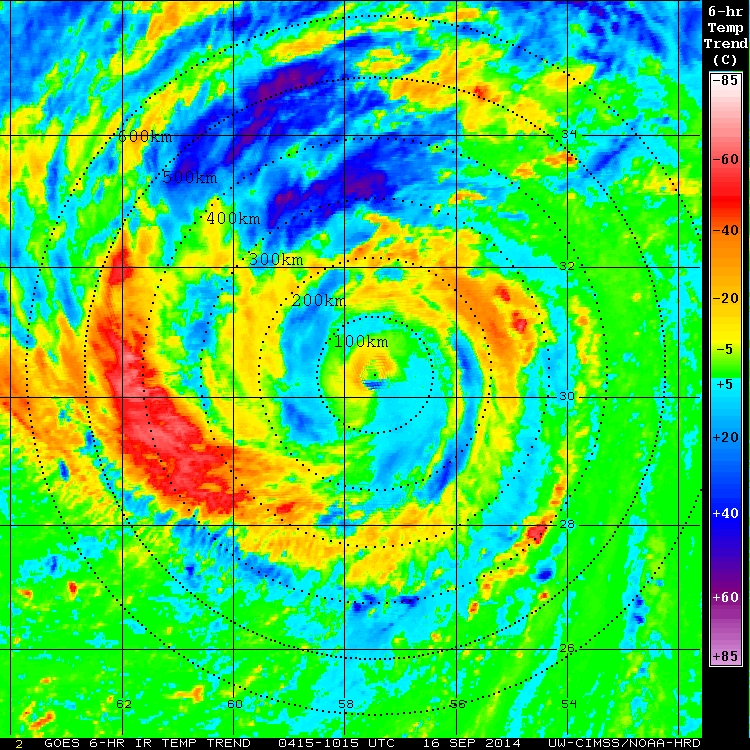 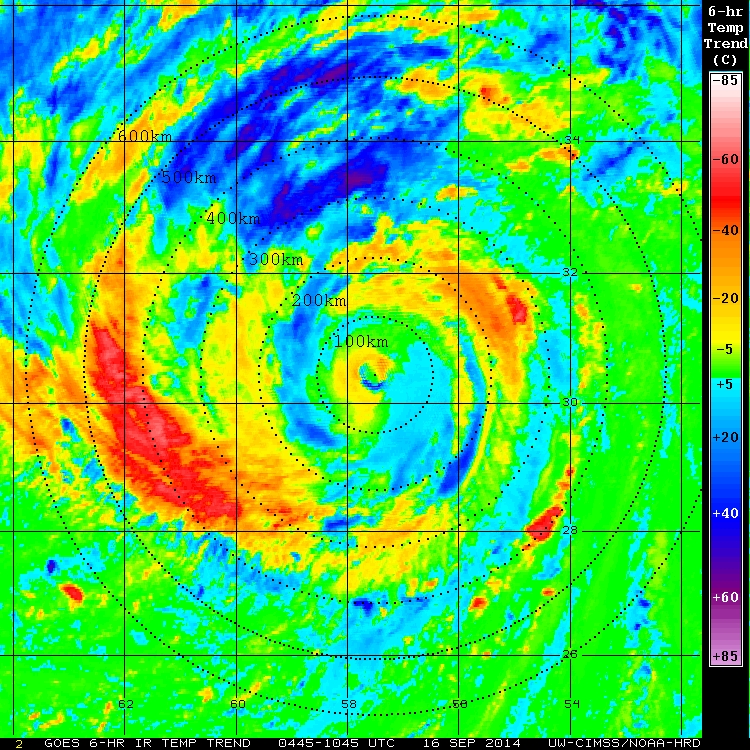 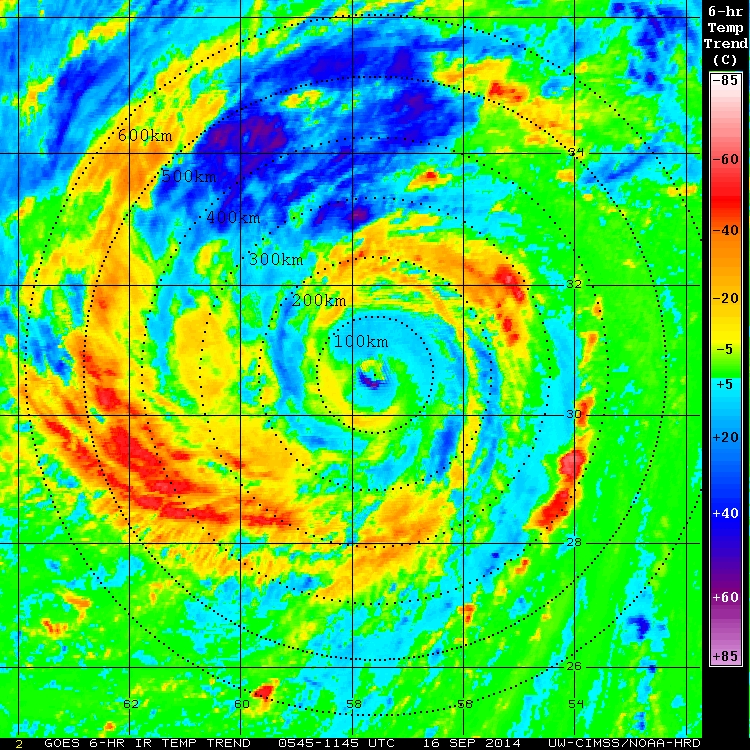 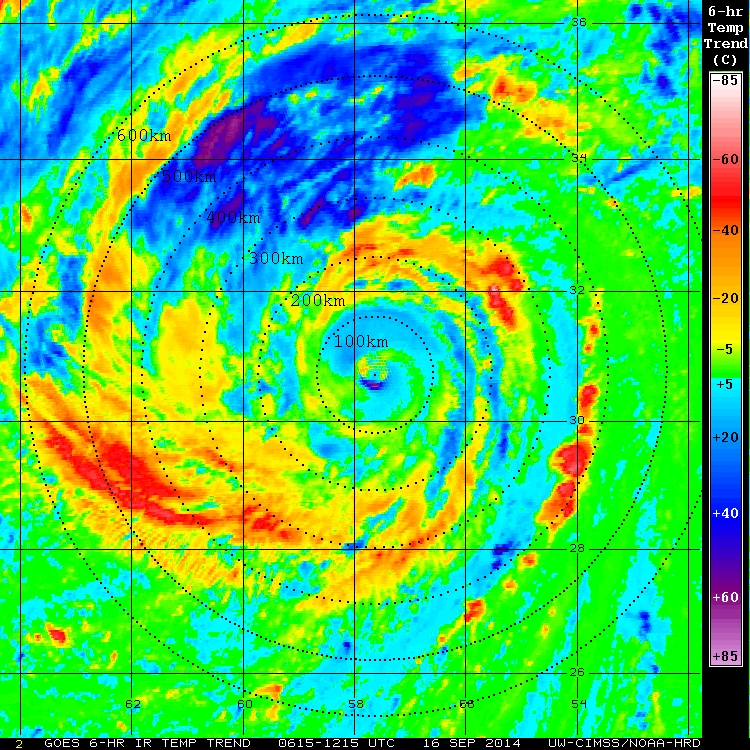 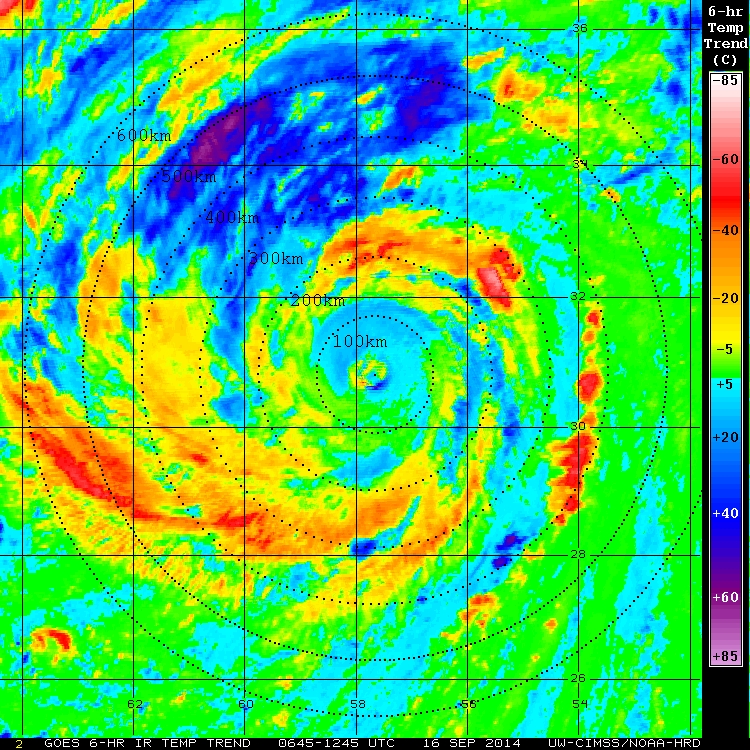 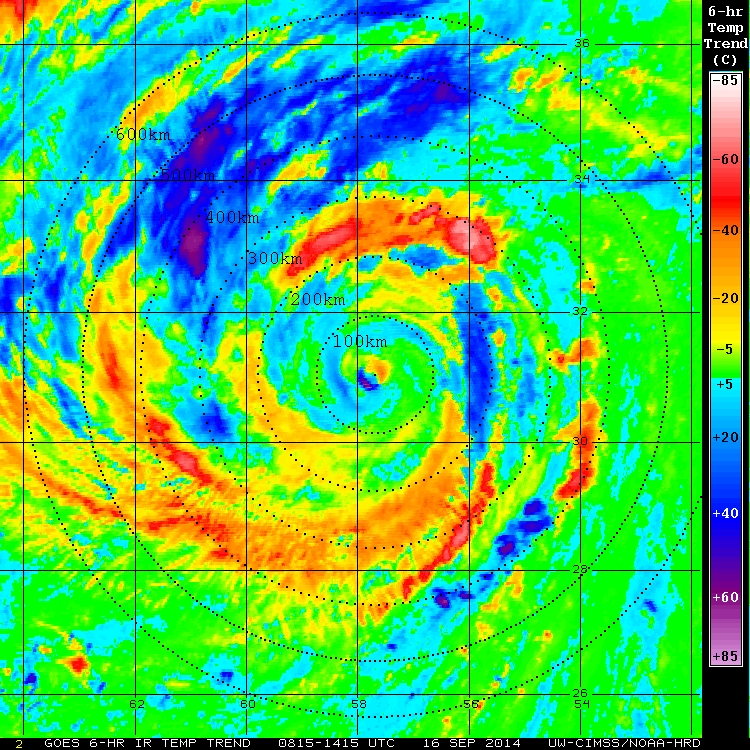 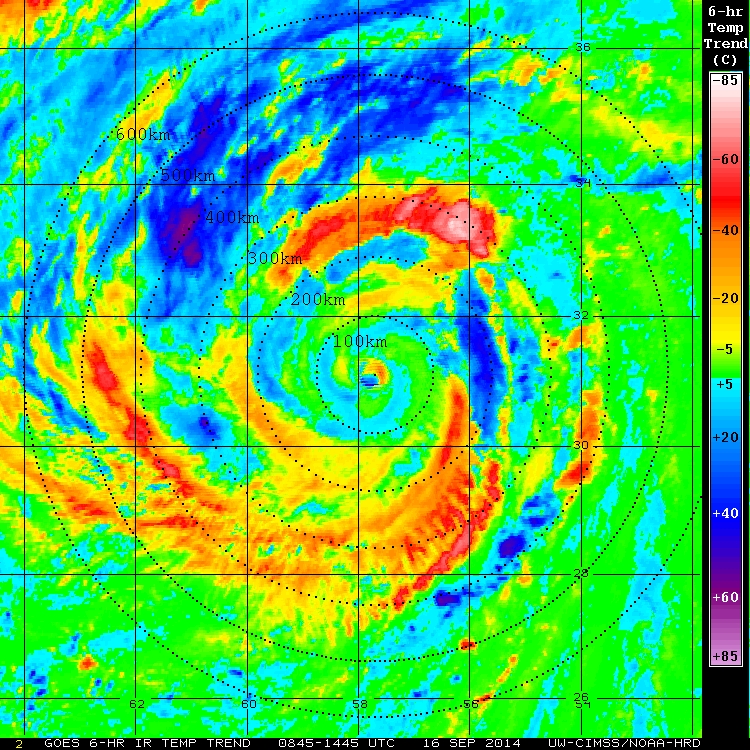 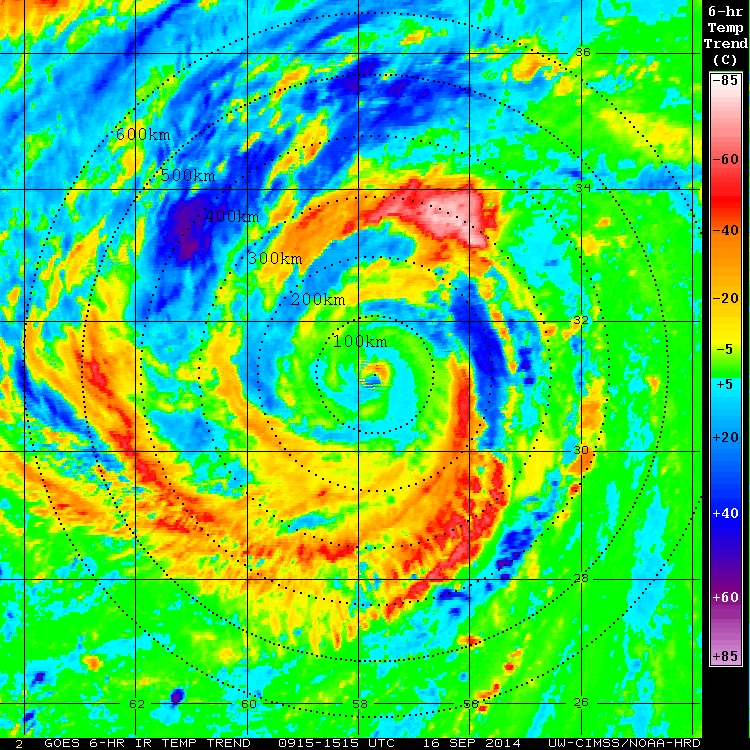 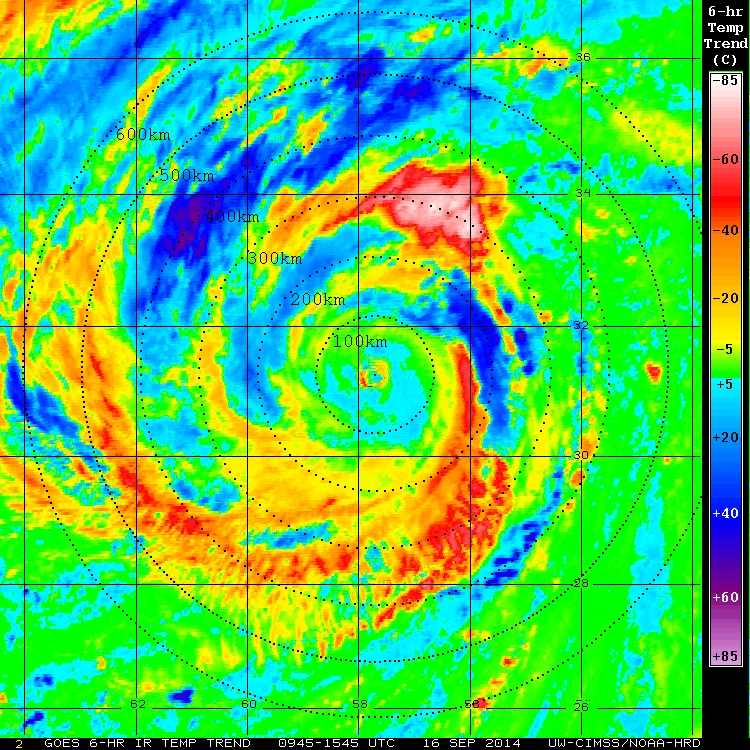 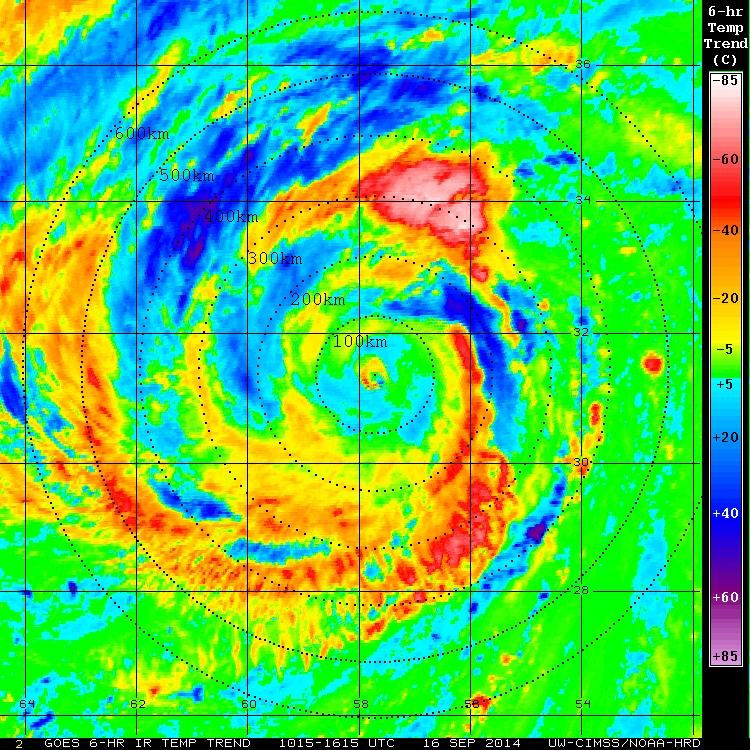 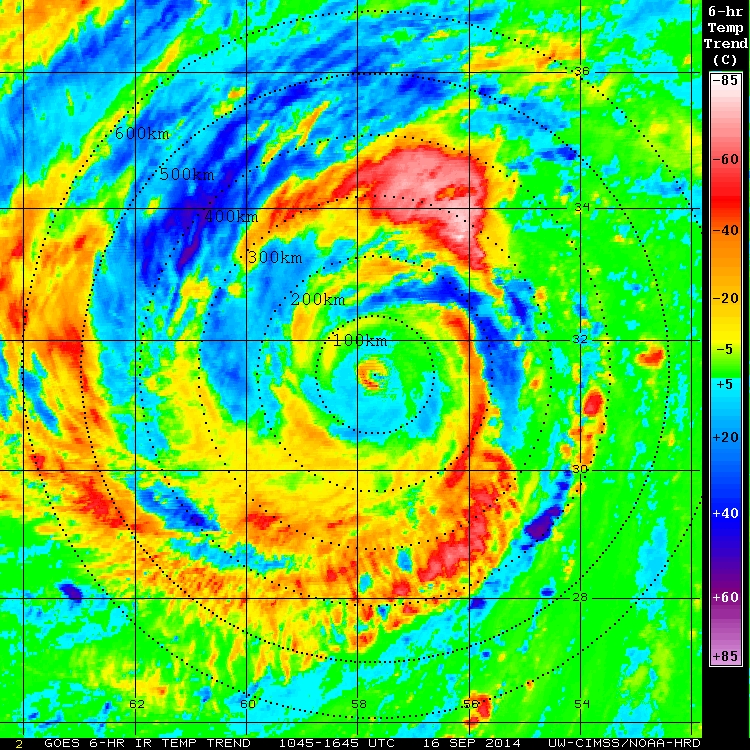 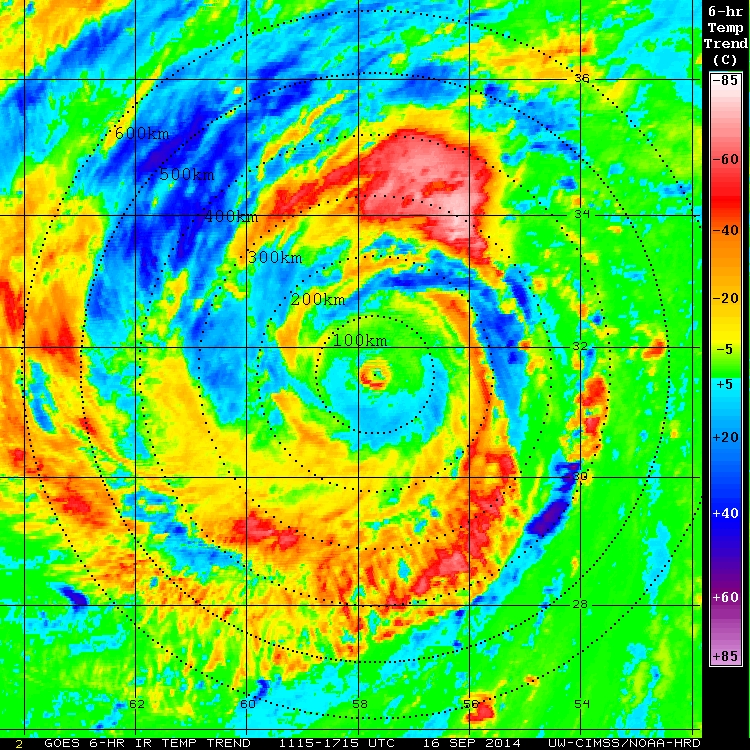 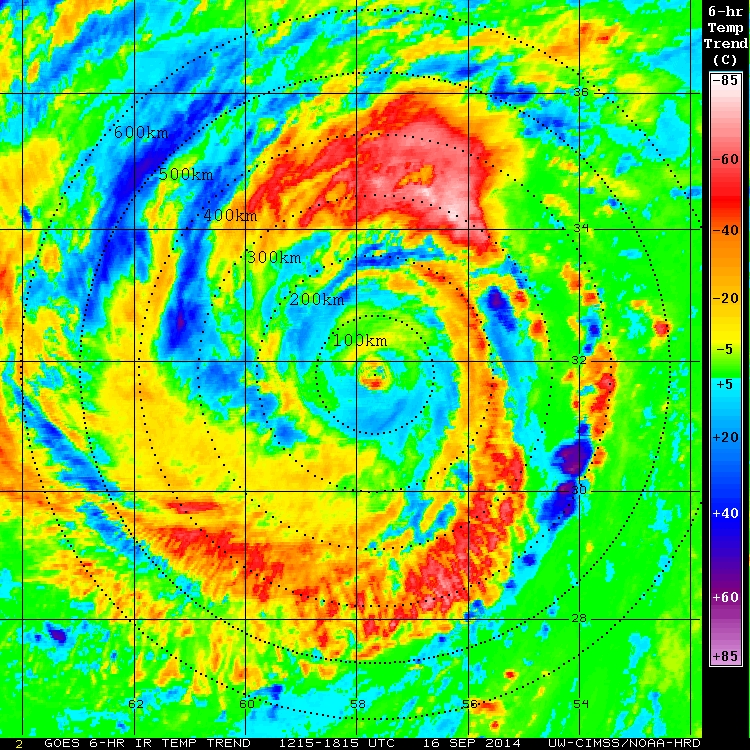 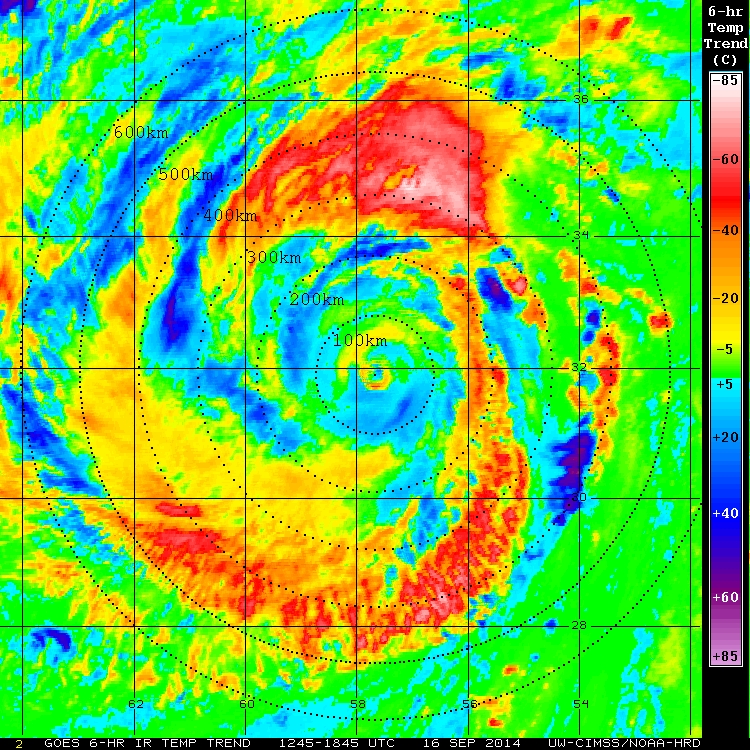 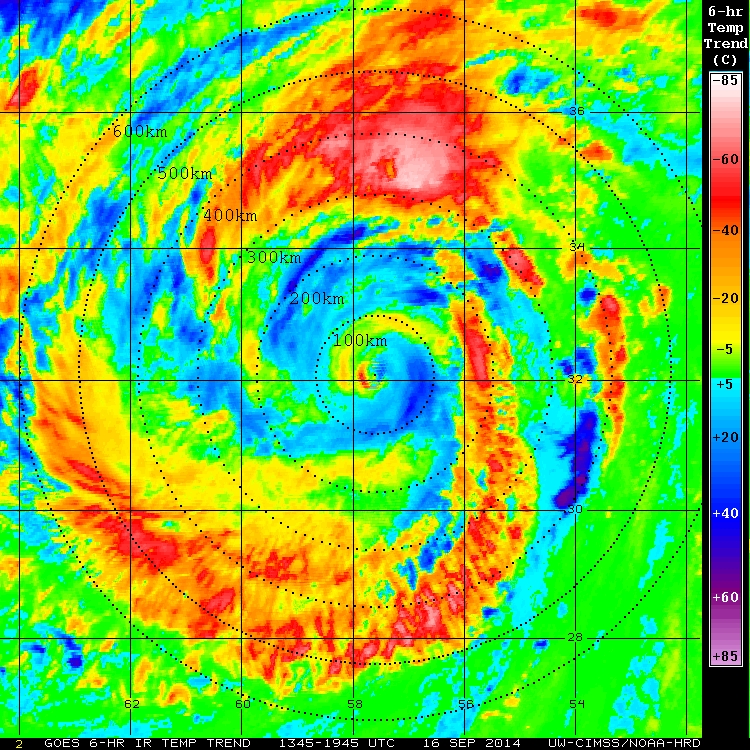 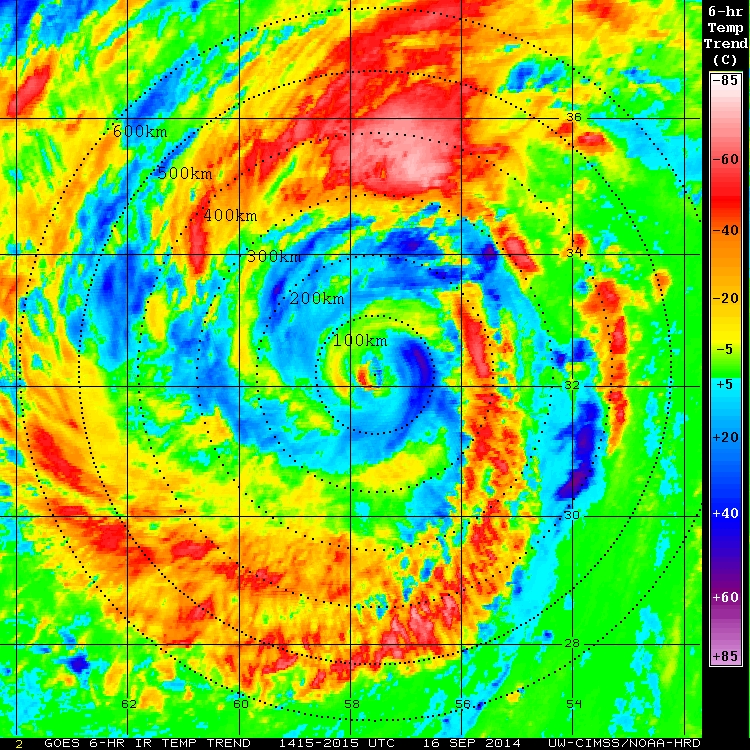 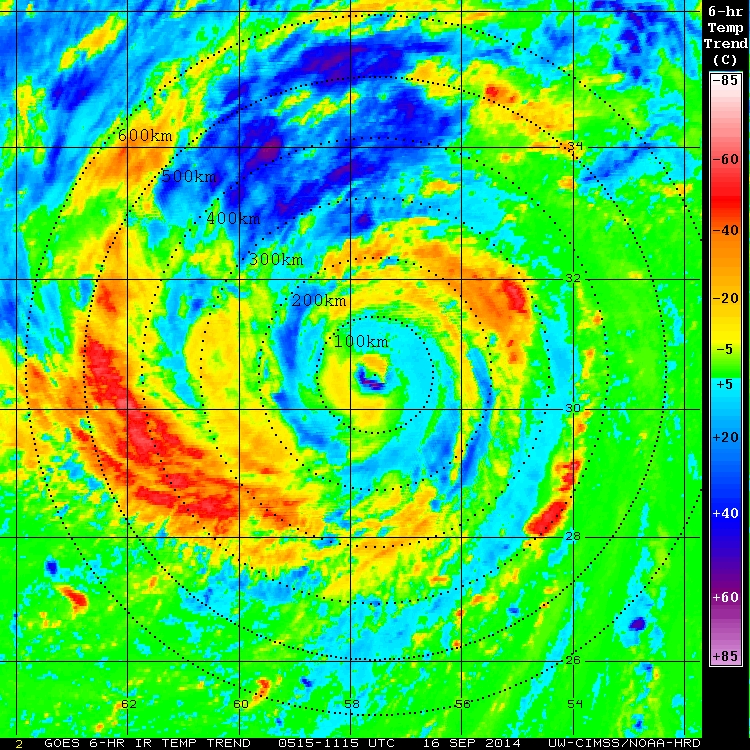 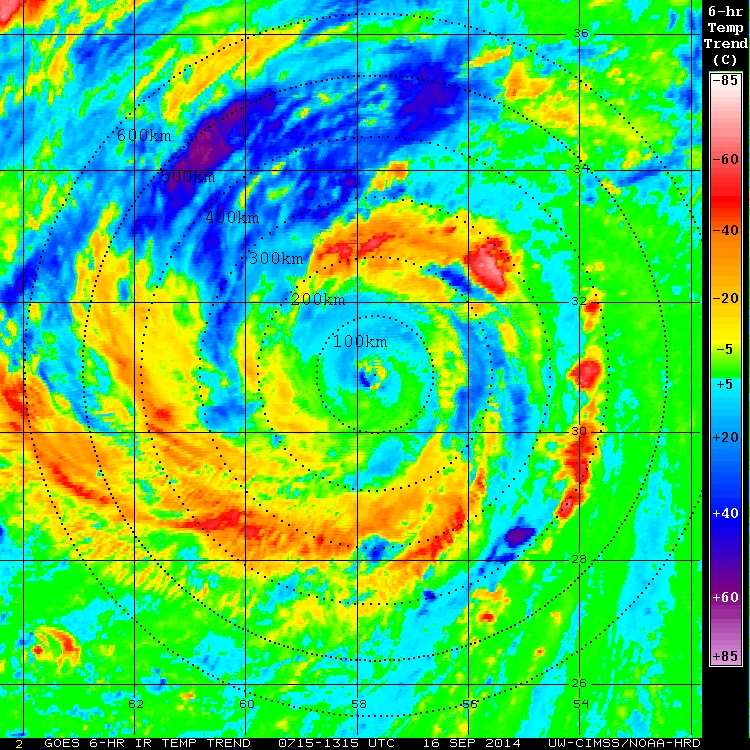 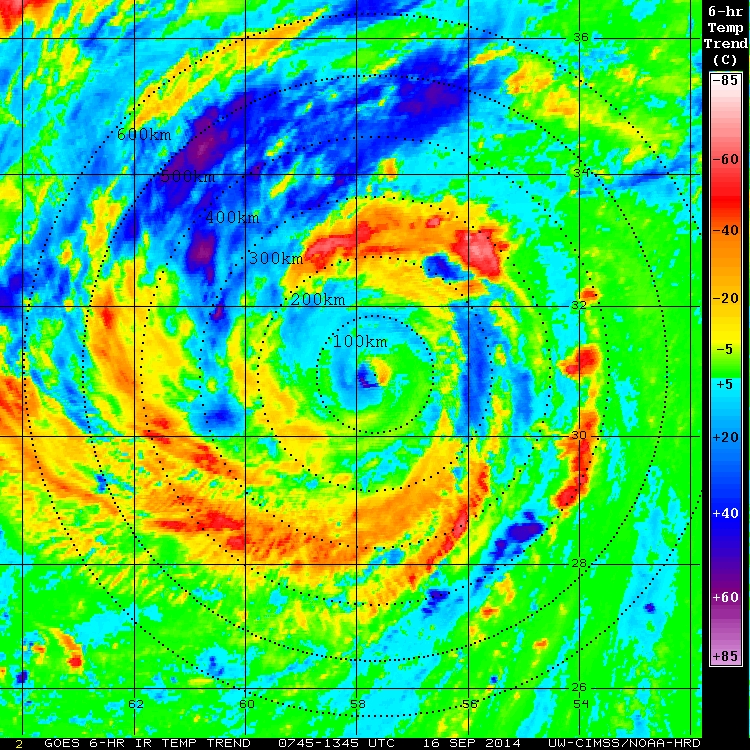 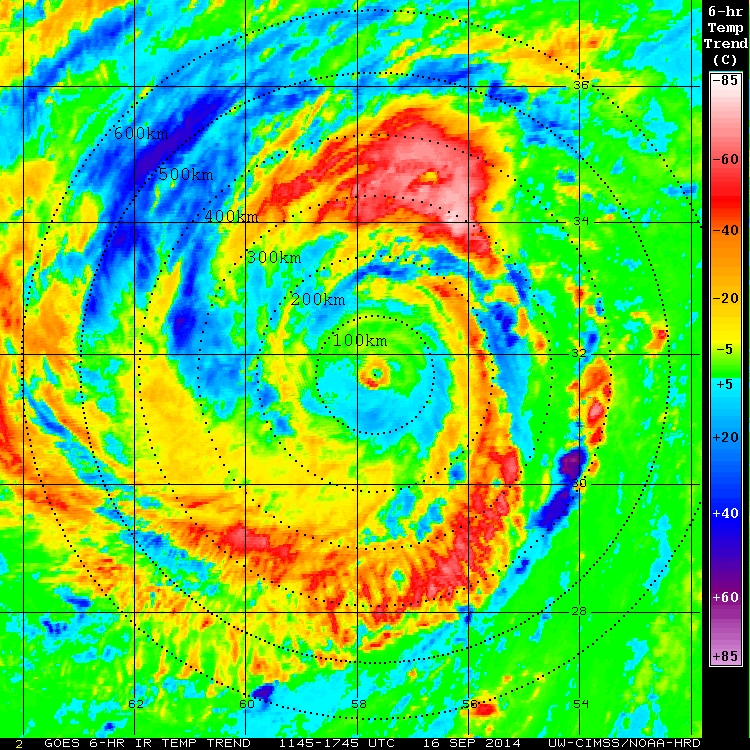 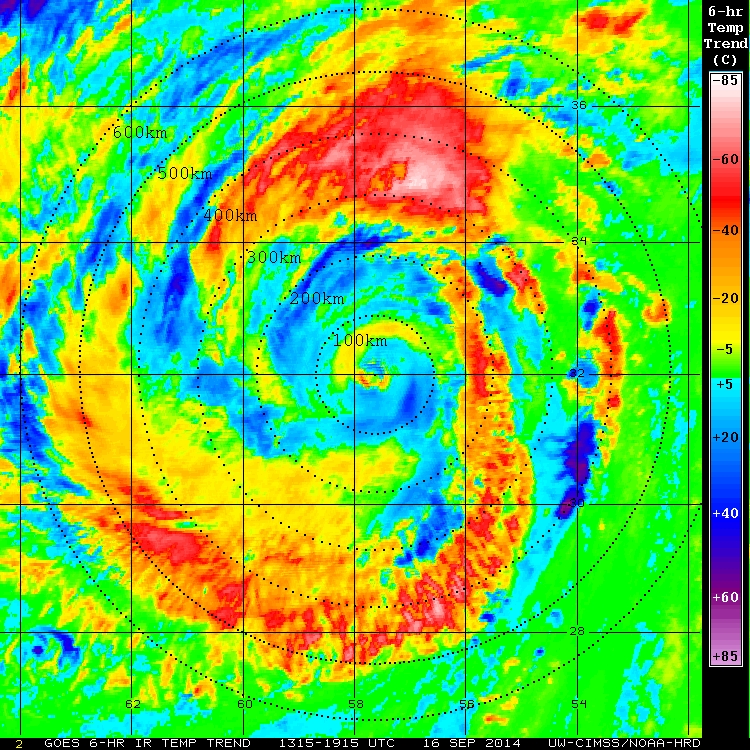 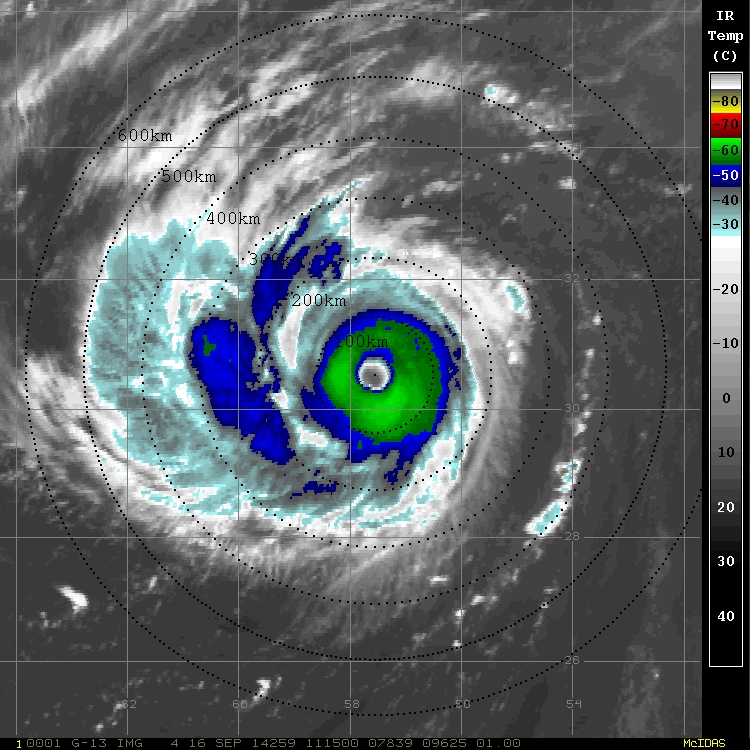 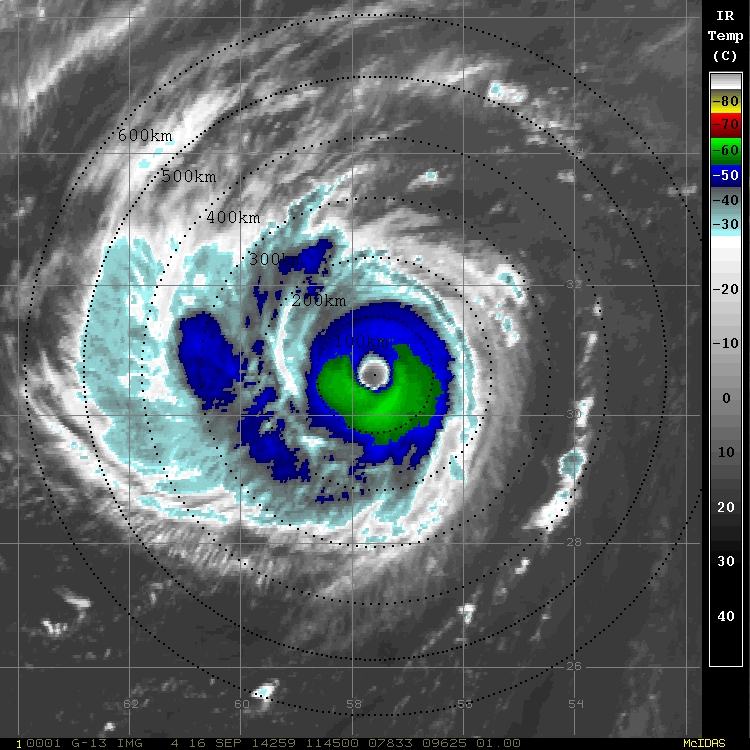 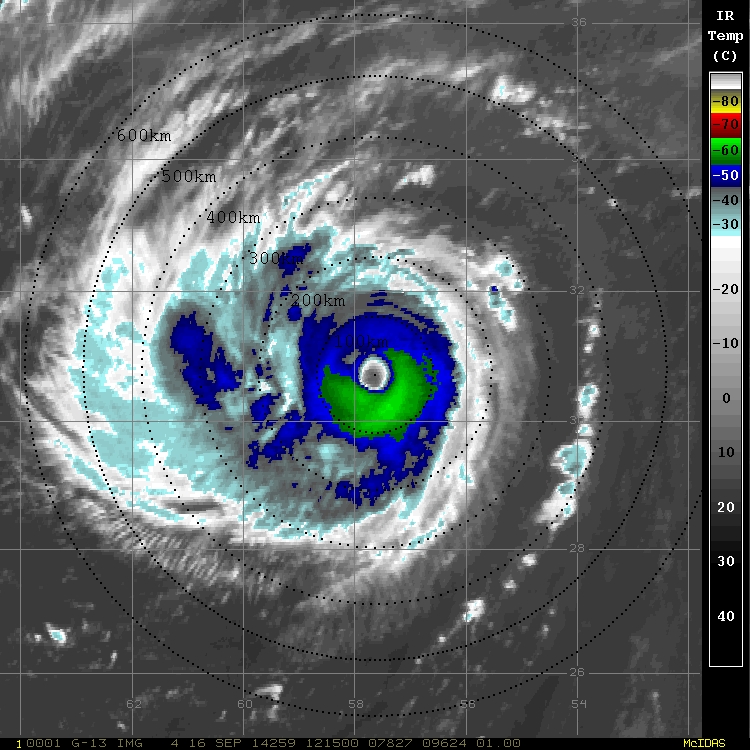 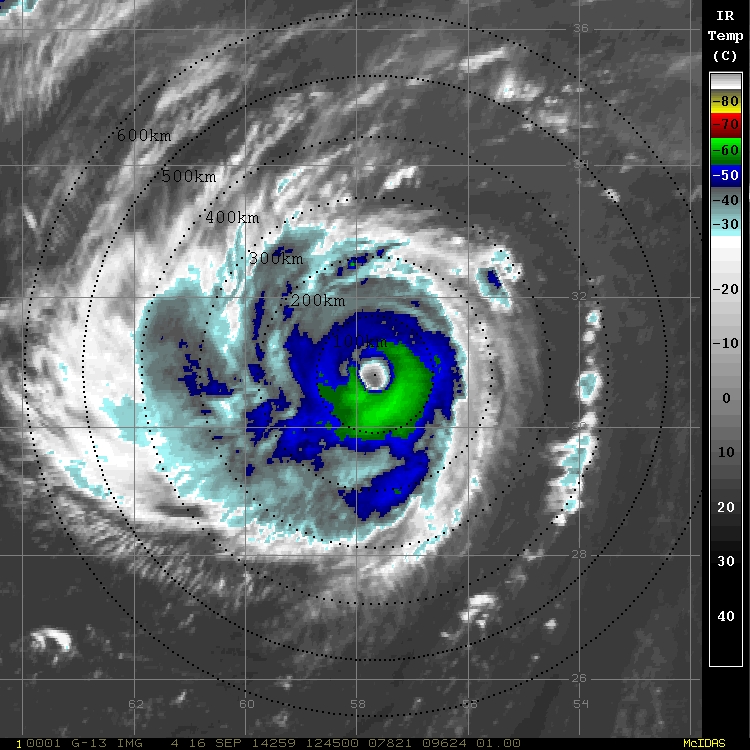 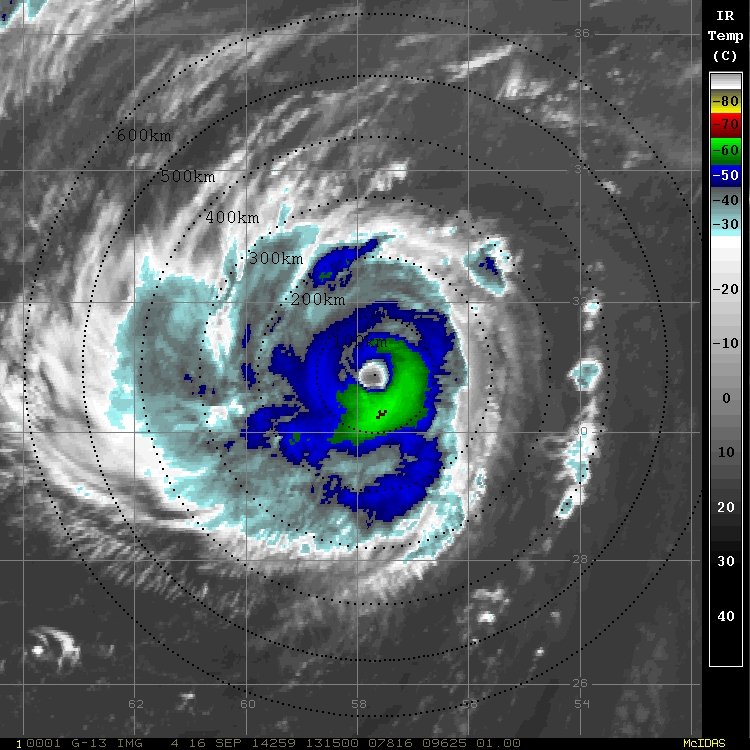 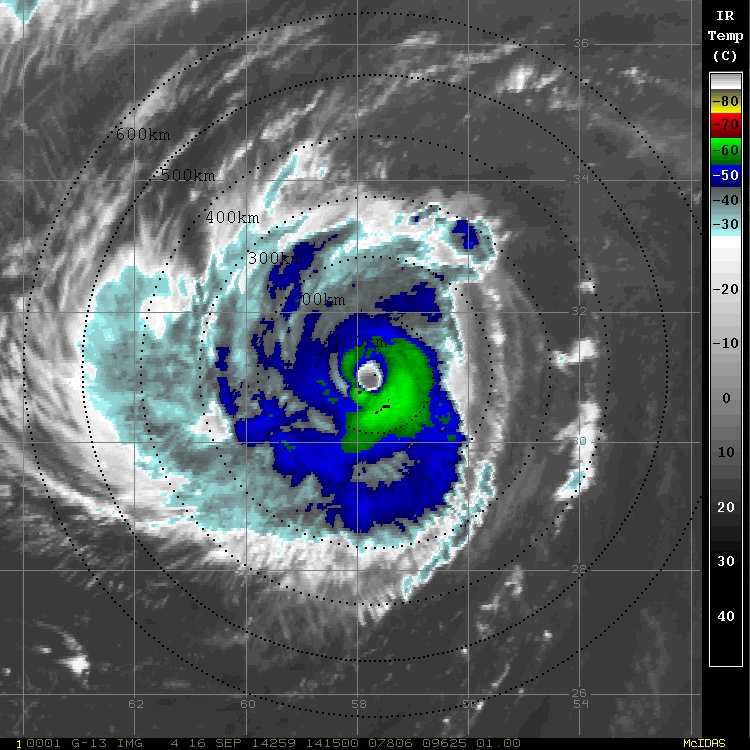 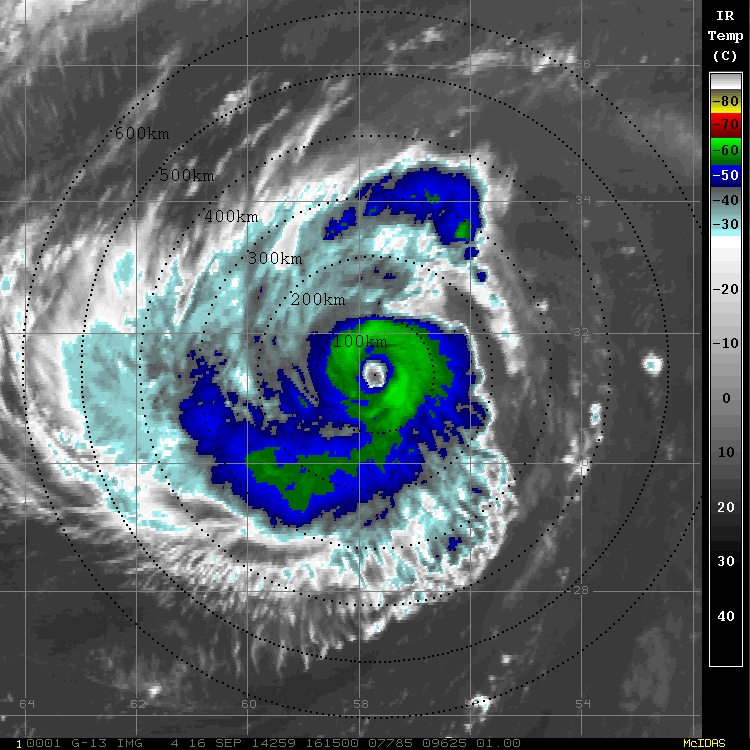 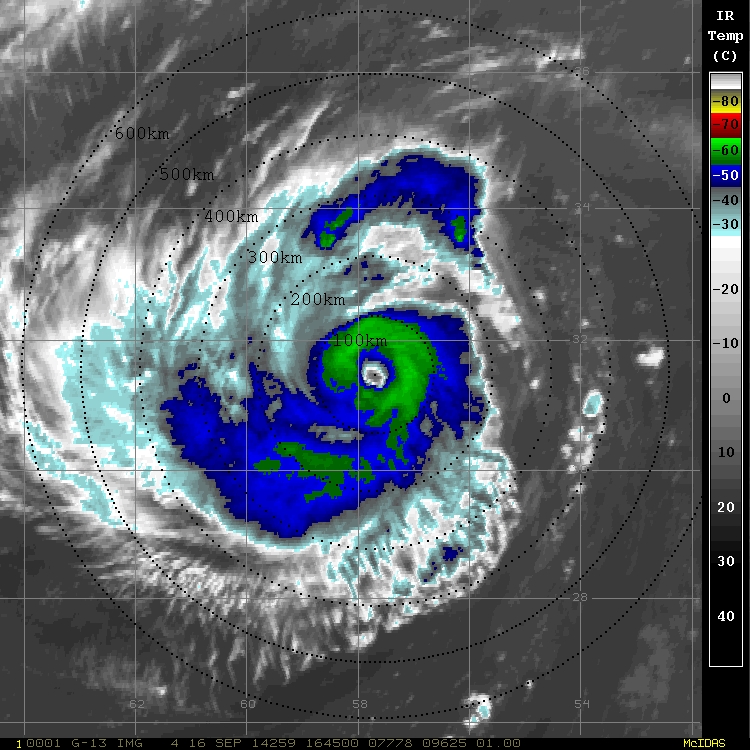 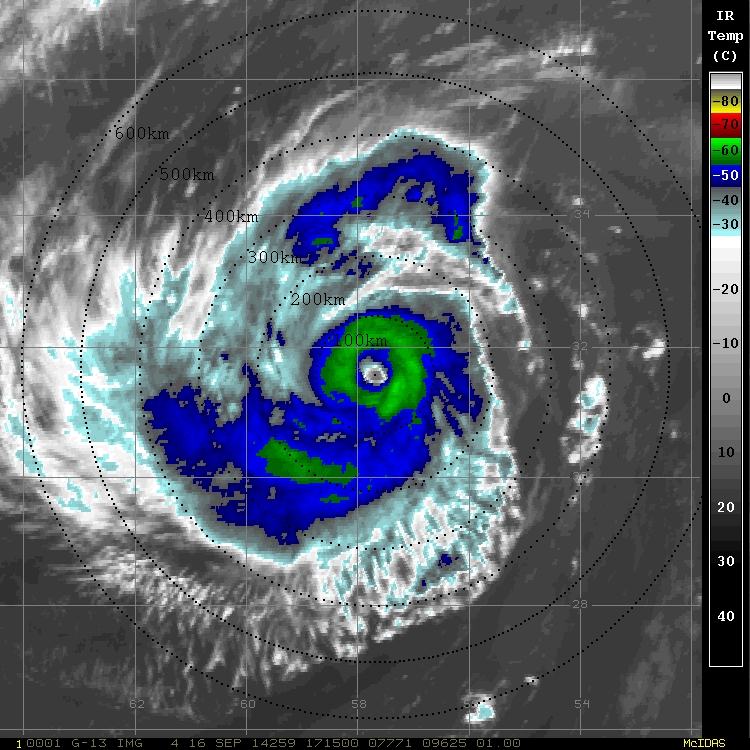 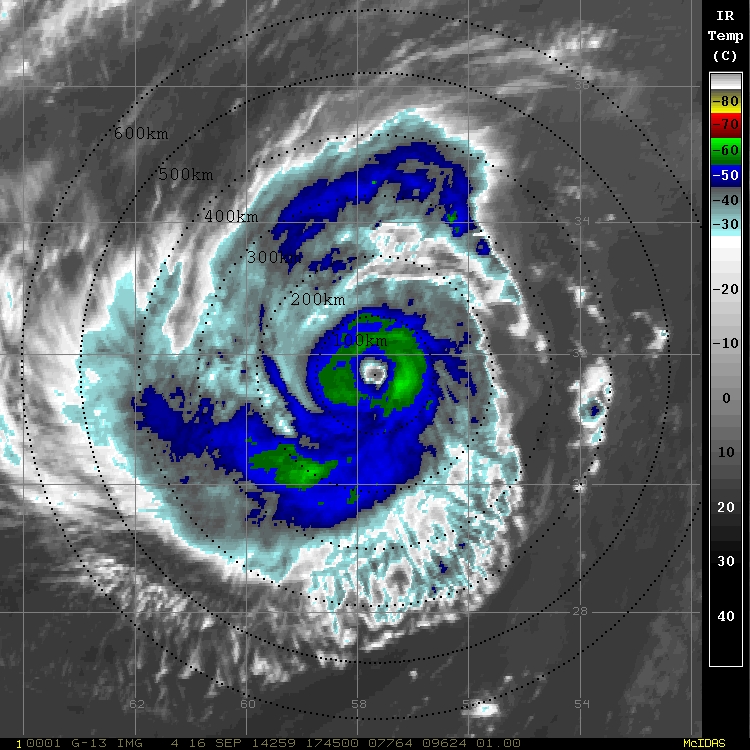 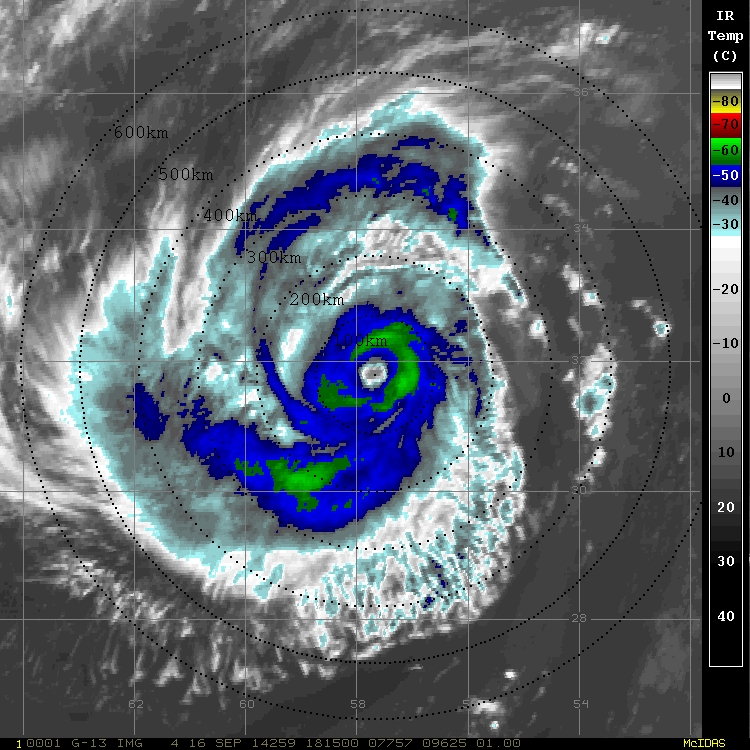 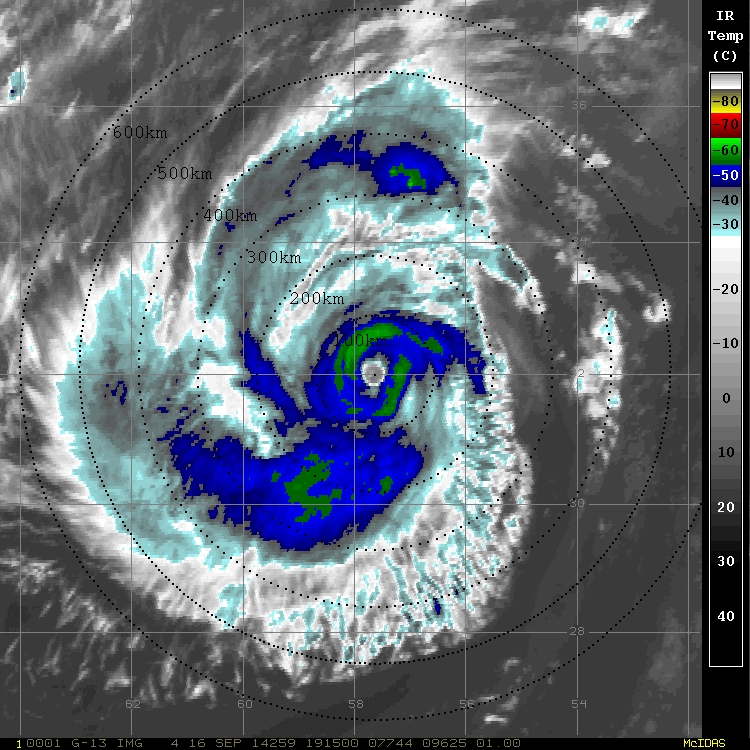 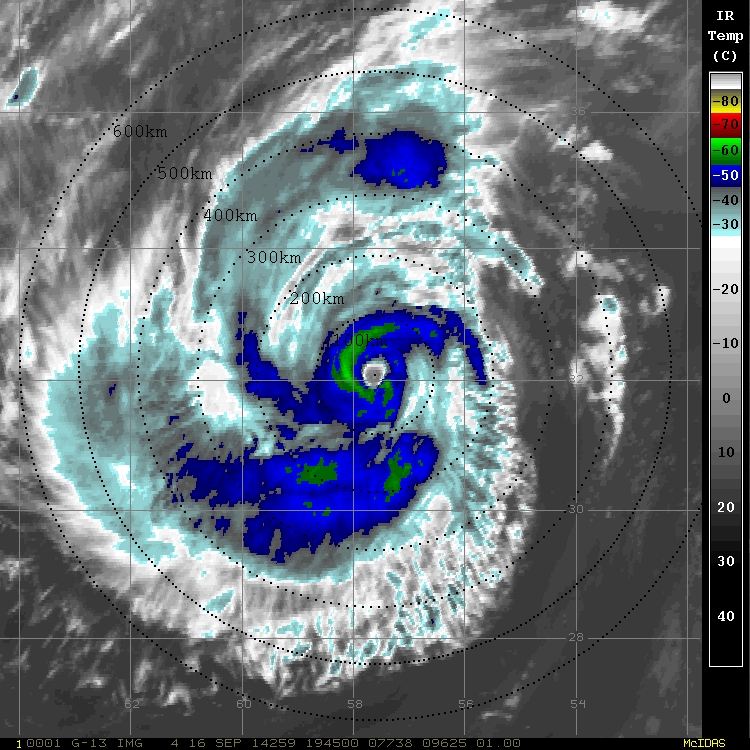 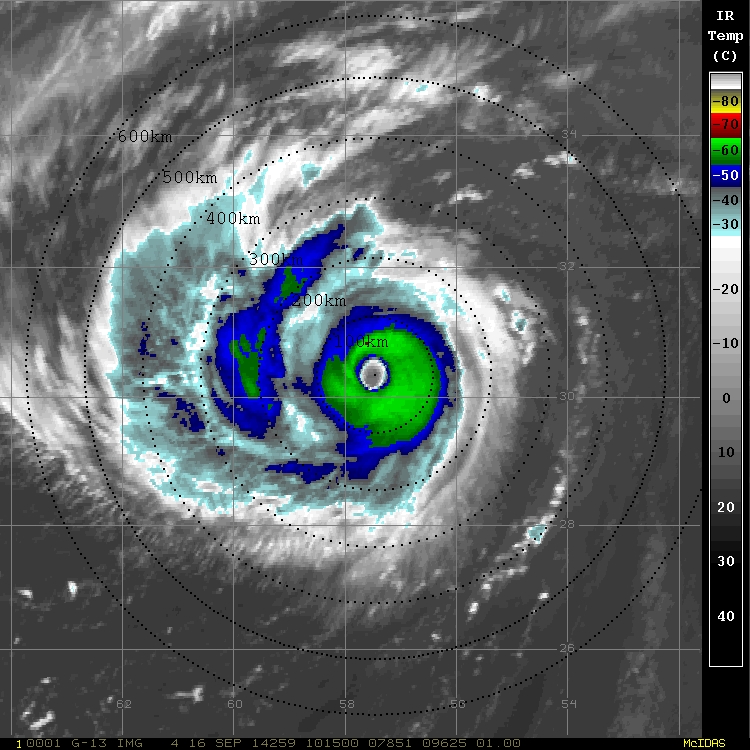 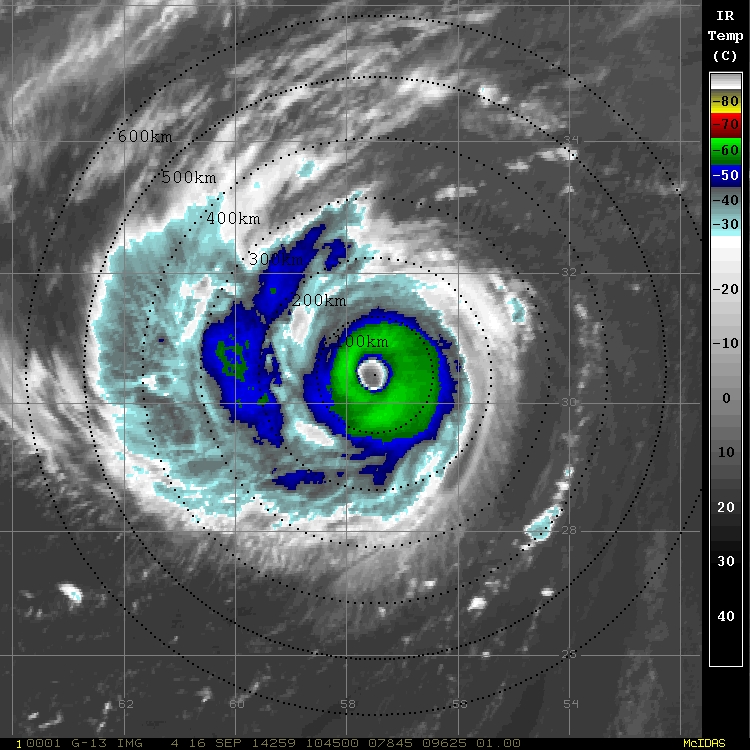 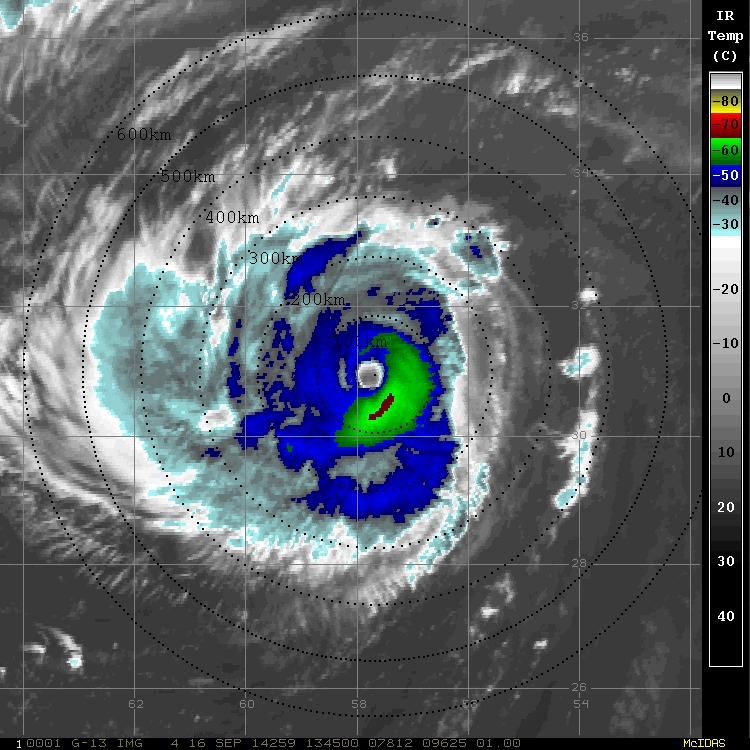 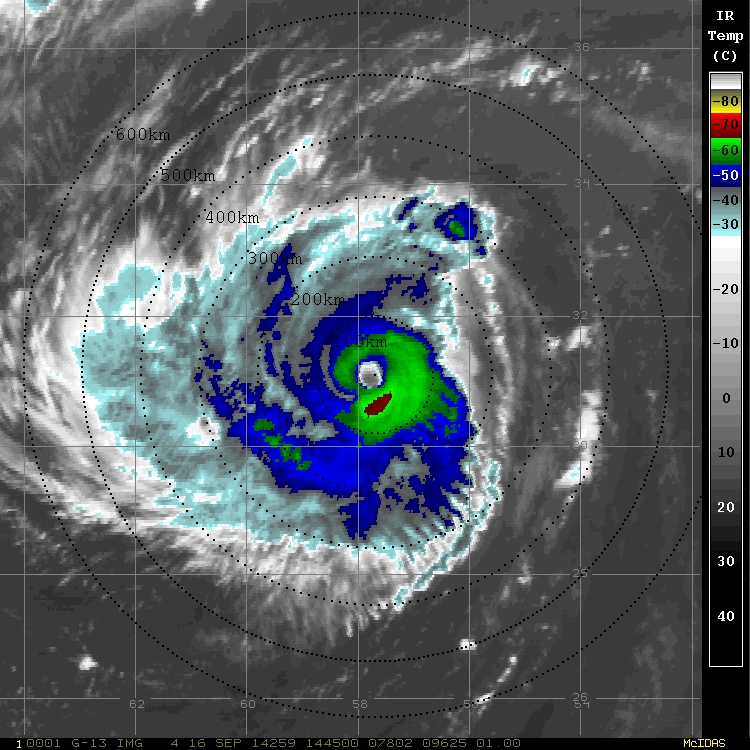 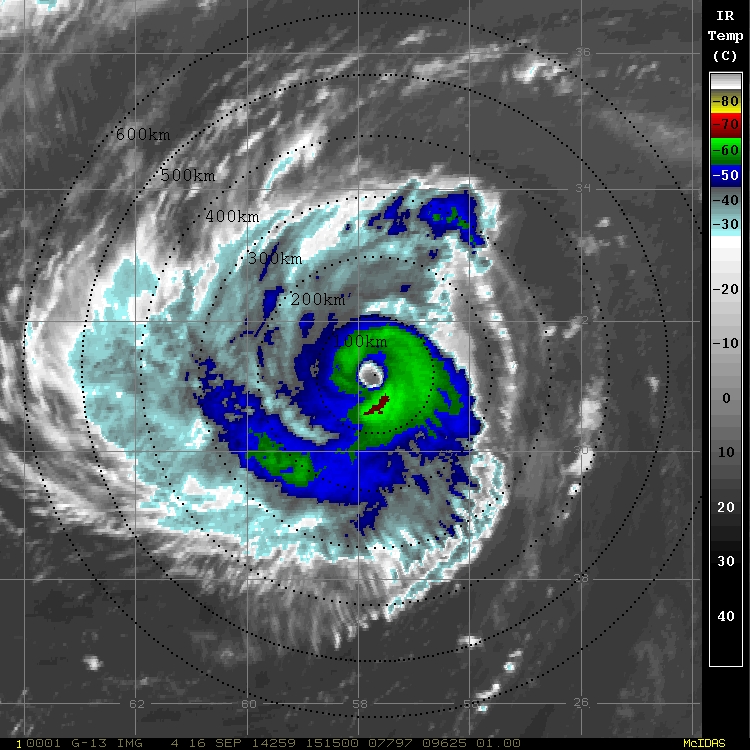 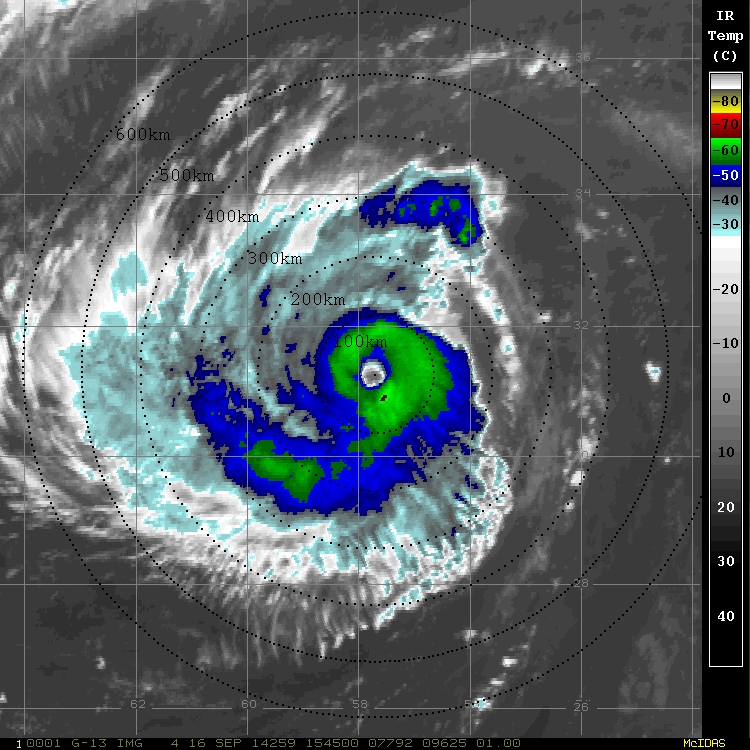 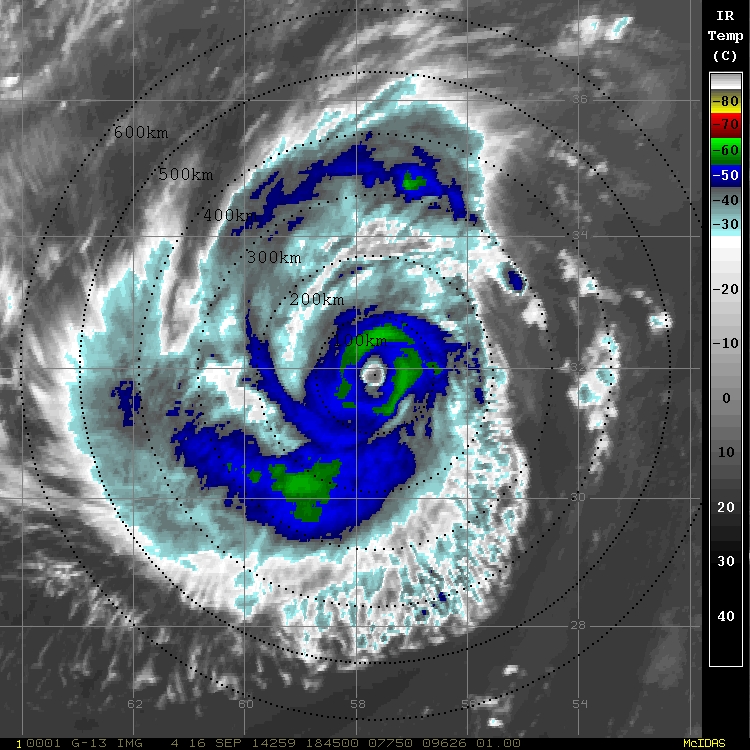 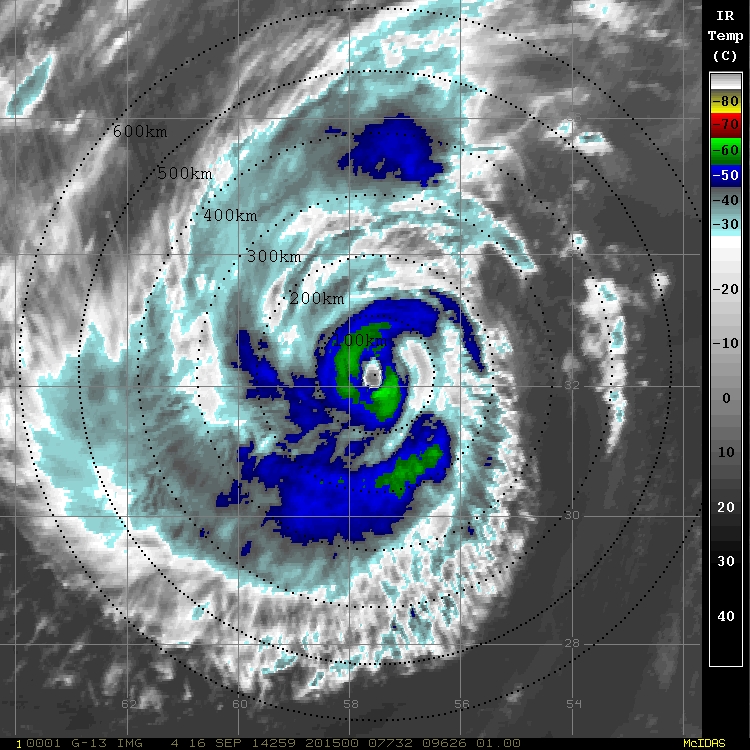 10
[Speaker Notes: SHIPs shear: 06z: 15kt 123 deg
SHIPs shear: 12z: 17kt 119 deg
SHIPs shear: 18z: 15kt 109 deg]
Edouard 16 Sep 2014 TC Diurnal Cycle
What did we just see?

A predictable feature that is limited to the cirrus canopy

A predictable feature that affects a deep layer of the TC

Dunion’s fancy artwork
GOES IR 6-hr Temp Trend
37 GHz Composite Imagery
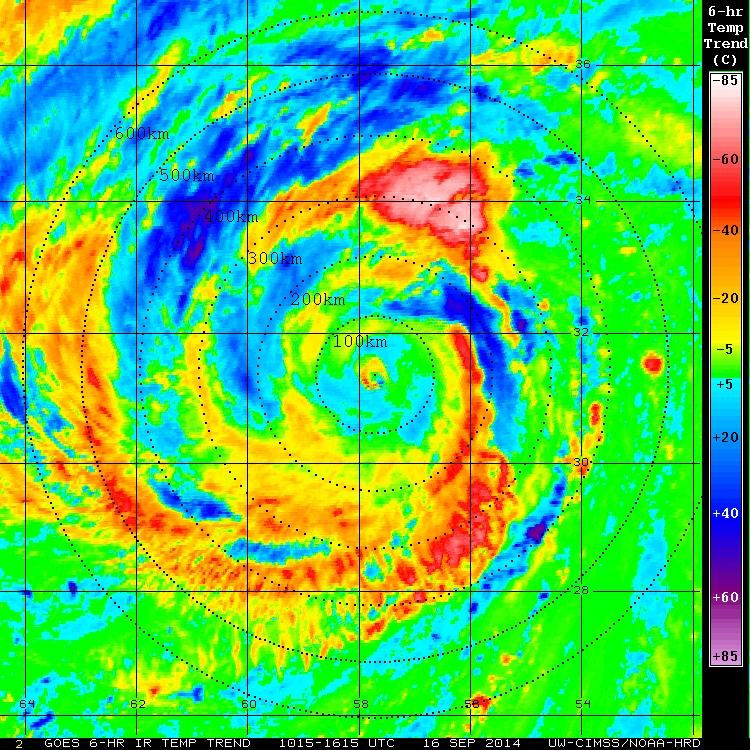 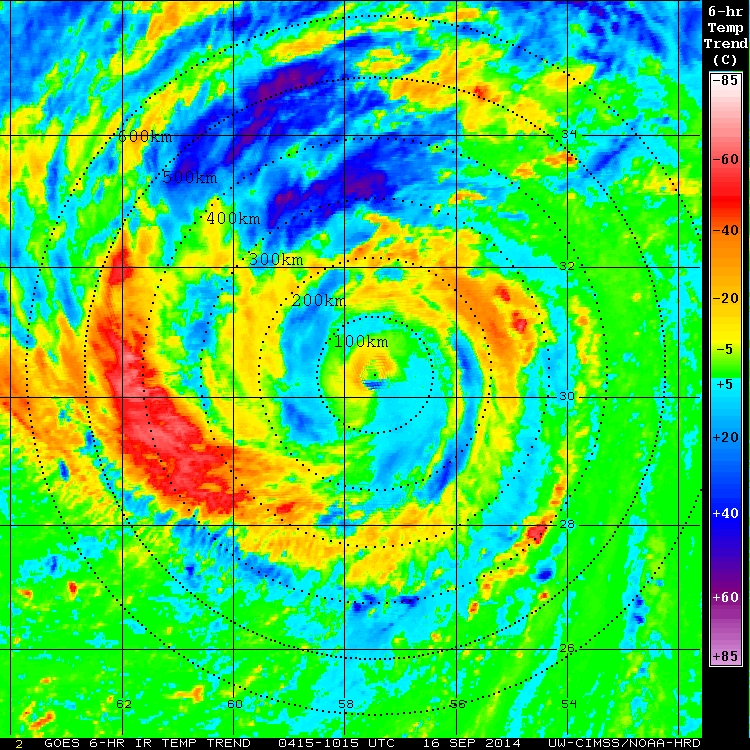 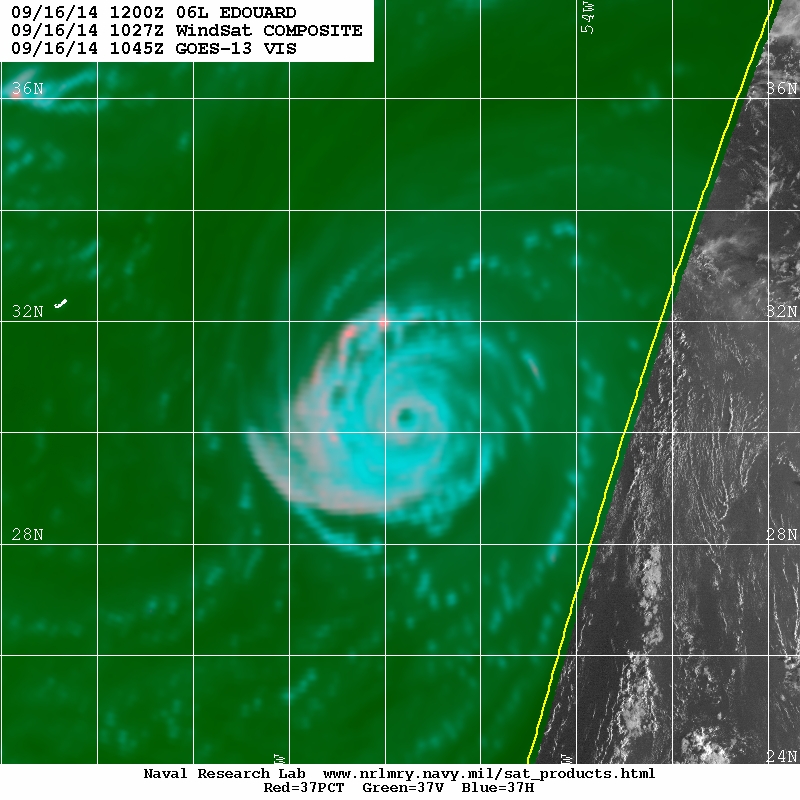 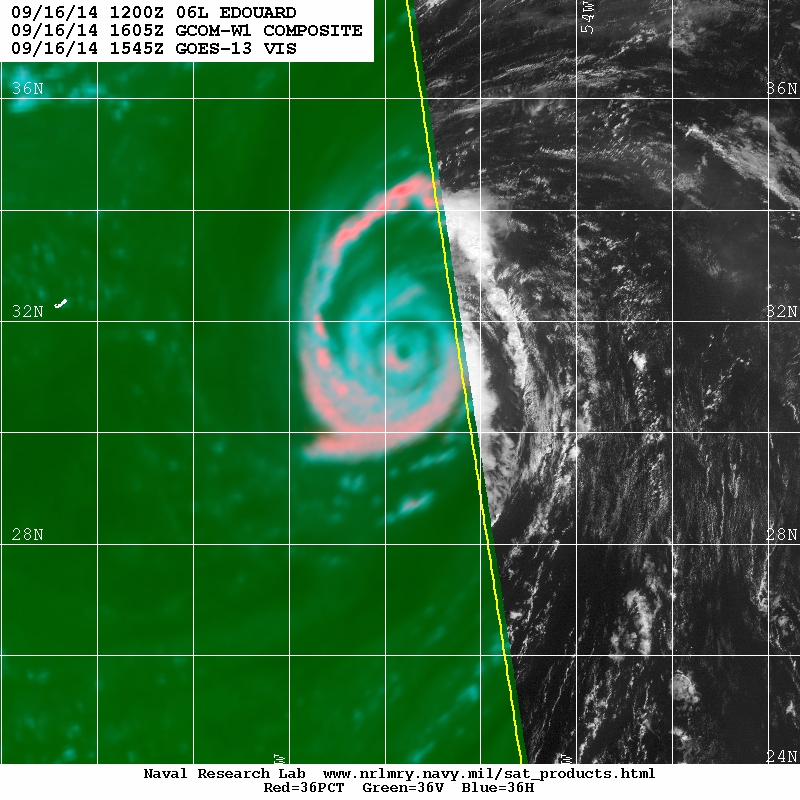 11
Edouard 16 Sep 2014 NOAA P-3 (42) LF Radar1322-1821 UTC
180km
120km
60km
360 km
30nm
65nm
100nm
360 km
Edouard 16 Sep 2014 NOAA P-3 (42) LF Radar1322-1821 UTC
300km
200km
100km
660 km
55nm
110nm
160nm
660 km
Hurricane Edouard 16 Sep 2014 TC Diurnal Cycle (1345 to 1845 UTC)
GOES Visible/NOAA P-3 LF Radar
GOES IR 6-hr Temp Trend
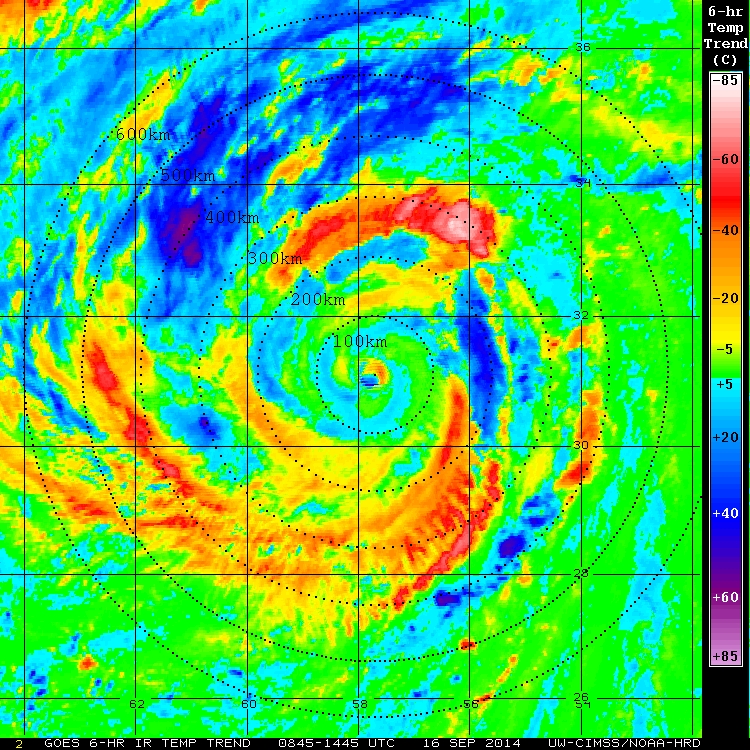 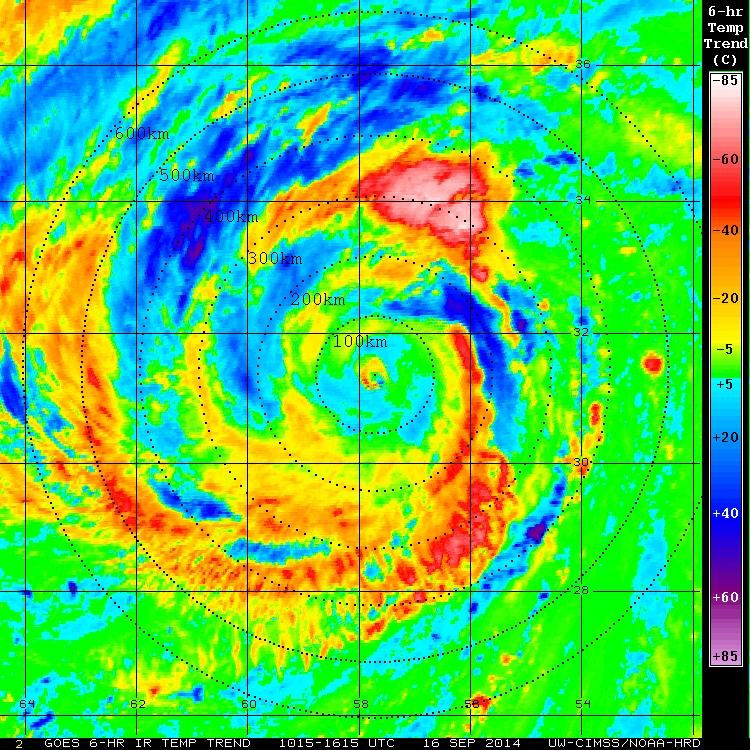 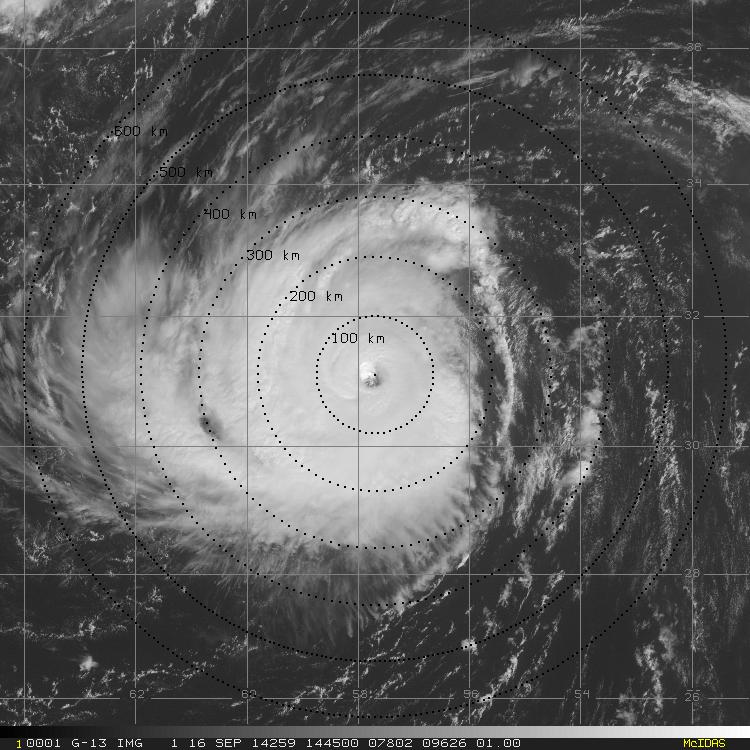 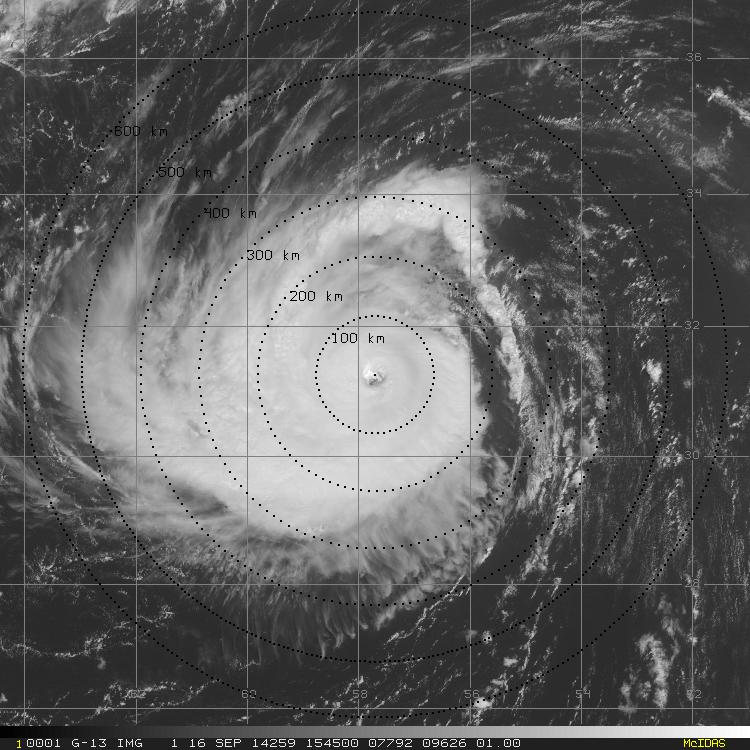 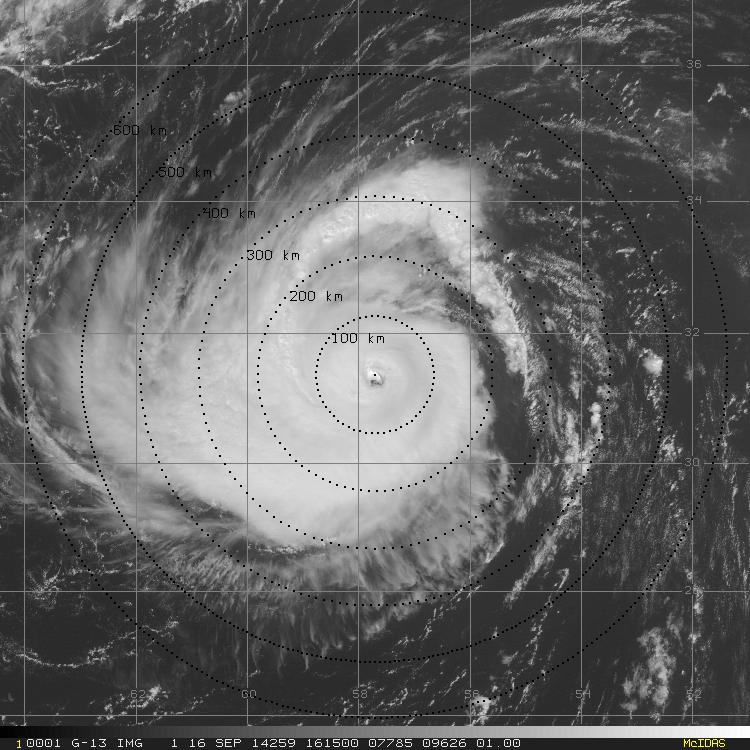 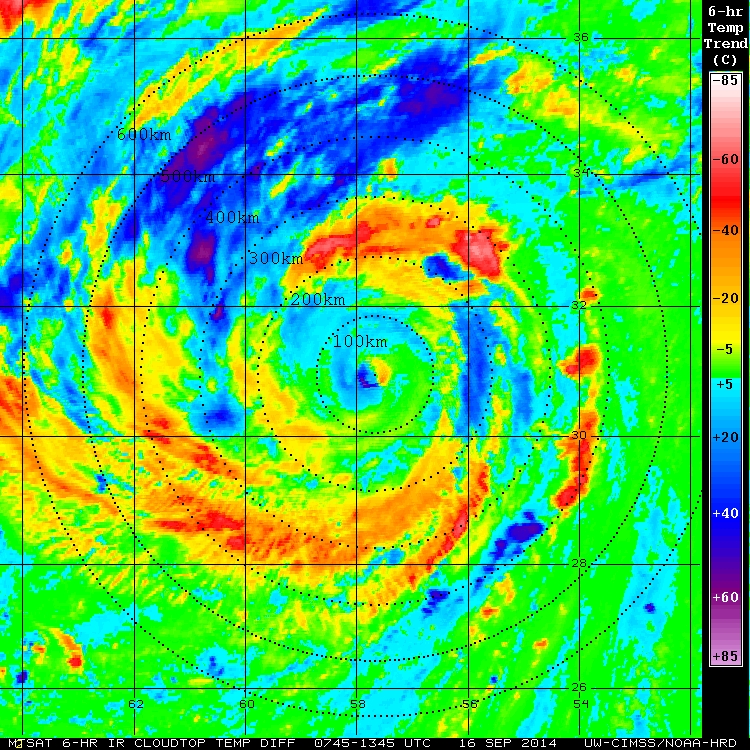 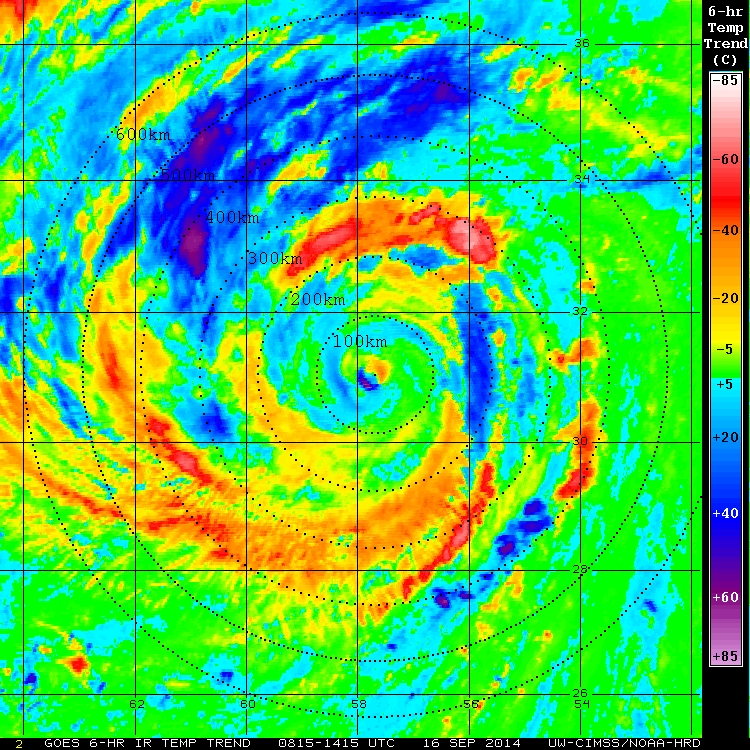 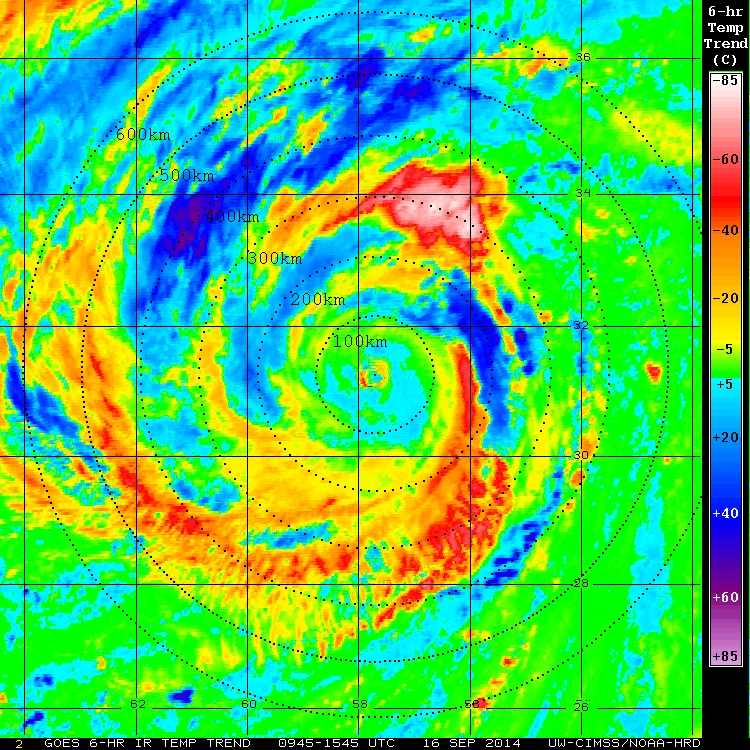 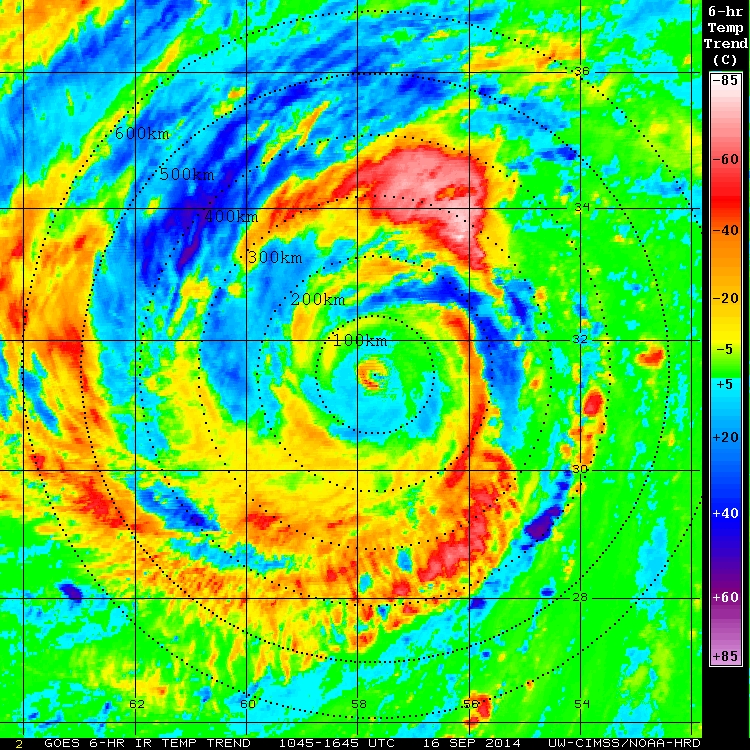 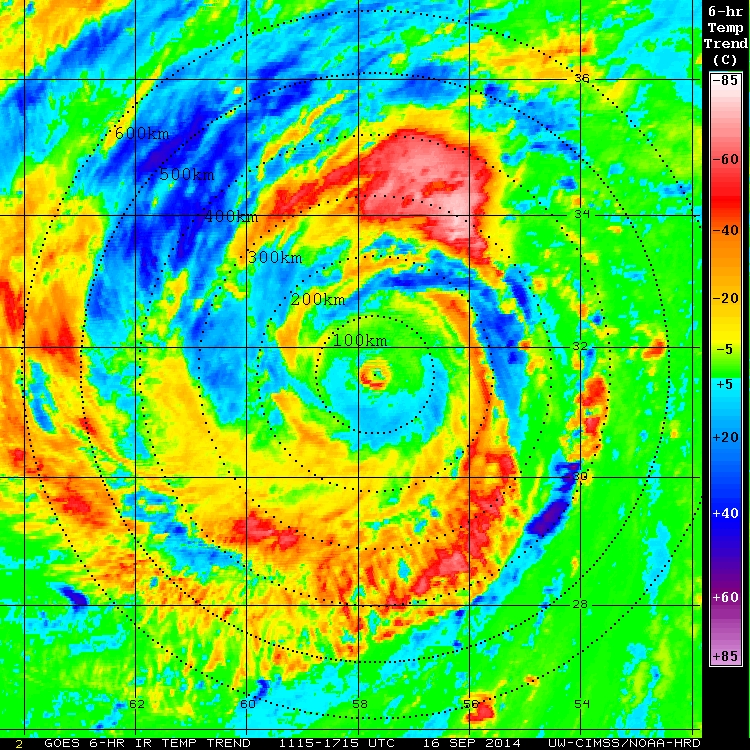 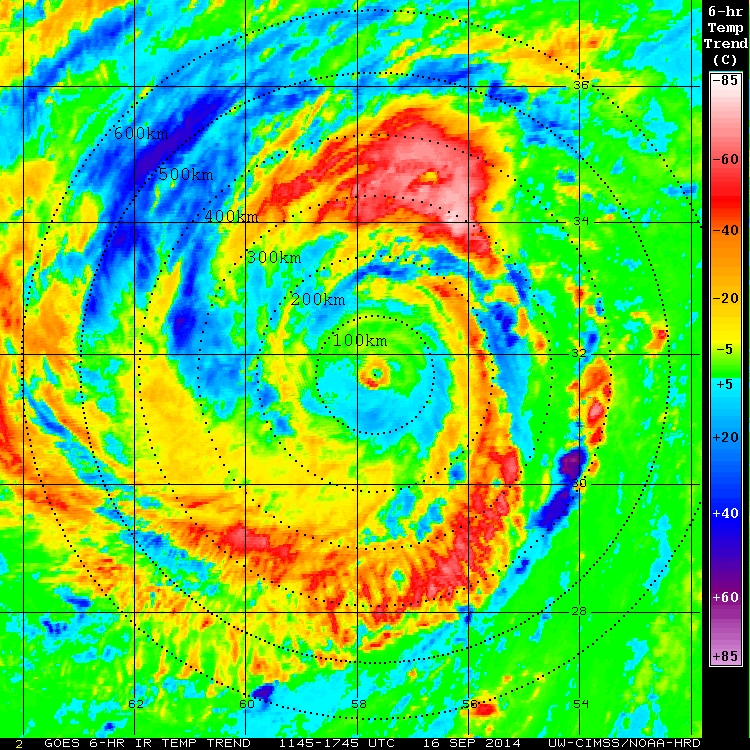 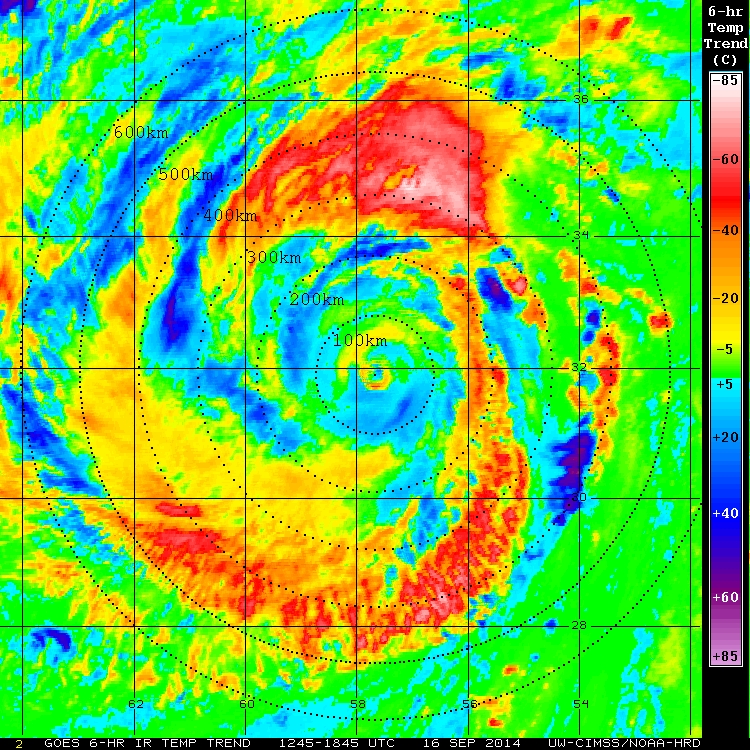 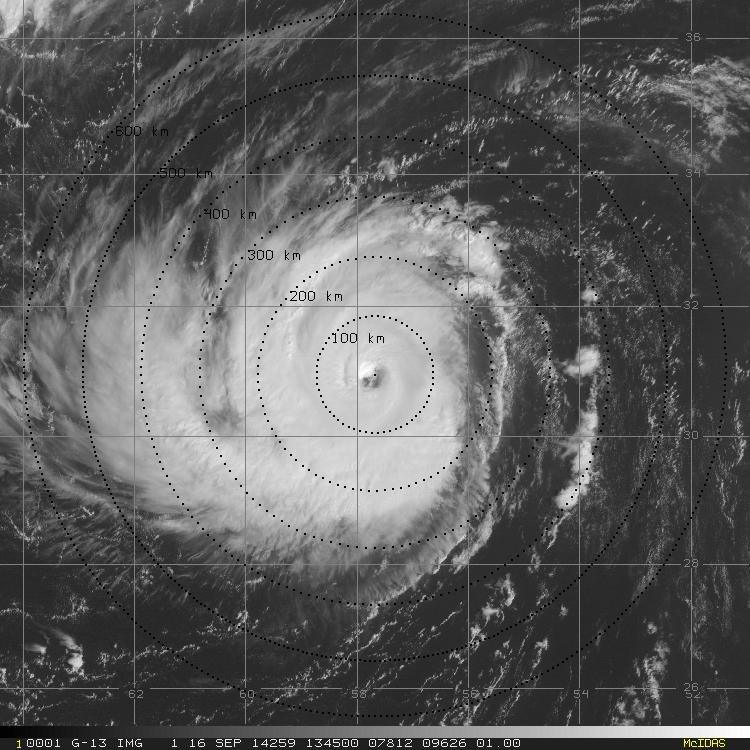 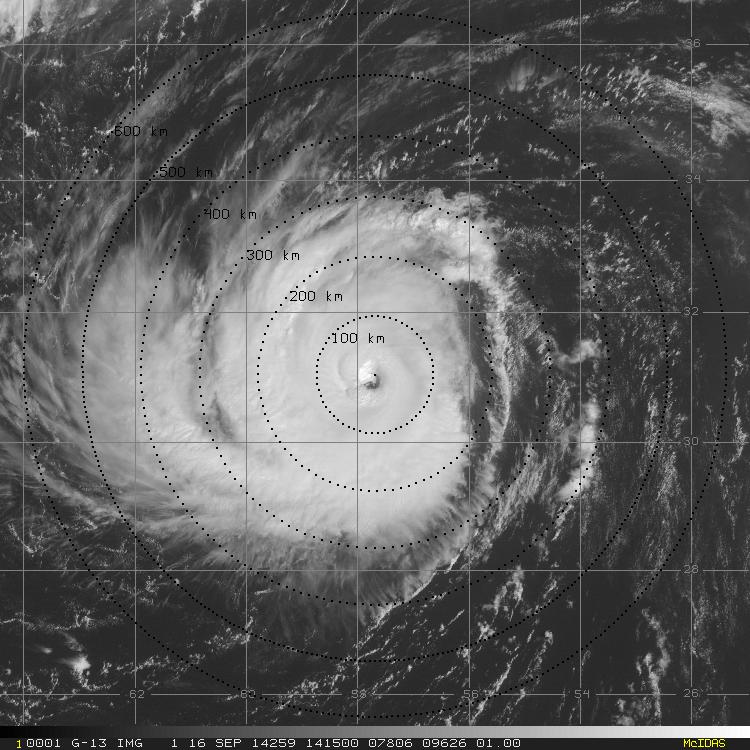 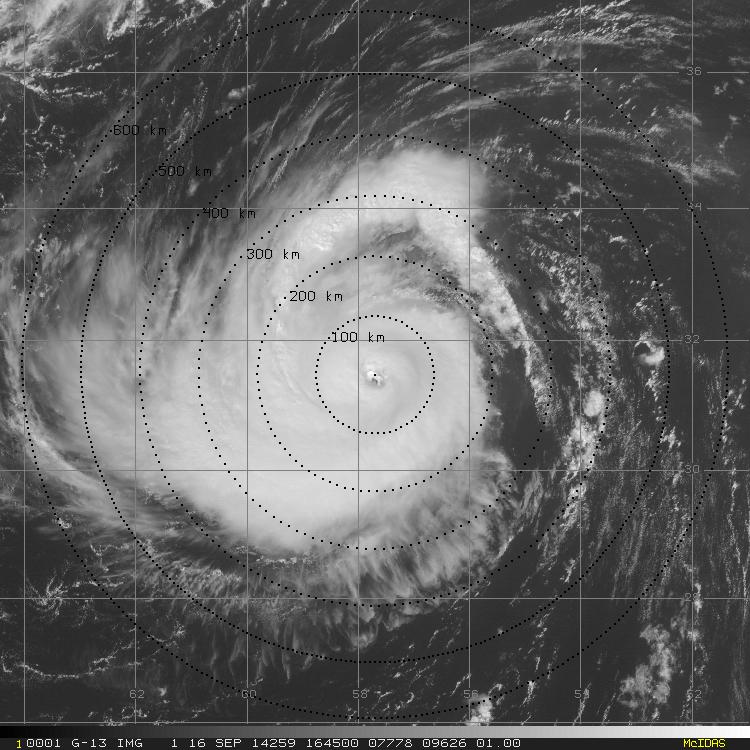 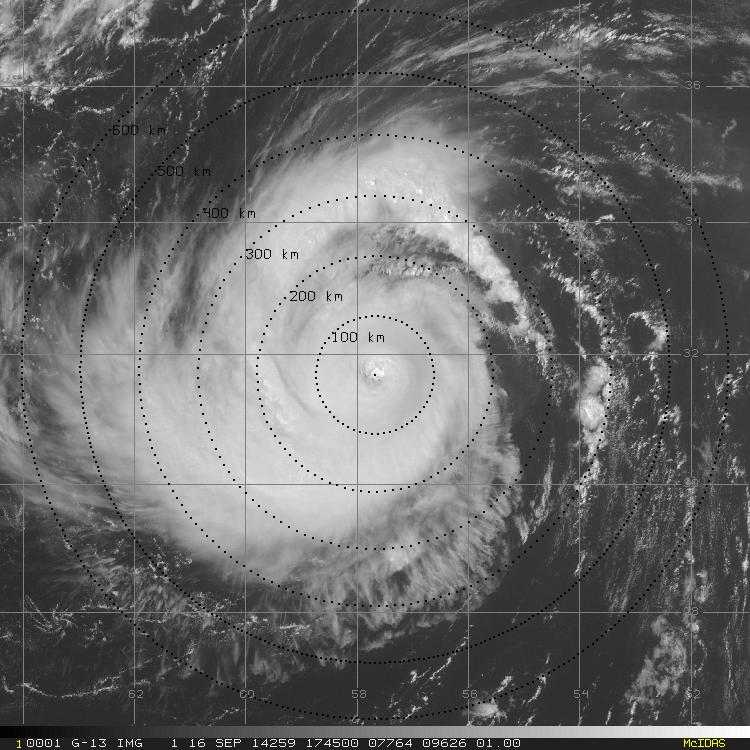 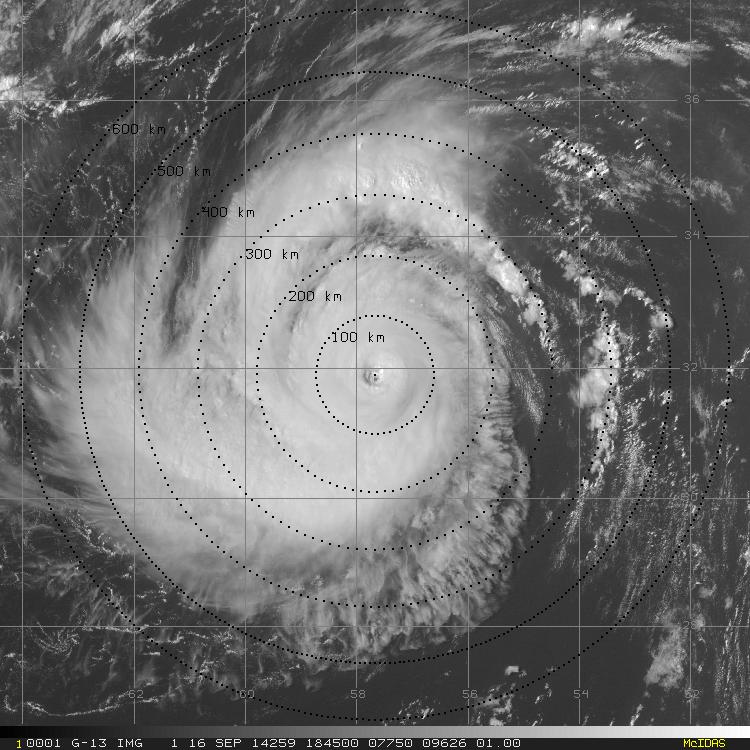 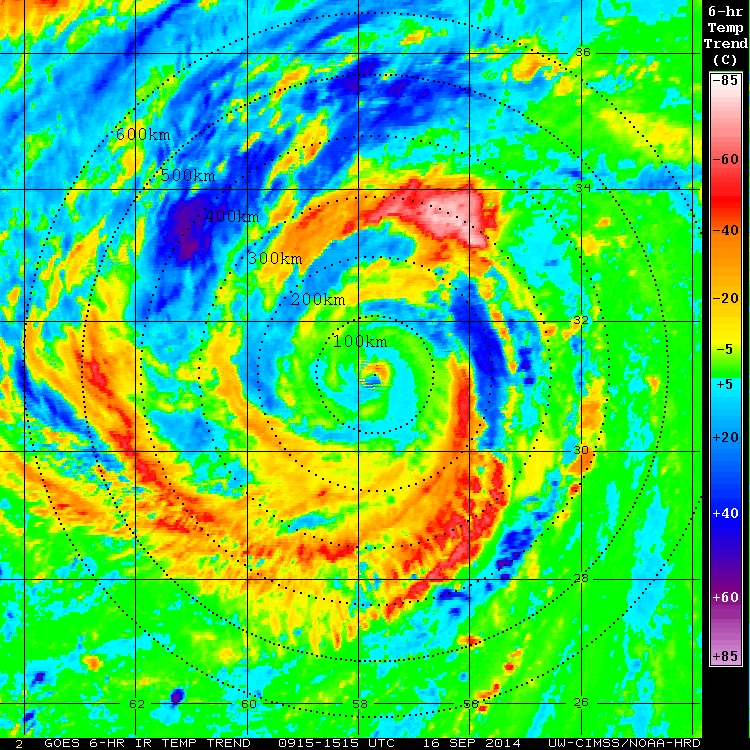 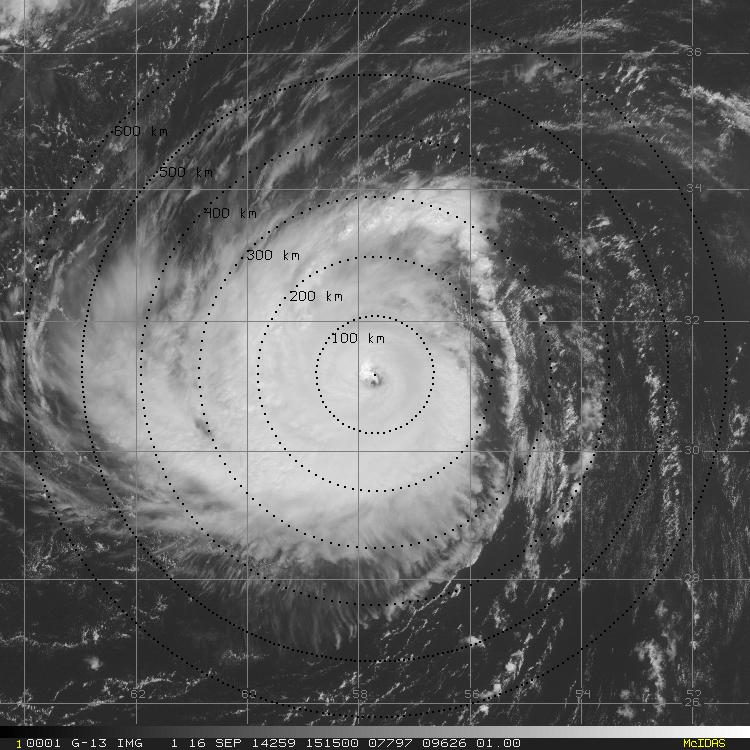 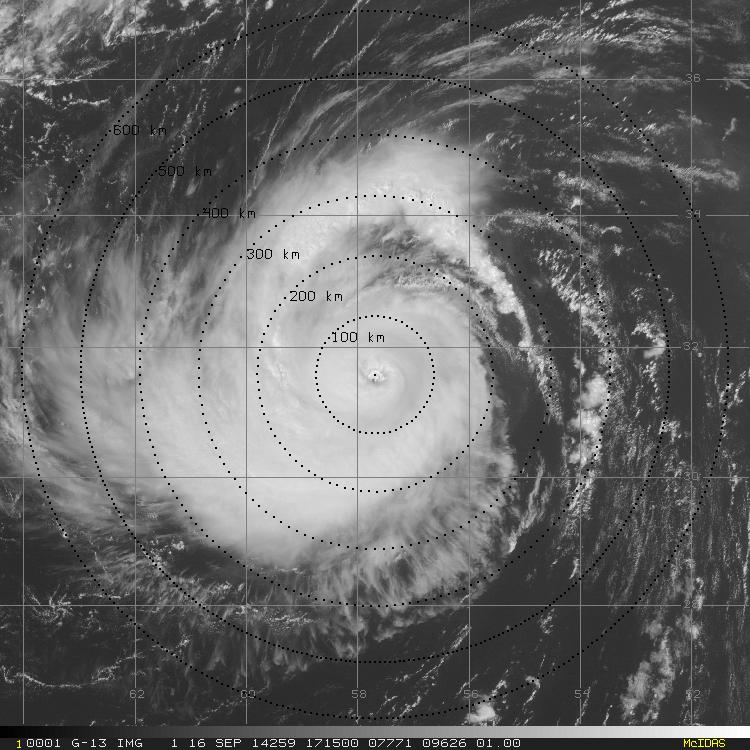 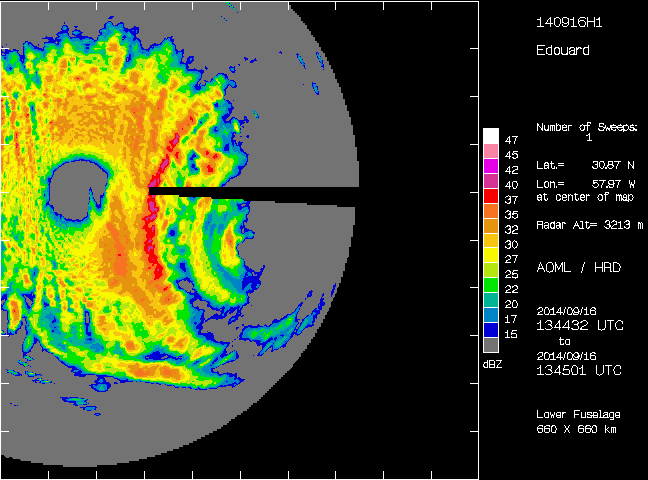 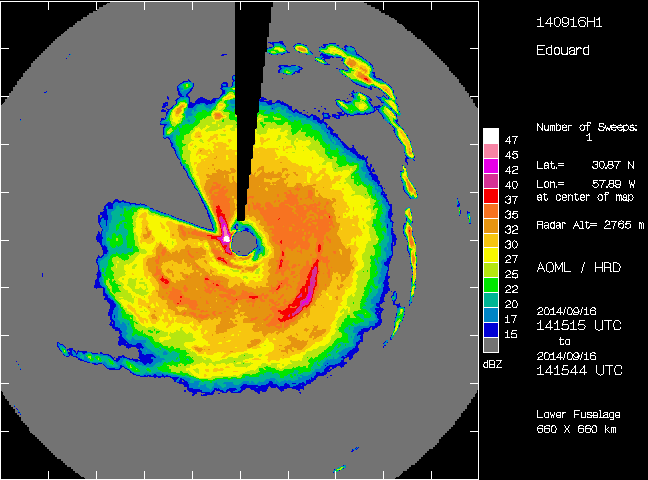 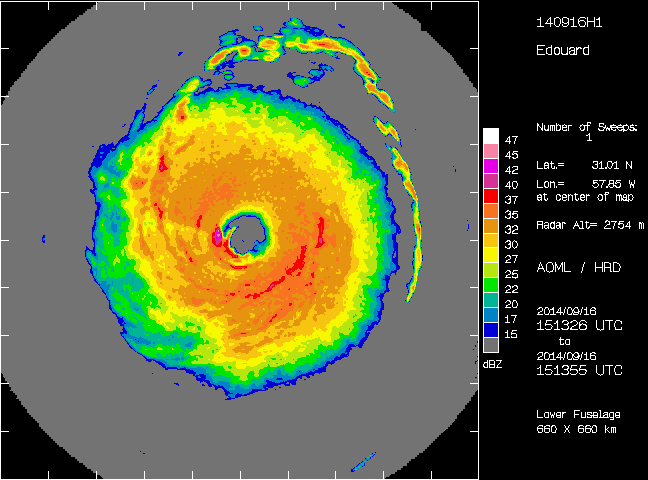 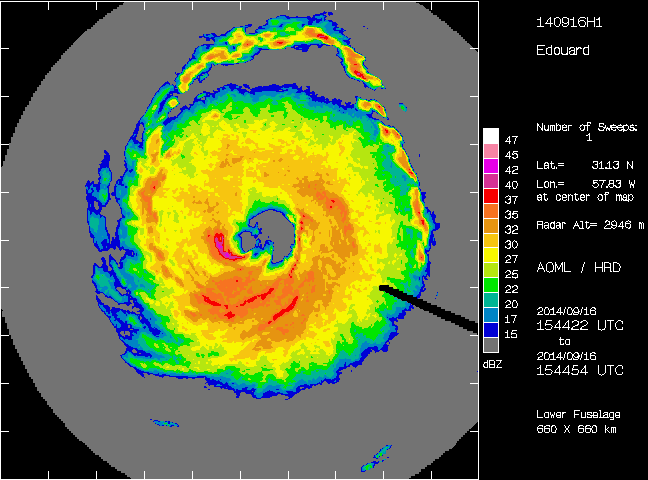 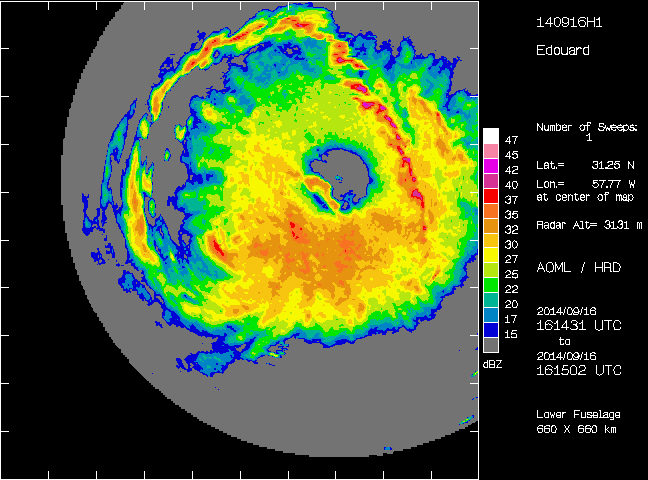 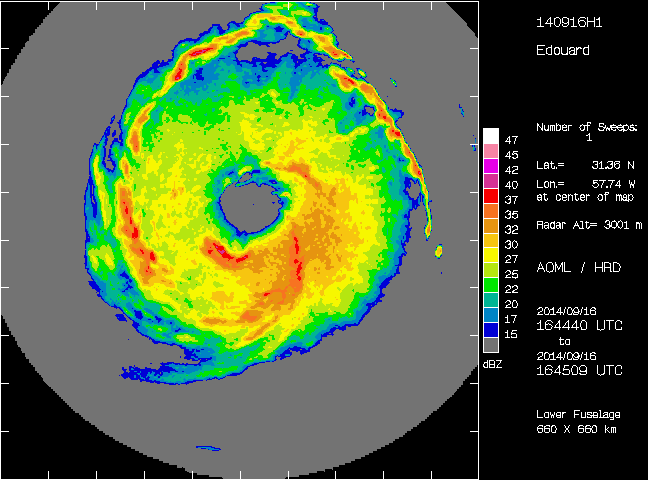 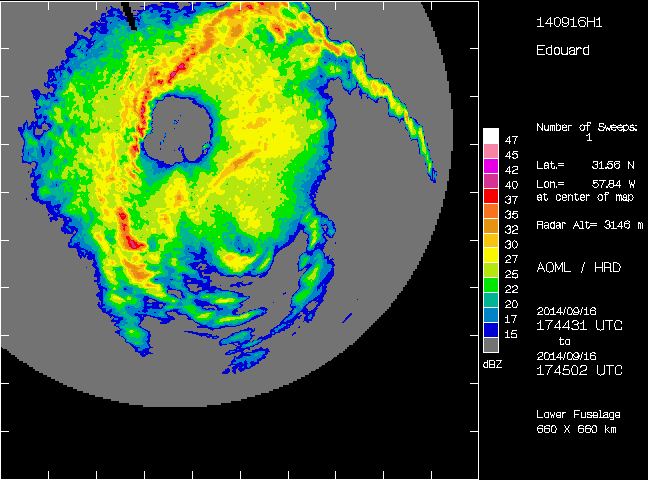 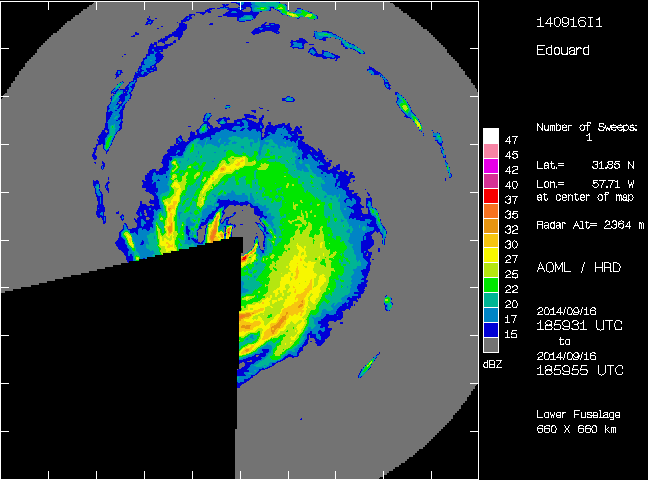 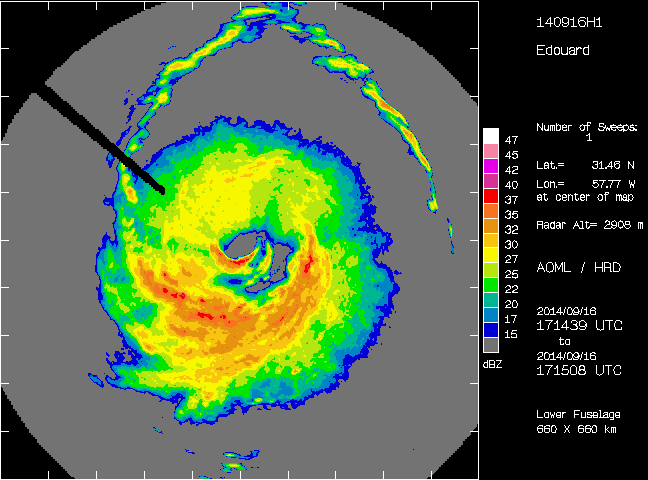 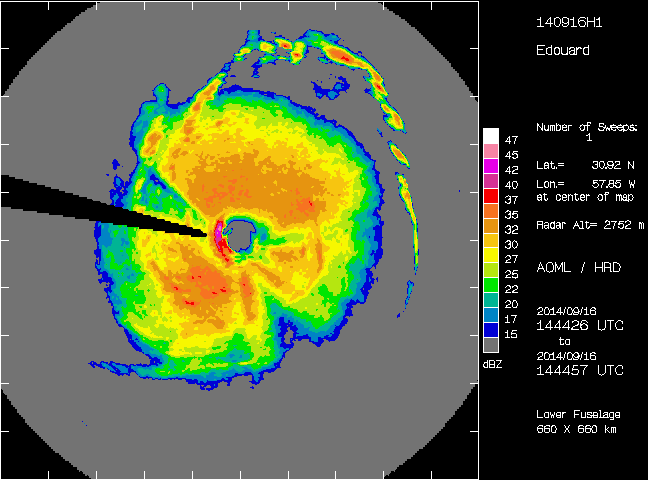 VWS: 19 kt
Hurricane Edouard 16 Sep 2014 TC Diurnal Cycle (1345 & 1845 UTC)
GOES Visible/NOAA P-3 LF Radar
GOES IR 6-hr Temp Trend
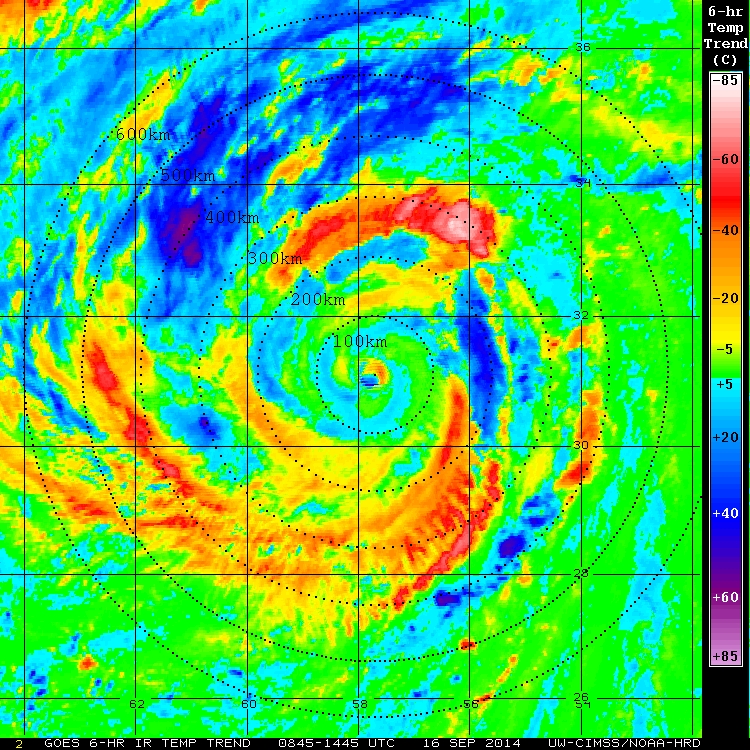 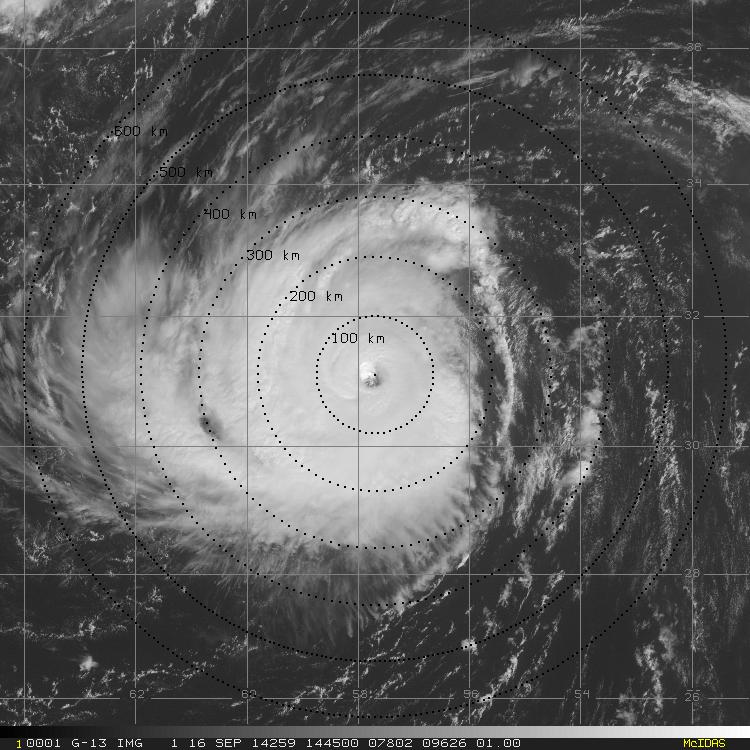 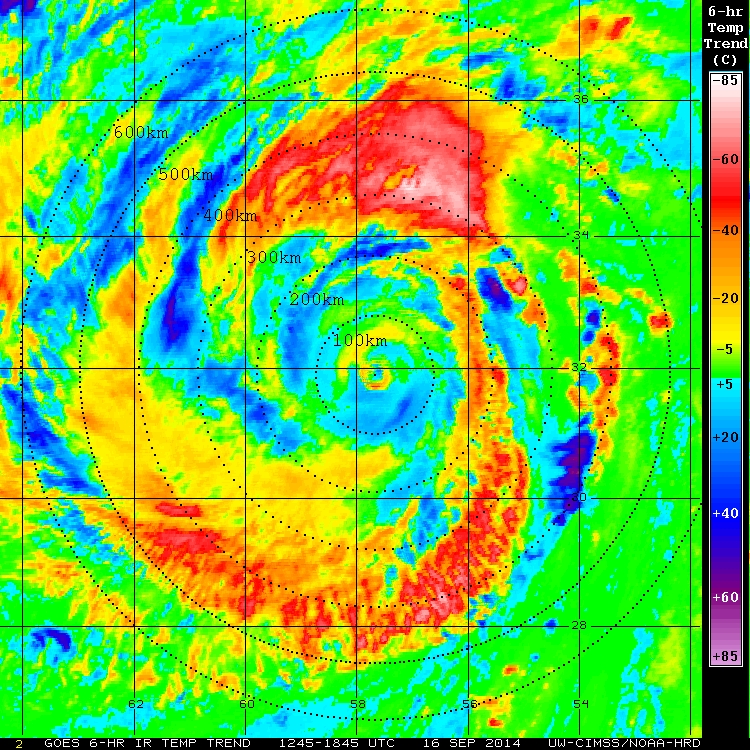 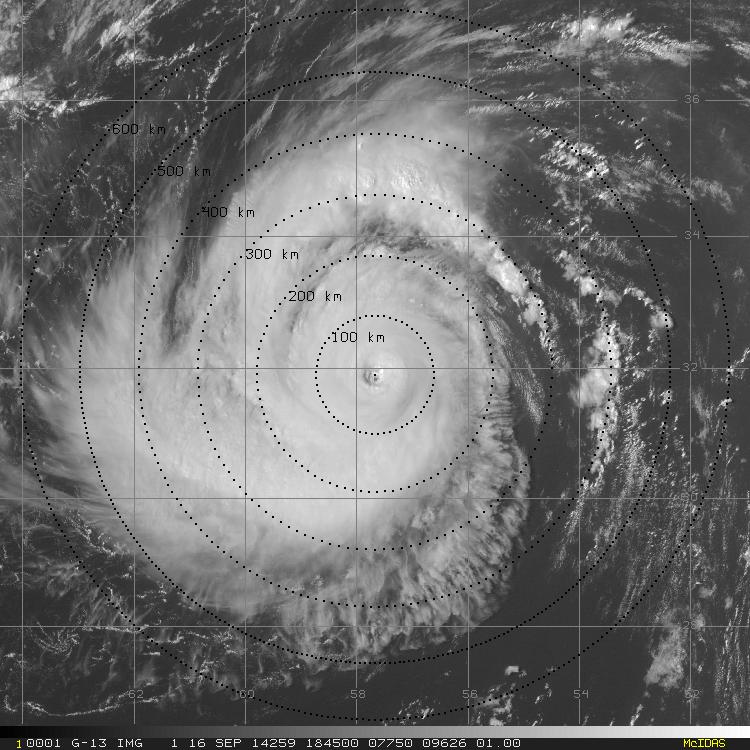 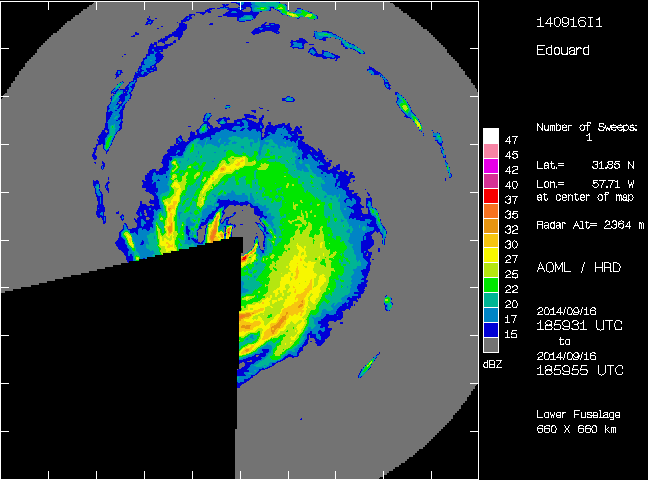 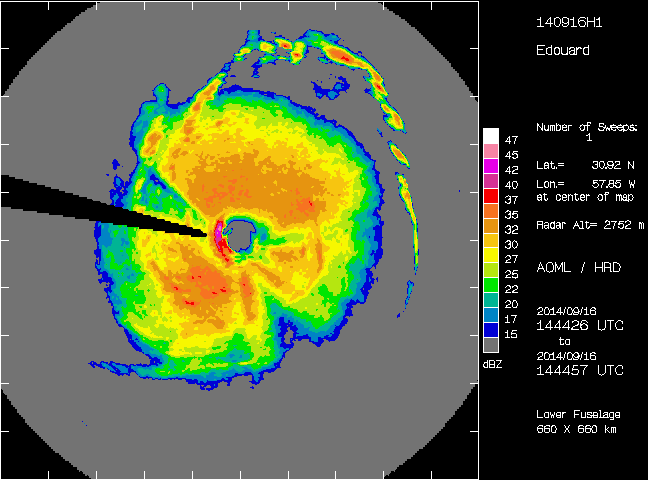 Hurricane Edouard 16 Sep 2014 TC Diurnal Cycle
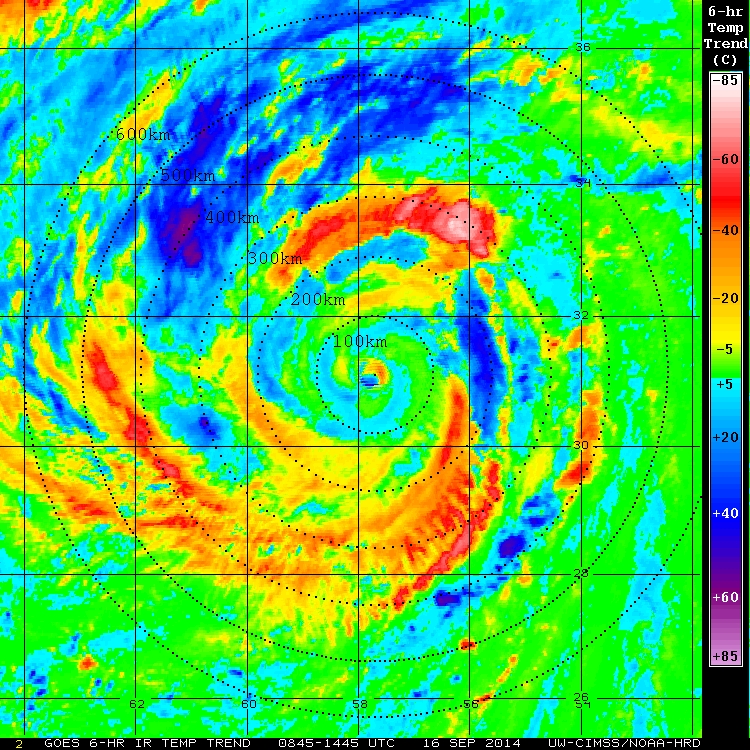 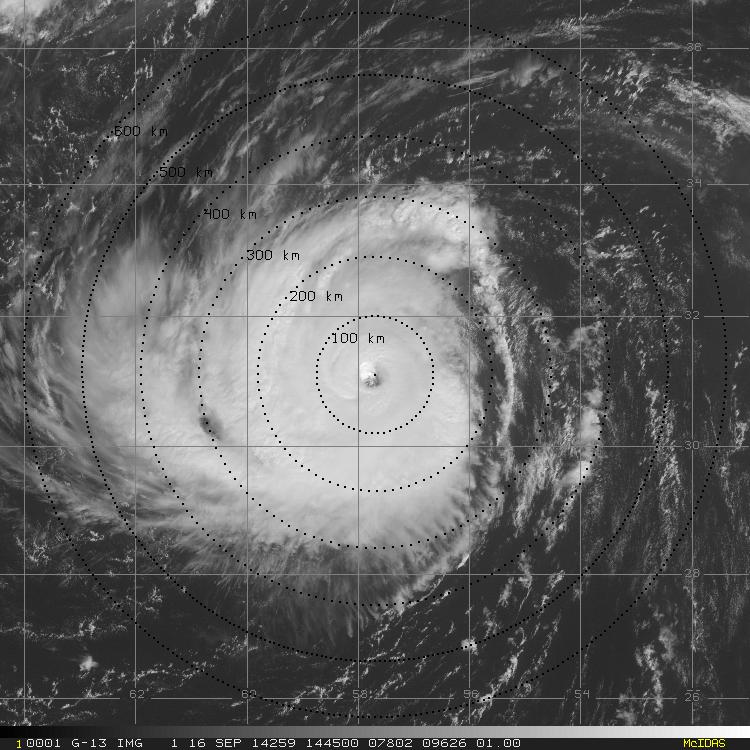 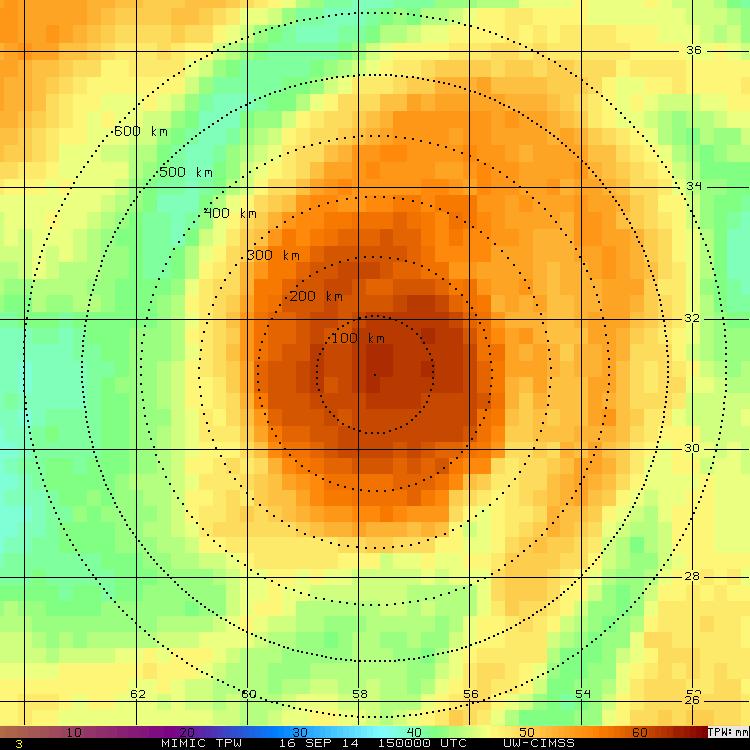 Edouard 16 Sep 2014 (NOAA-42) NOAA P-3 (N42) GPS dropsonde observations
GOES Visible: 1545 UTC
GOES IR 6-hr Temp Trend: 1545 UTC
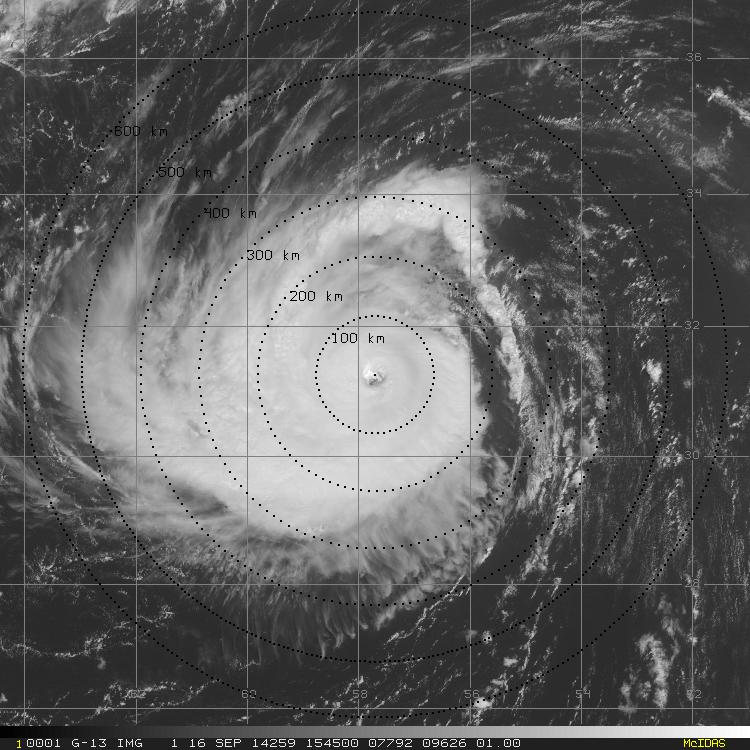 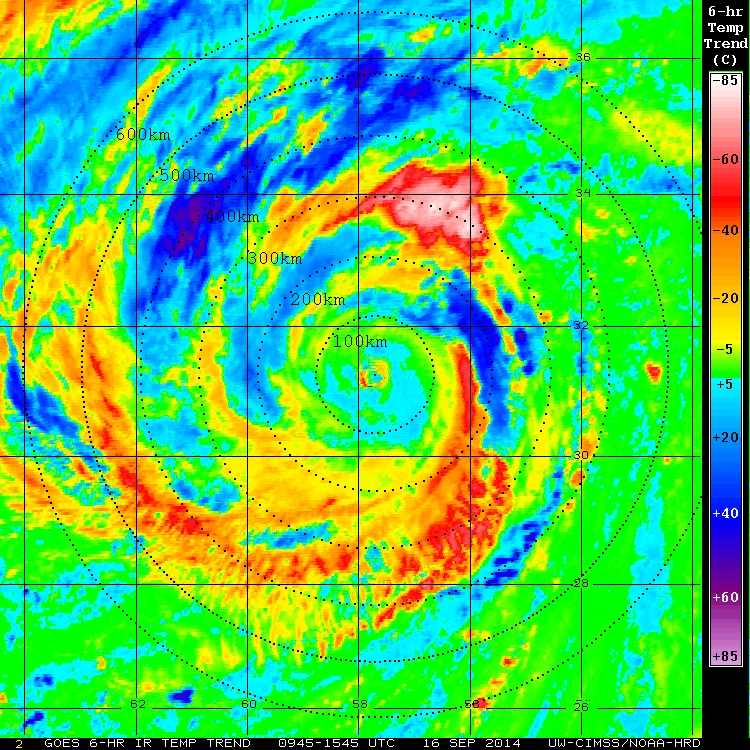 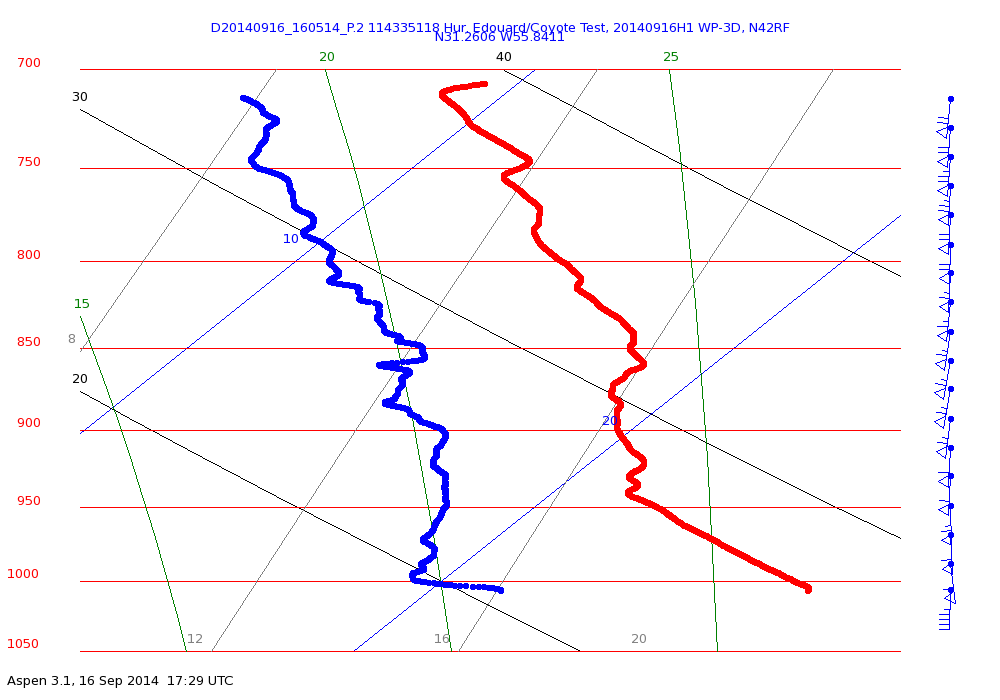 P-3 (N42) GPS Dropsonde: 160514 UTC
78% RH (80%)
79% RH (84%)
65% RH (83%)
[Speaker Notes: NOAA P-3 (N42) GPS dropsonde times (W-CTR-E-NW-CTR-S-CTR-NW): 1357/1405/1519/1553/1605/1626/0703/1745/1752 UTC]
Edouard 16 Sep 2014 (NOAA-42) GH and NOAA P-3 (N42) GPS dropsonde observations
GOES Visible: 1645 UTC
GOES IR 6-hr Temp Trend: 1645 UTC
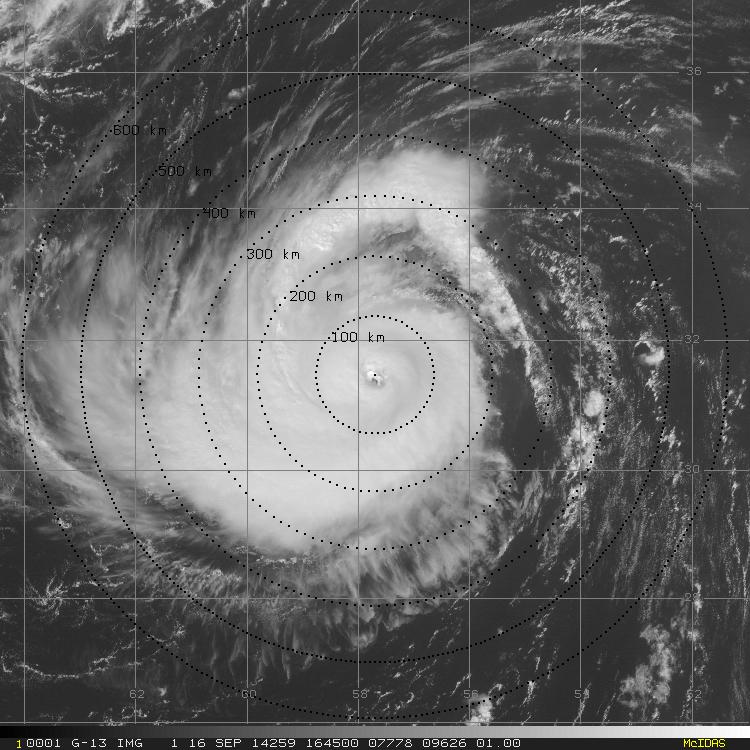 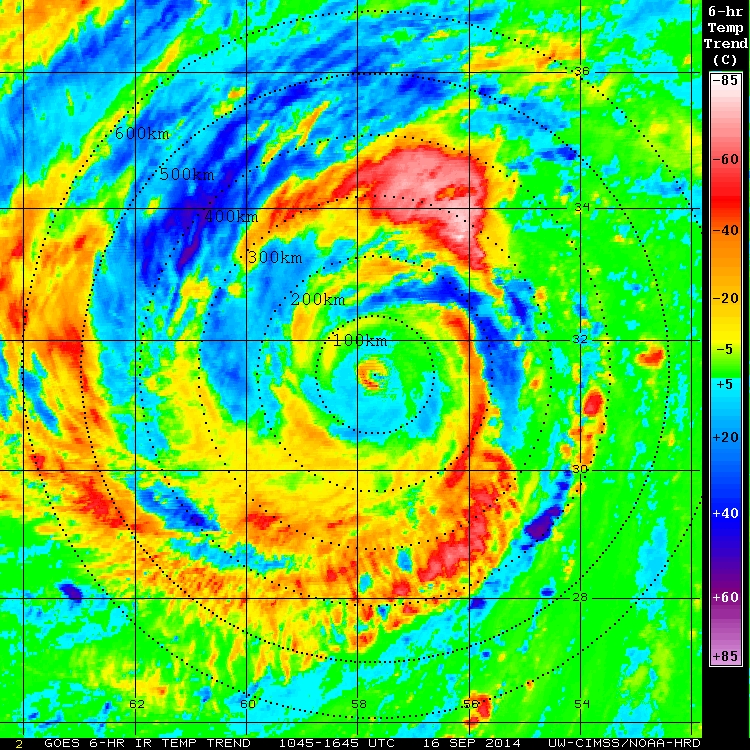 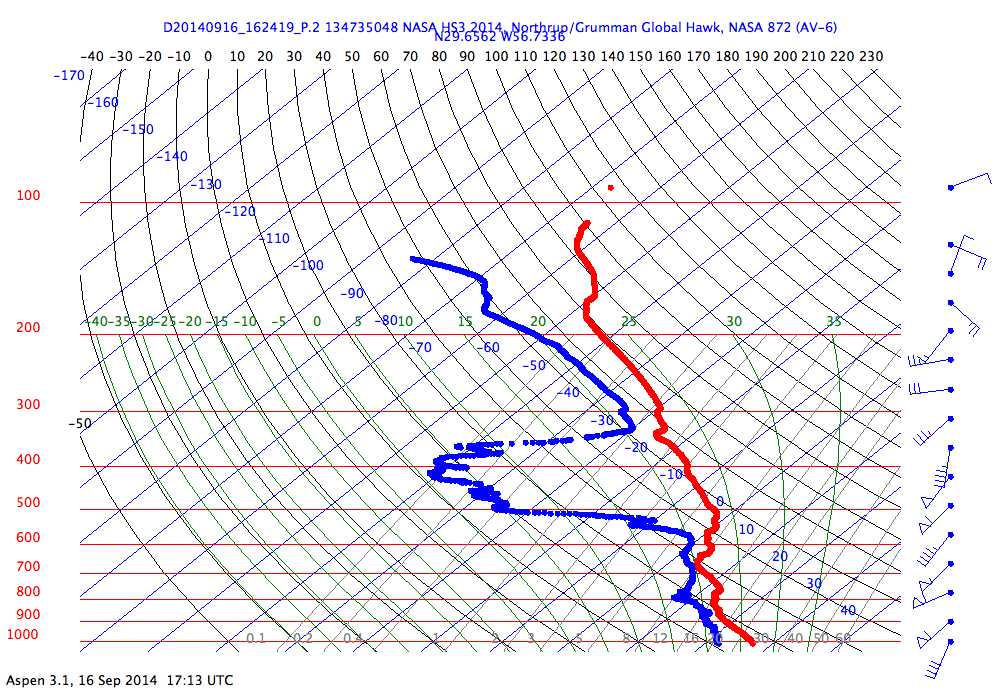 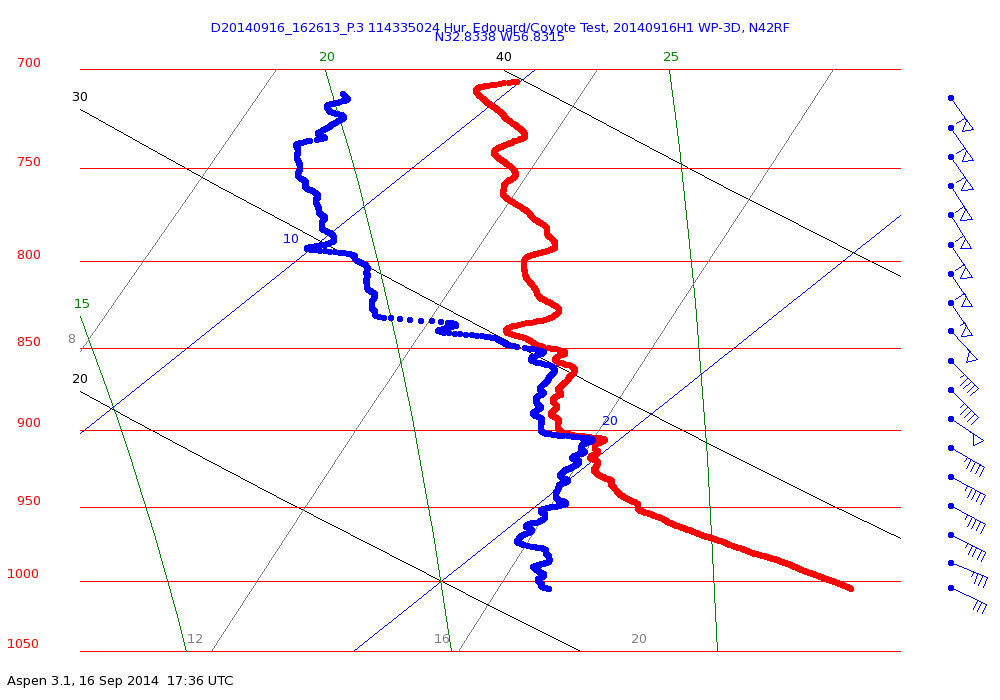 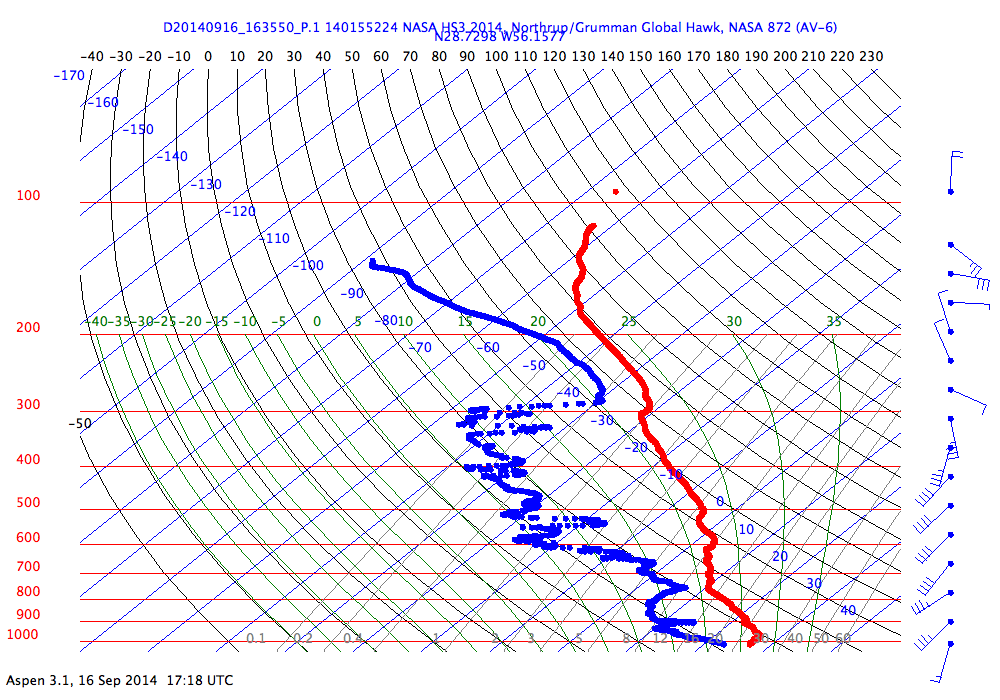 P-3 (N42) GPS Dropsonde: 162613 UTC
GH GPS Dropsonde: 163550 UTC
GH GPS Dropsonde: 162419 UTC
97% RH (84%)
7% RH (52%)
34% RH (58%)
71% RH (83%)
42% RH (84%)
[Speaker Notes: NOAA P-3 (N42) GPS dropsonde times (W-CTR-E-NW-CTR-S-CTR-NW): 1357/1405/1519/1553/1605/1626/0703/1745/1752 UTC]
Edouard 16 Sep 2014 (NOAA-42) NOAA P-3 (N42) GPS dropsonde observations
GOES Visible: 1745 UTC
GOES IR 6-hr Temp Trend: 1745 UTC
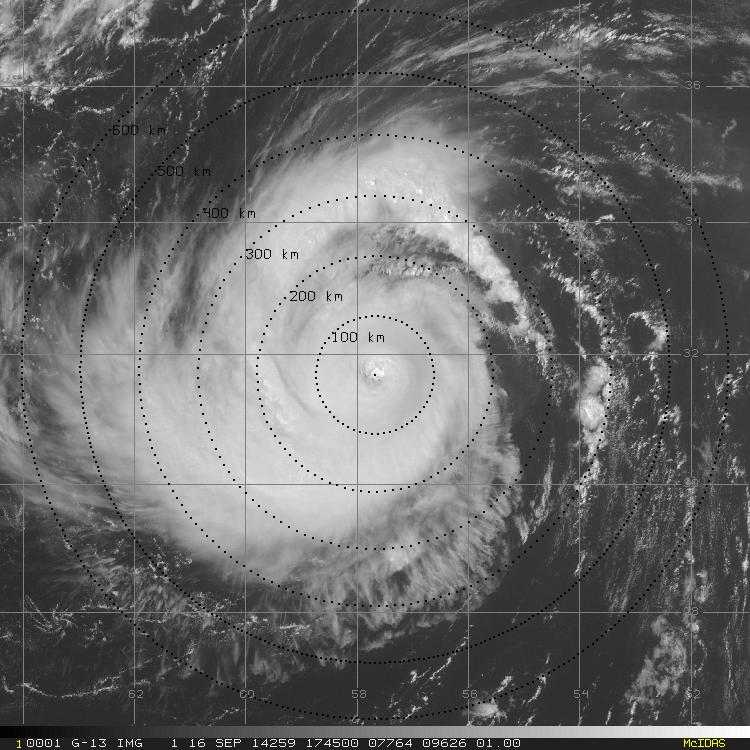 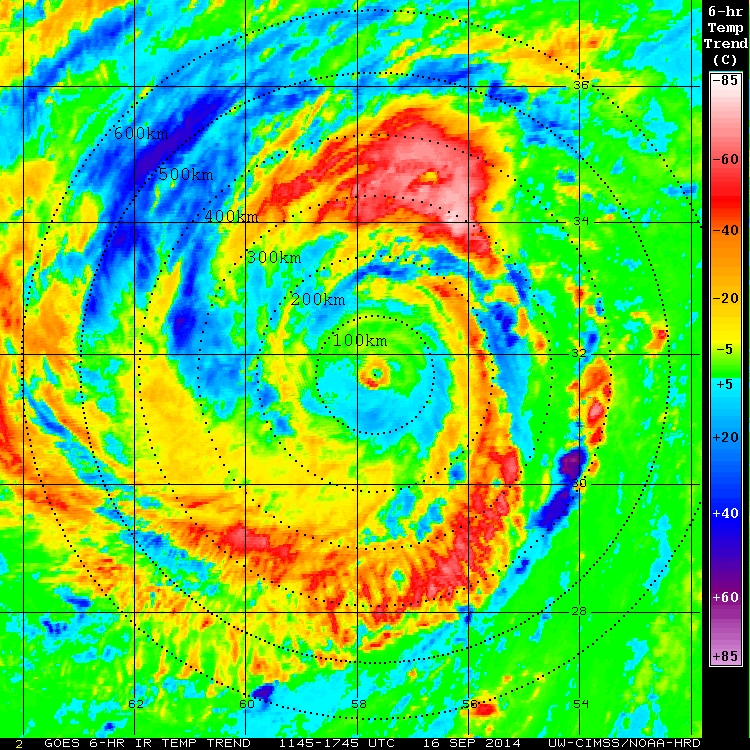 P-3 (N42) GPS Dropsonde: 174519 UTC
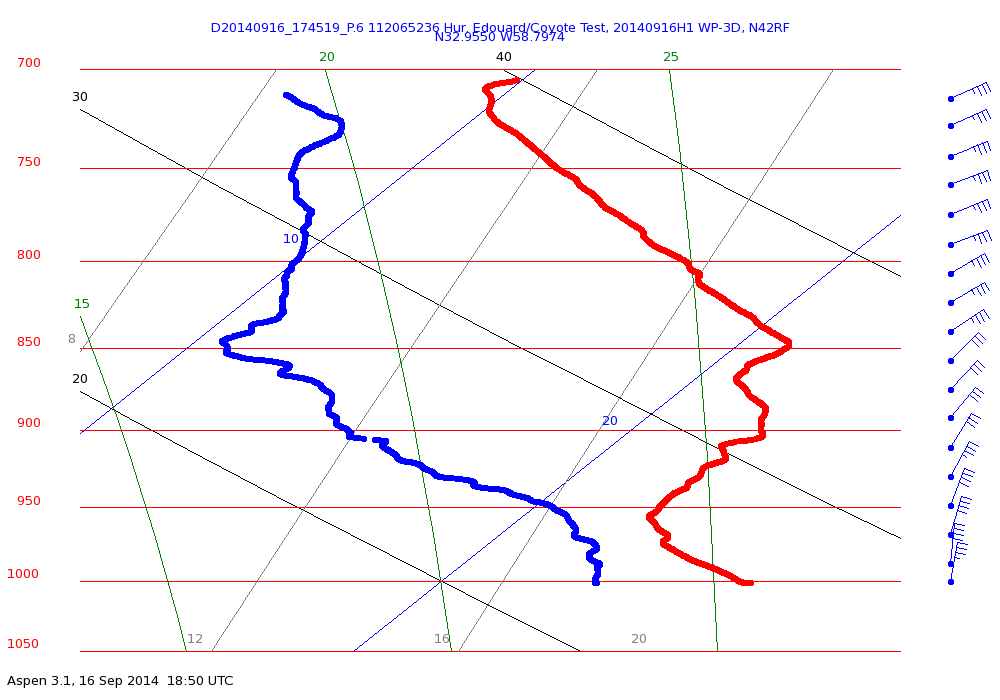 52% RH (80%)
73% RH (84%)
19
[Speaker Notes: NOAA P-3 (N42) GPS dropsonde times (W-CTR-E-NW-CTR-S-CTR-NW): 1357/1405/1519/1553/1605/1626/0703/1745/1752 UTC]
Operational HWRF Real-Time Runs16 September 2014 (00-21 UTC)
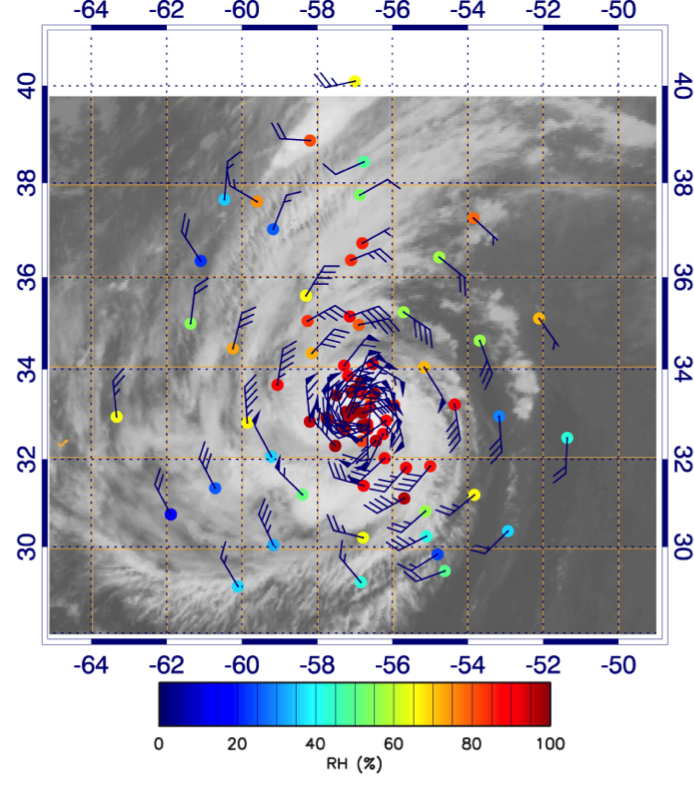 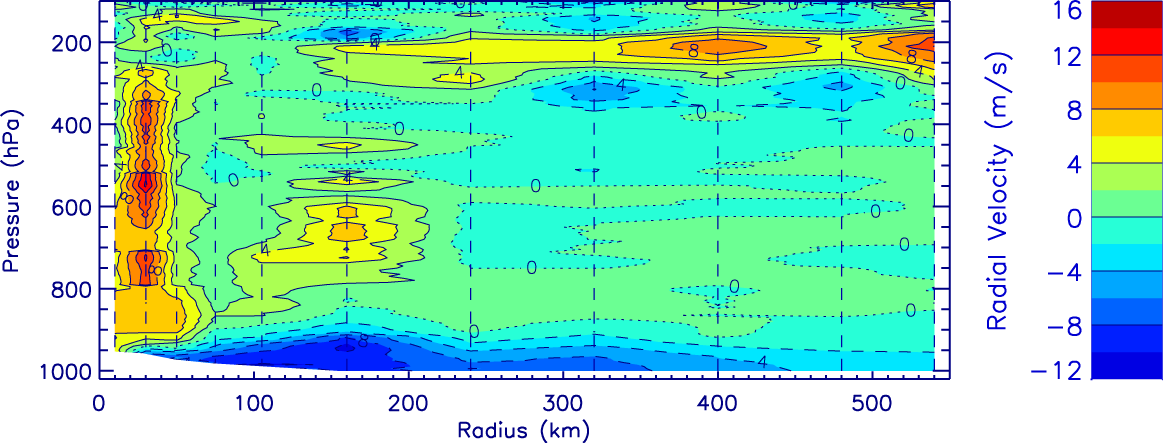 Radial Wind (GH dropsondes)
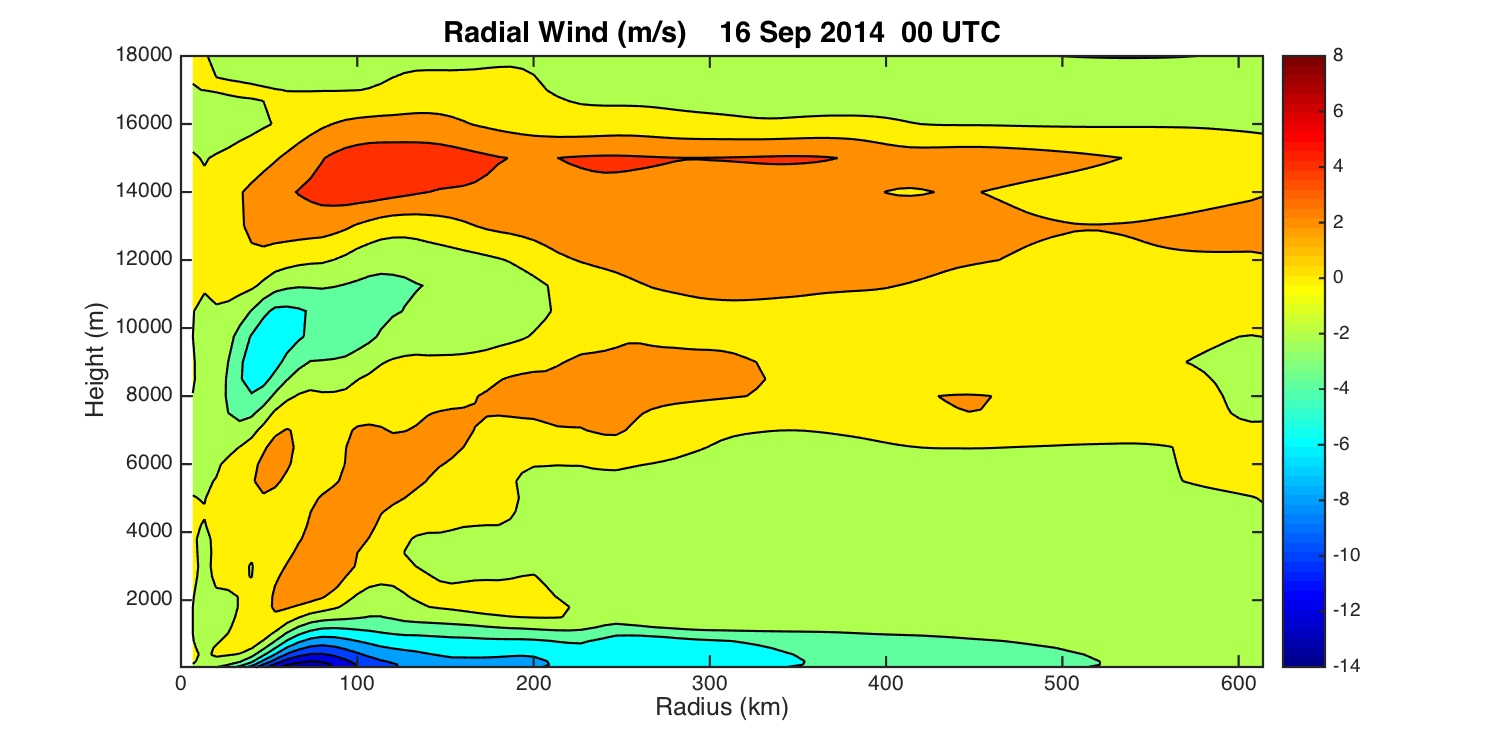 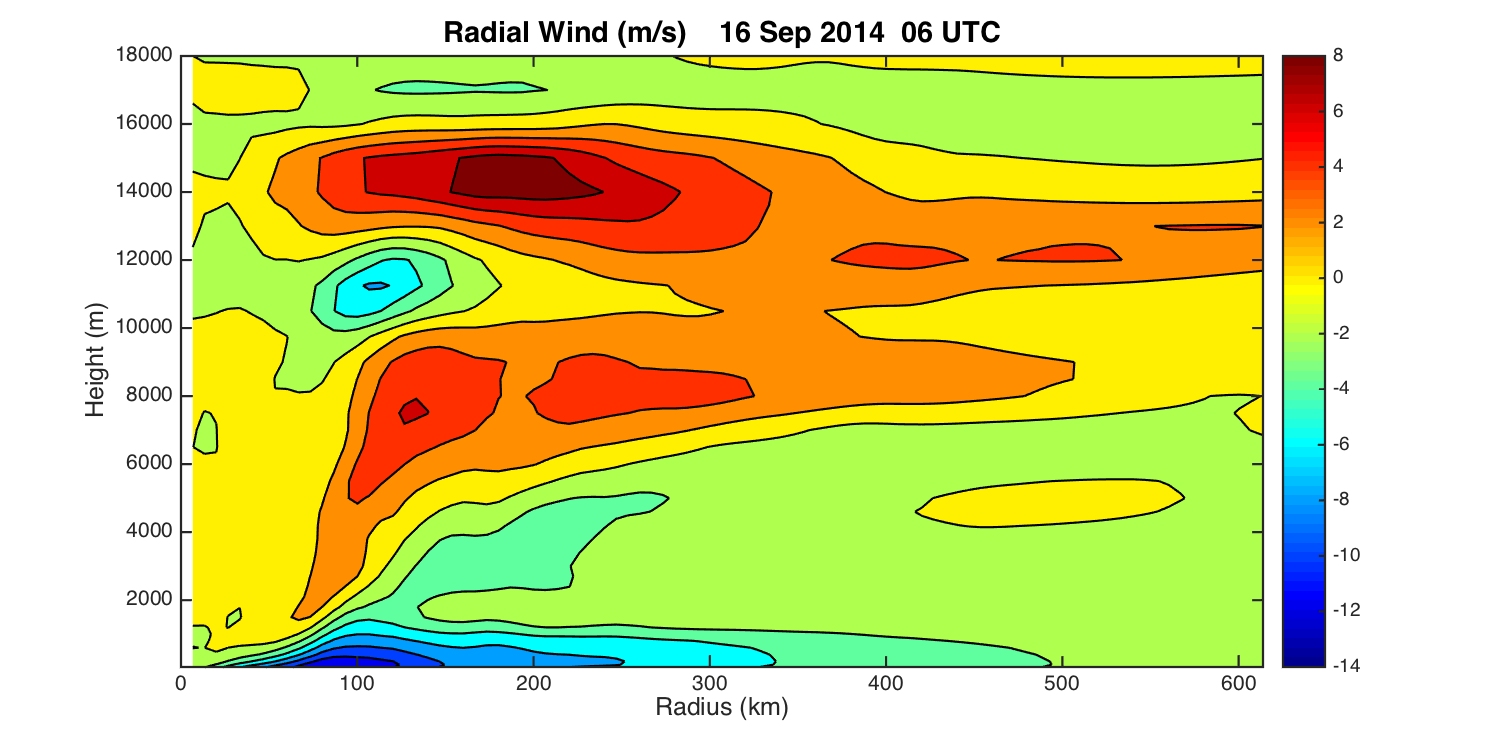 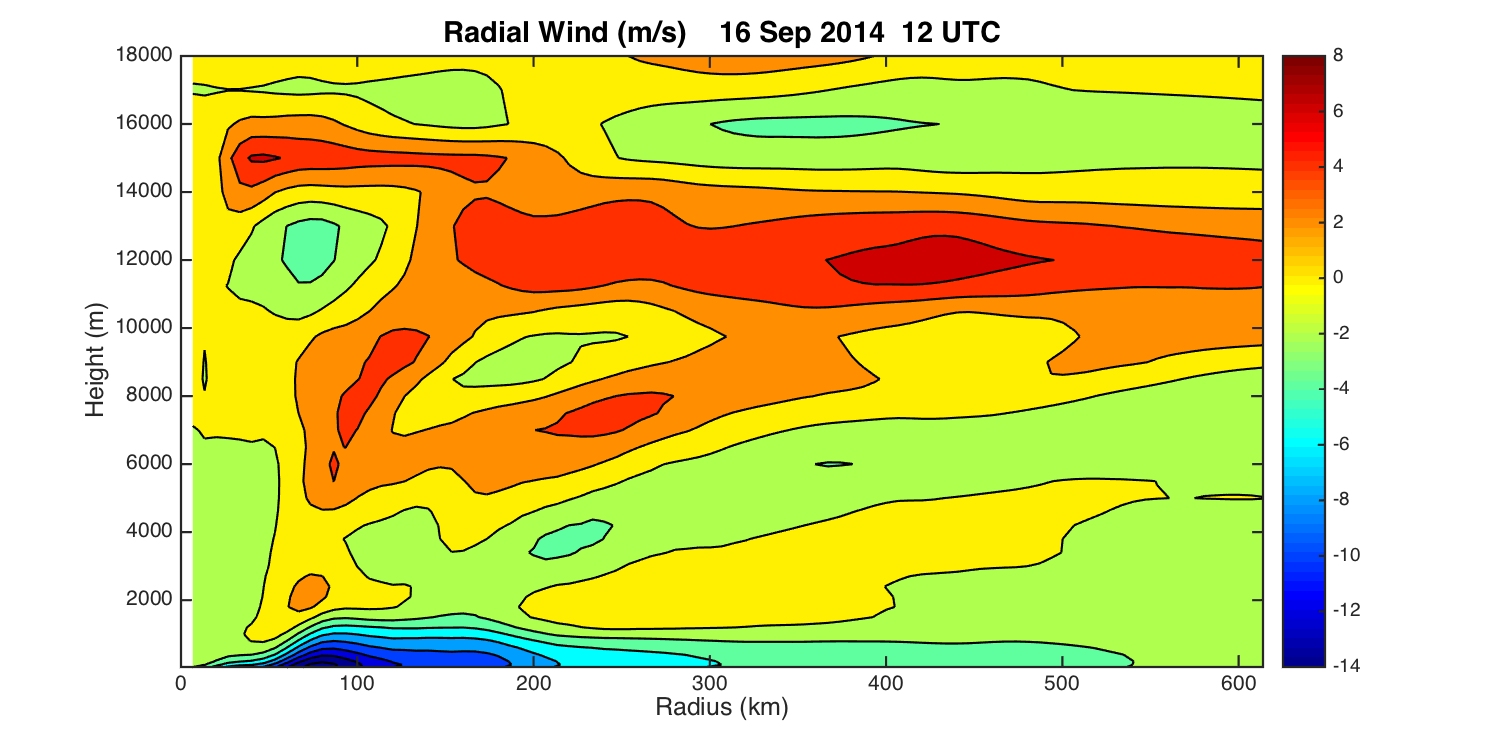 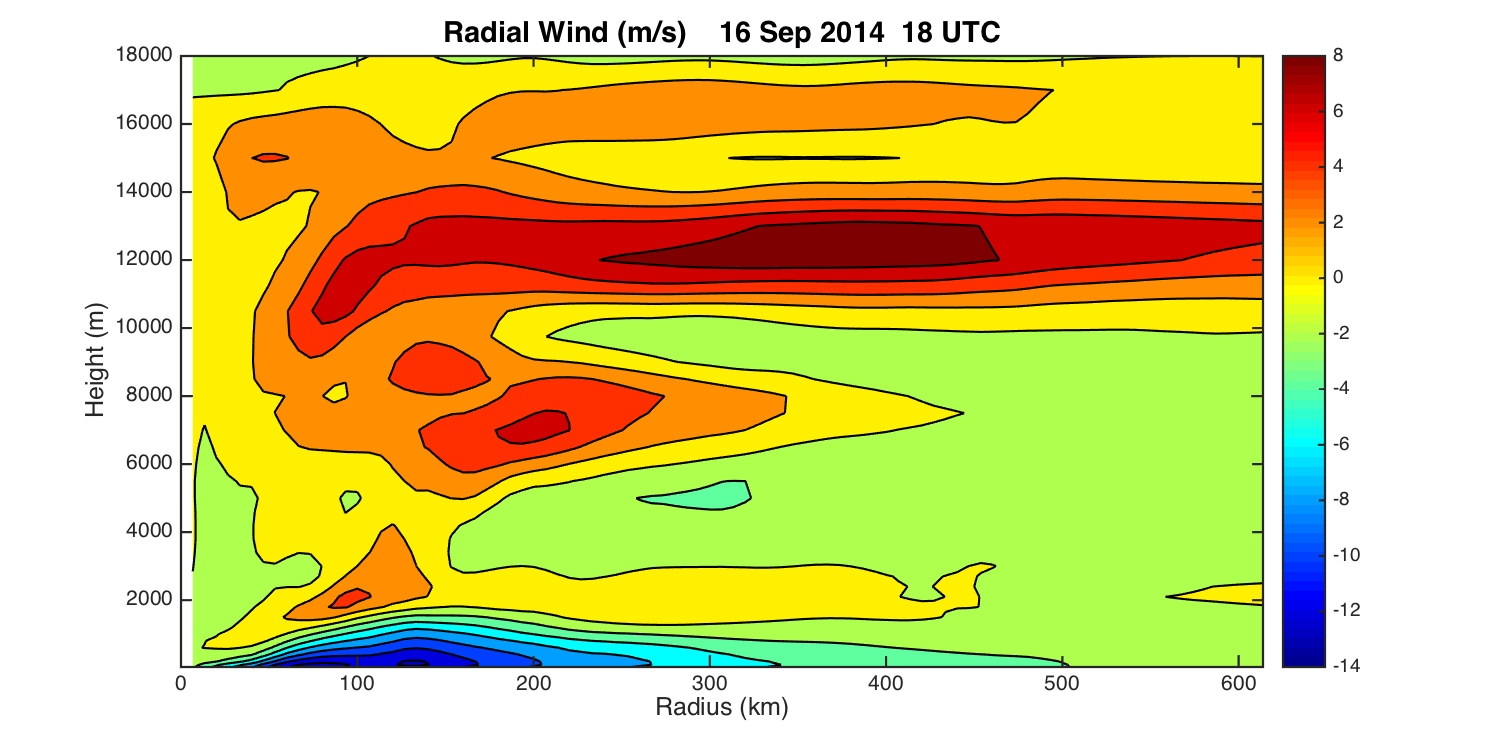 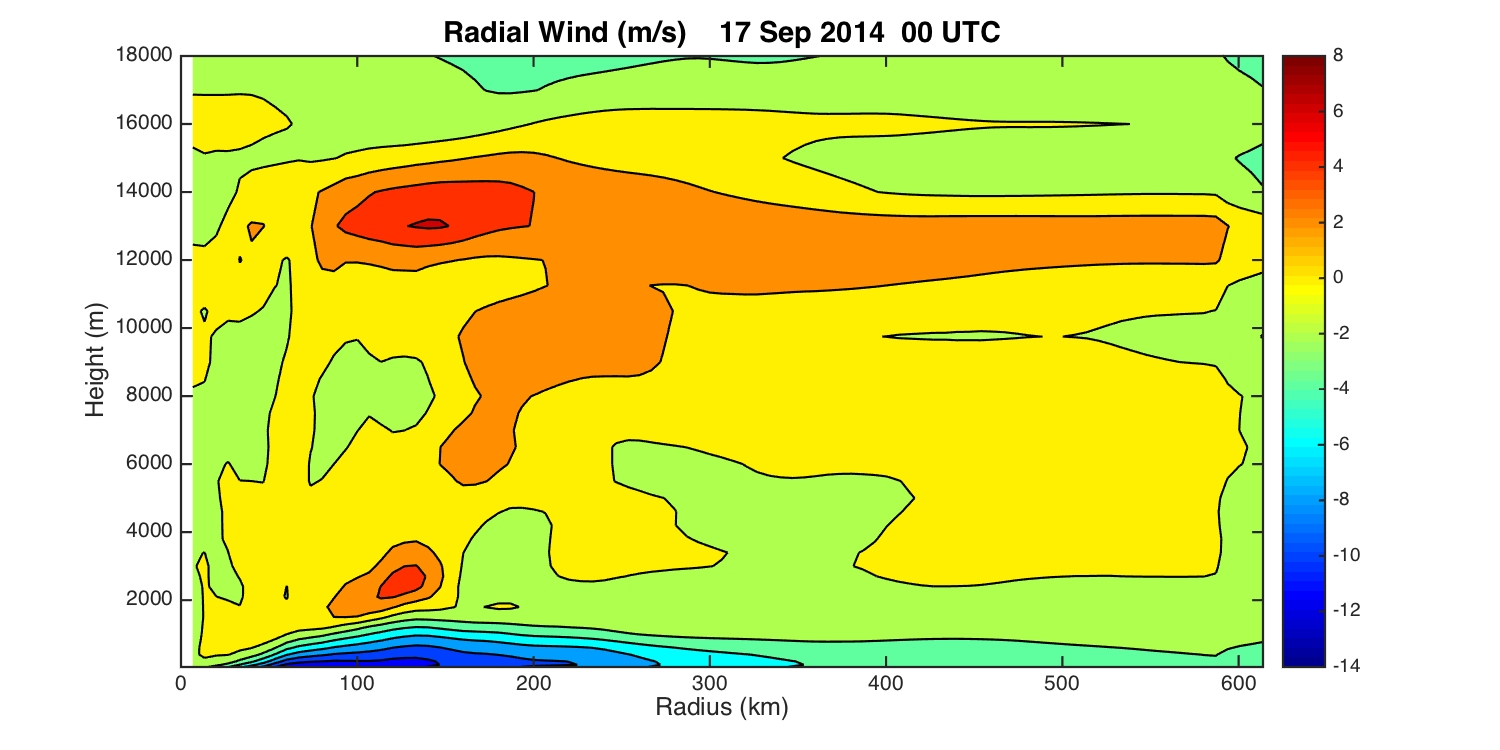 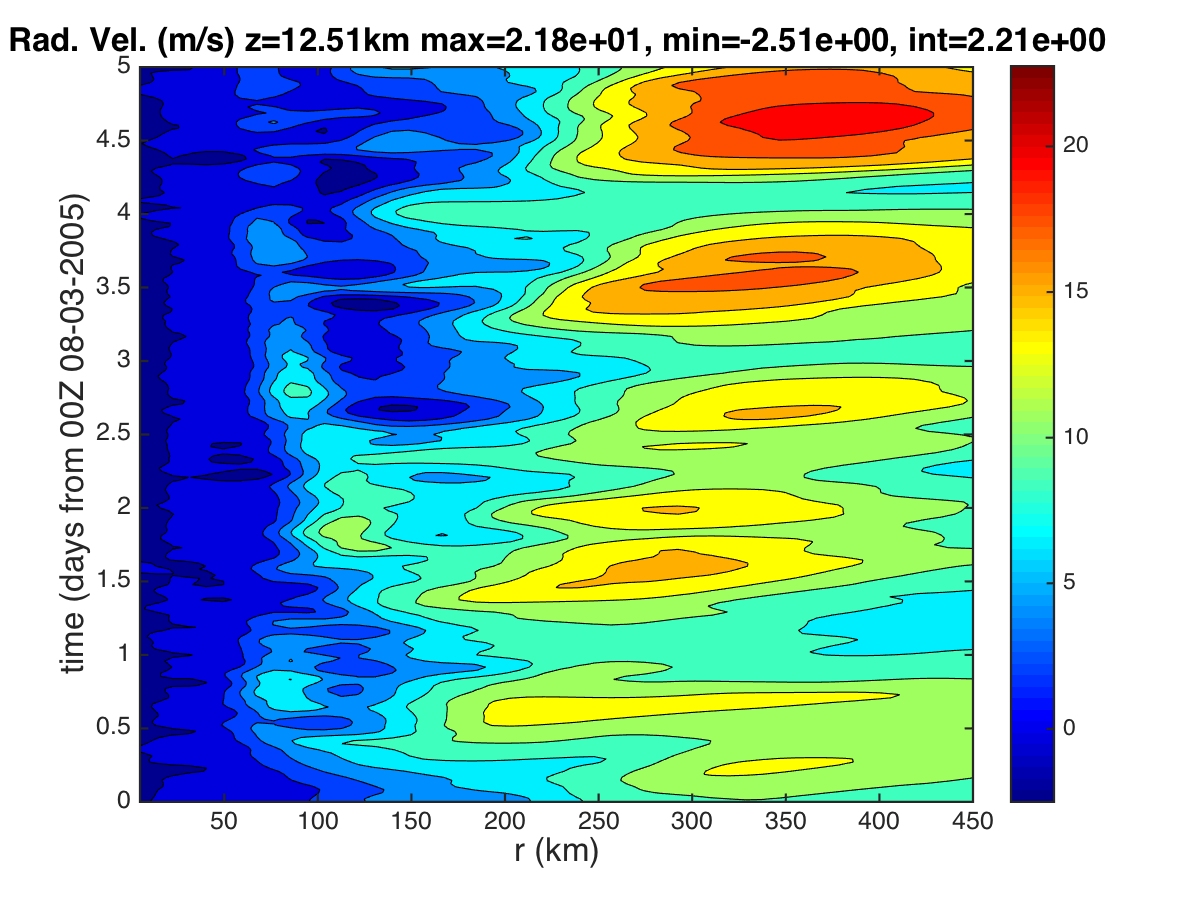 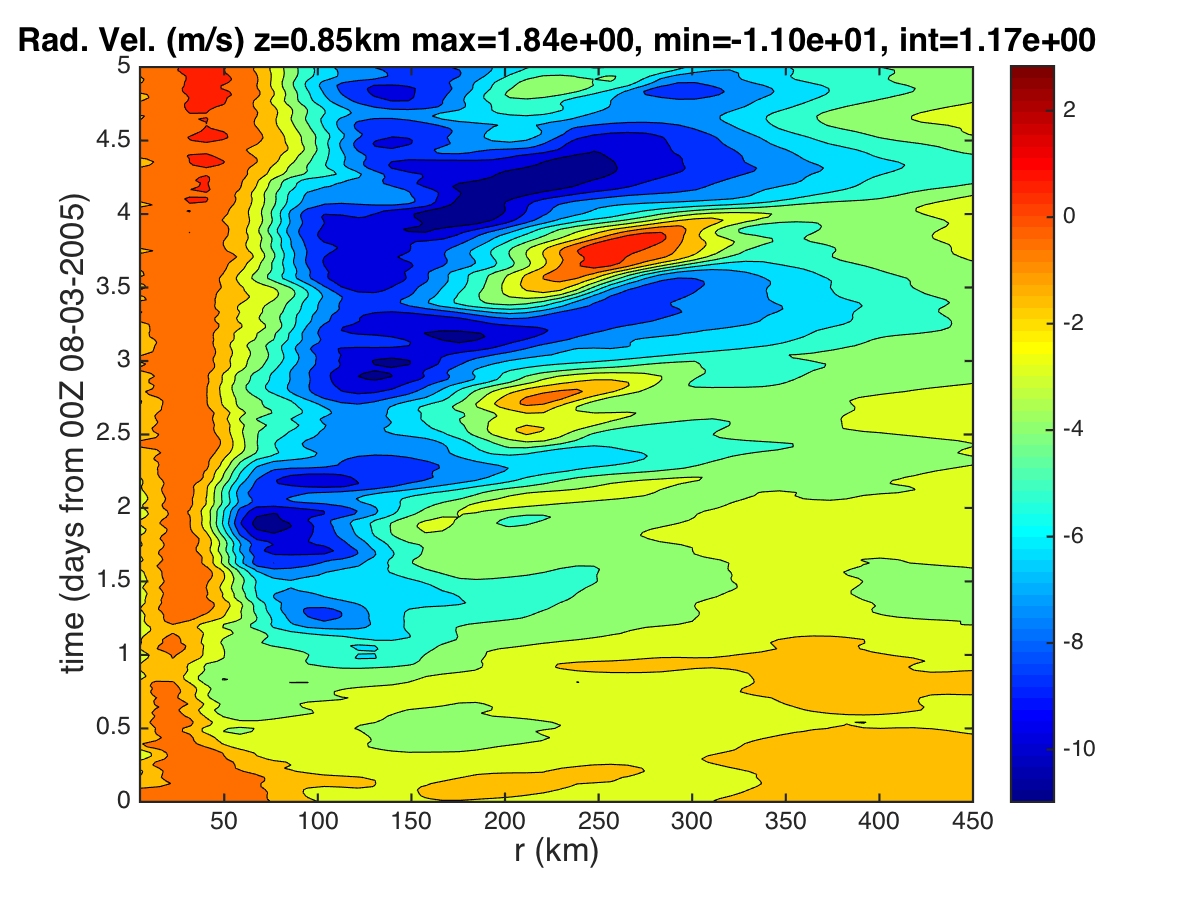 Operational HWRF
Hurricane Nature Run (Nolan 2013)
Edouard 16 Sep 2014 
Global Hawk GPS dropsonde analyses
GOES Visible/NOAA P-3 LF Radar
GOES IR 6-hr Temp Trend
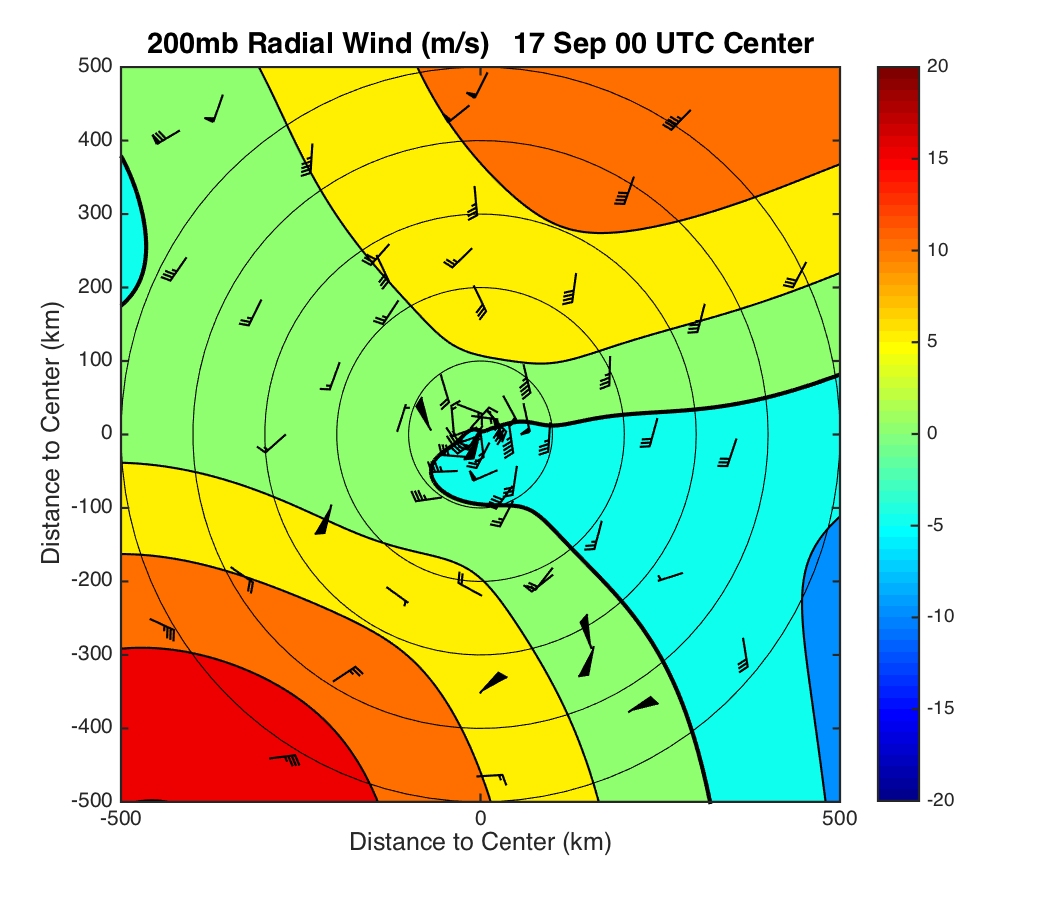 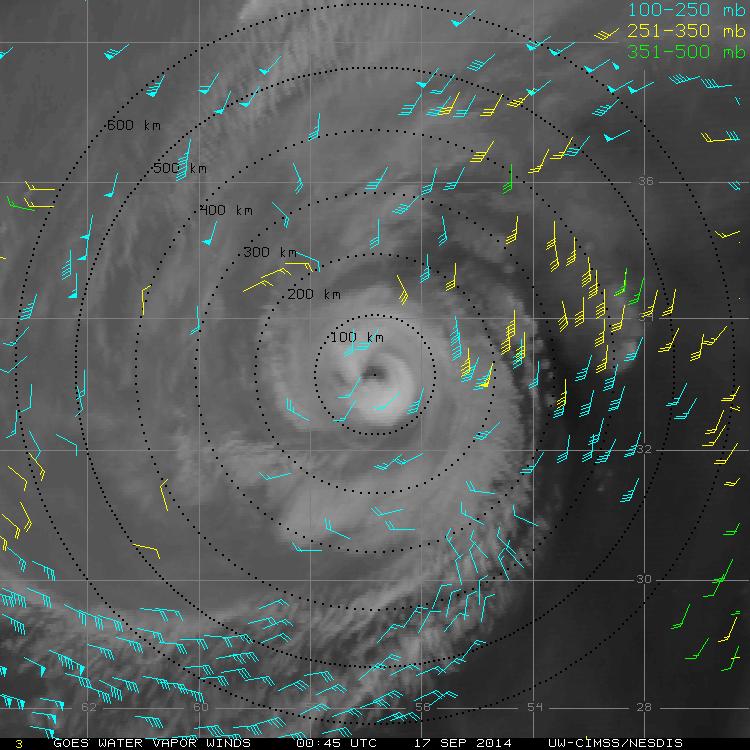 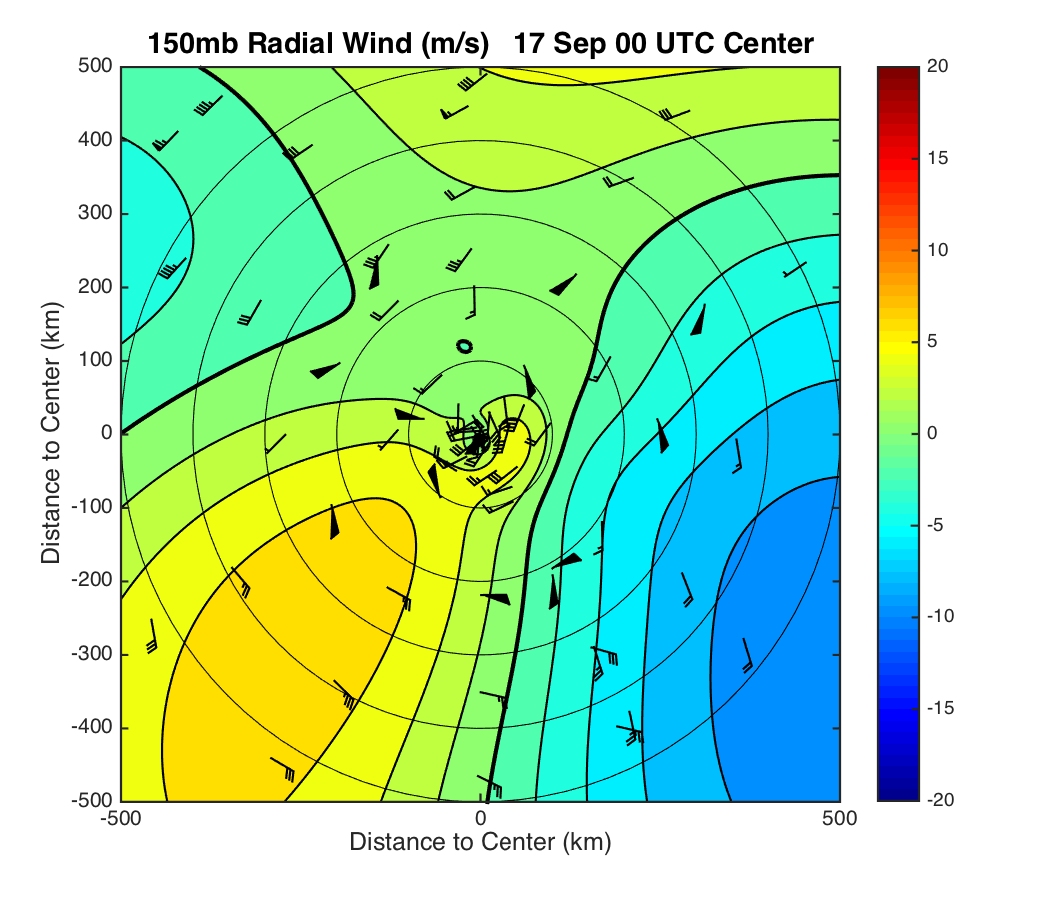 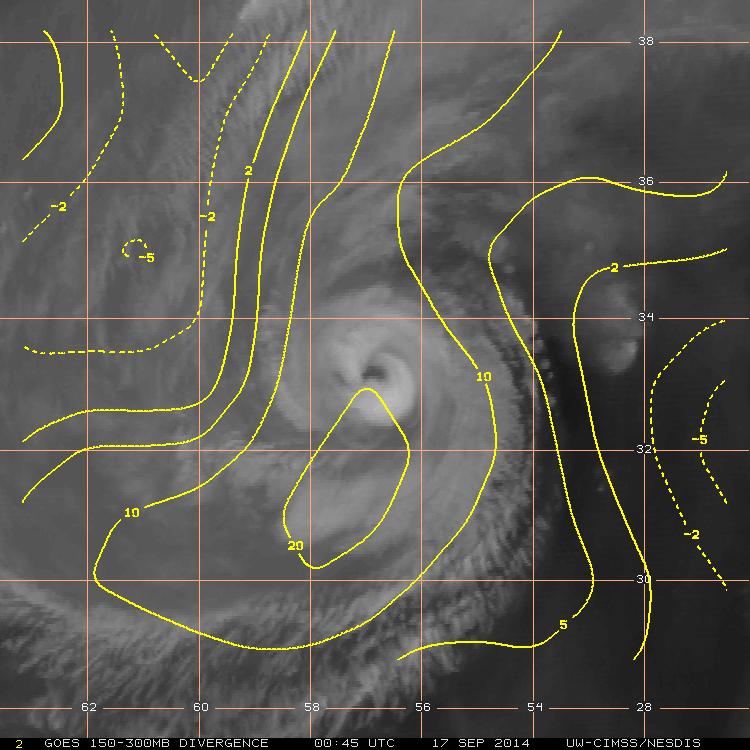 [Speaker Notes: 17 Sep 2014 00z: 35 deg@15kt

SHIPs shear: 06z: 15kt 123 deg
SHIPs shear: 12z: 17kt 119 deg
SHIPs shear: 18z: 15kt 109 deg]
CIMSS Real-Time Product SupportCloud Top Heights, Tropical Overshooting Tops, Lightning
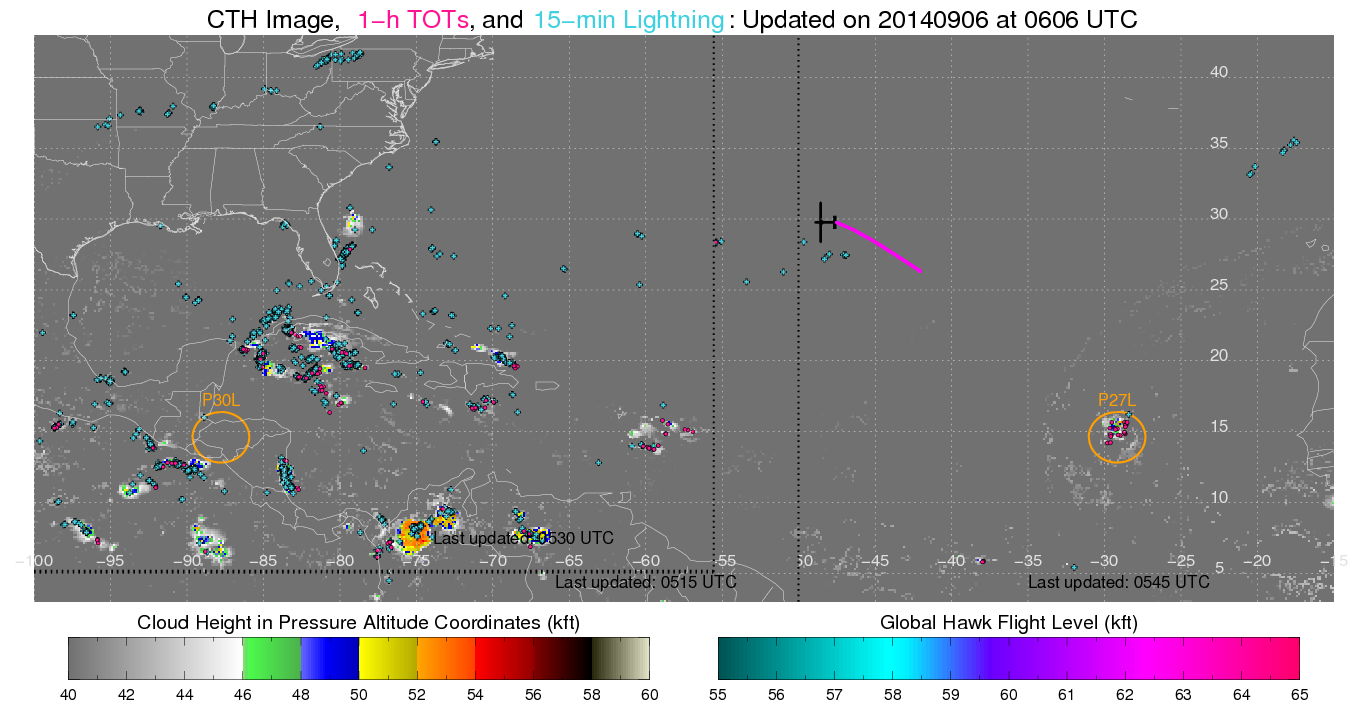 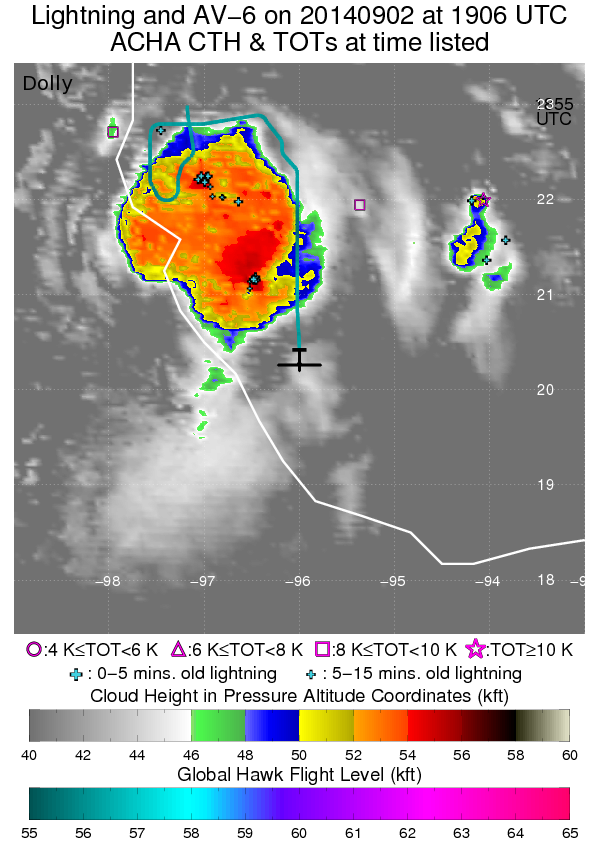 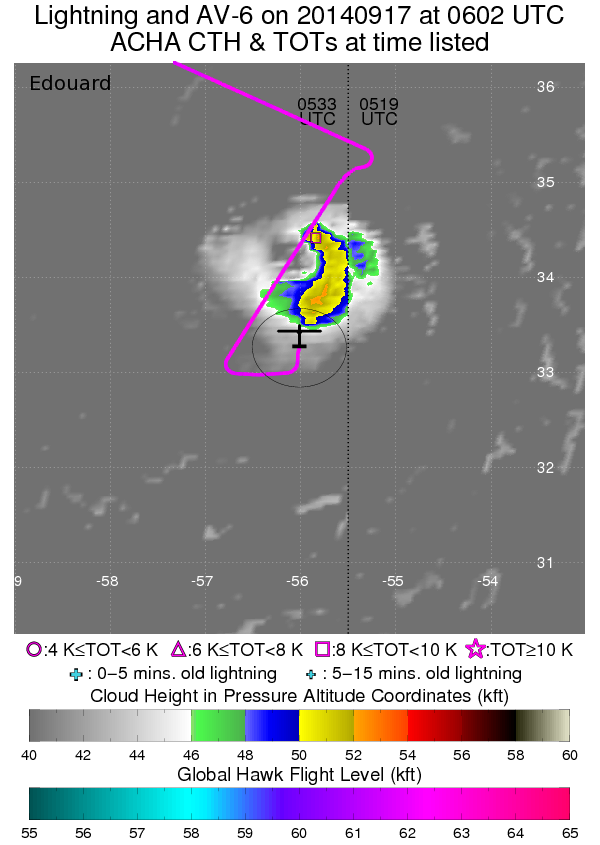 Conclusions
TC Warm Core: Edouard: 14 & 16 Sep
TEnv >> GH dropsonde endpoints + GDAS
Robust TEnv>> GH >> clear the outer band region
Marked growth of the warm core >> 14-16 Sep
GH analyses >> calibrate AMSU warm core retrievals
AMSU warm core anomalies >> low bias (resolution) >> ~1/3
TC Diurnal Cycle: Edouard (16 Sep)
Focus >> how does it manifest in the TC environment?
Edouard >> “on the clock”
Arc clouds >> linked to diurnal pulse
37 GHz & P3 Lf Radar >> diurnal pulse detected?
P3 & GH dropsondes>>low/mid-level dry air, downdrafts